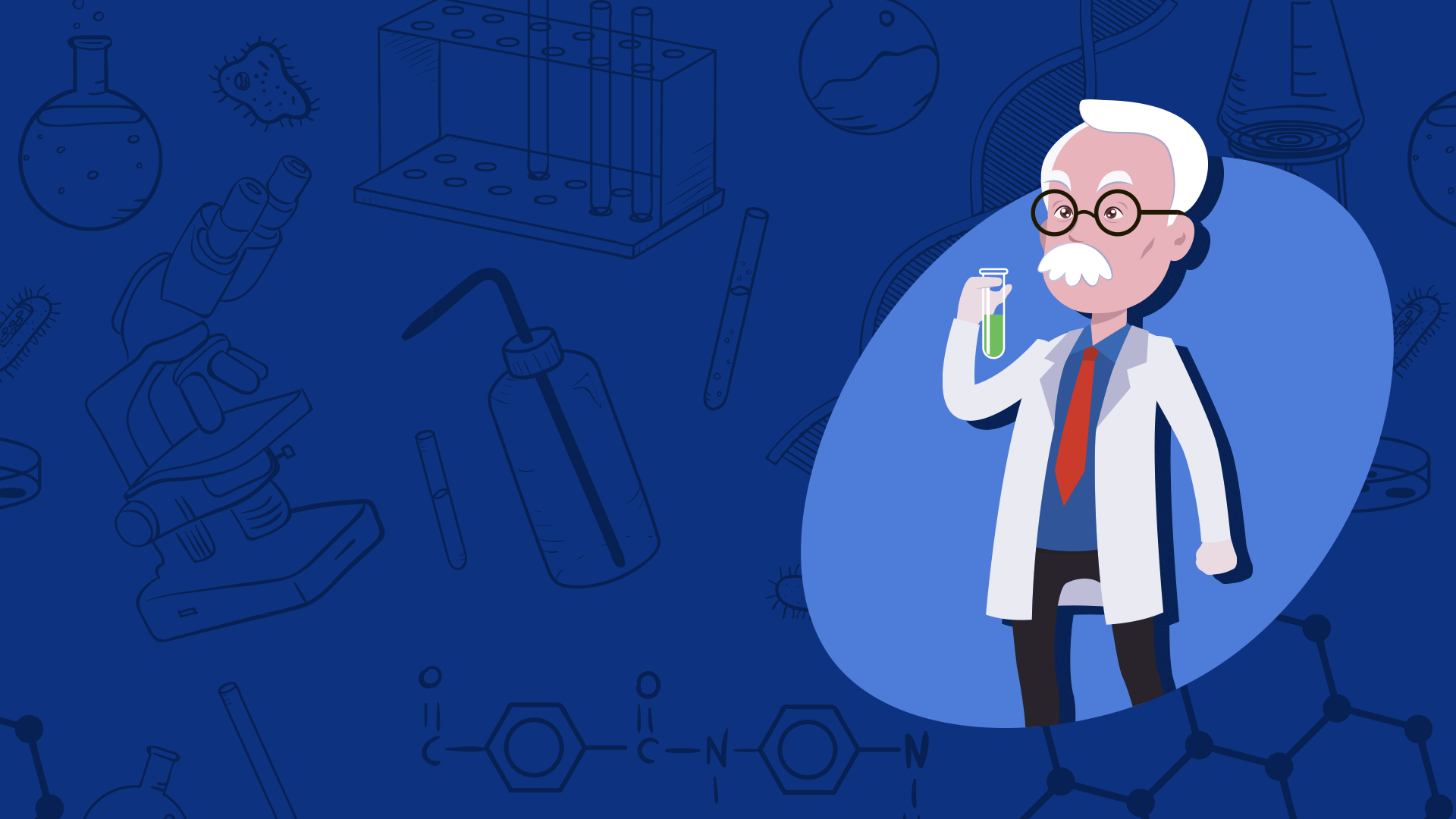 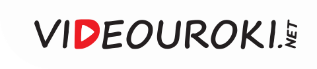 День российской науки
Начать викторину
Правила викторины
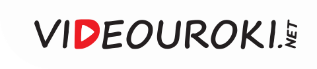 Правила викторины
В викторине принимают участие две команды. Задача команд – правильно ответить на вопросы. 

По жребию определяется та команда, которая начинает игру первой.

За каждый правильный ответ команда получает 1 балл.
Вопросы можно выбирать в случайном порядке.
Если команда ответила неправильно, то соперники могут попытаться дать свой ответ и также заработать 1 балл.

Если команда ответила правильно, то она может сделать ещё один ход. 
Если неправильно, то ход переходит к команде соперника. 

Побеждает та команда, которая набрала большее количество баллов.
Вернуться в меню
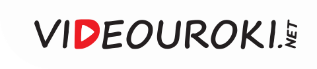 Выберите вопрос
3
4
5
6
1
2
7
8
9
10
13
14
15
16
11
12
17
18
19
20
23
24
25
26
21
22
27
28
29
30
31
32
34
35
36
37
38
39
40
33
41
42
44
45
46
47
48
49
50
43
Закончить викторину
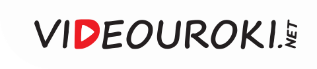 Вопрос № 1
Как называется человек, стремящийся к знаниям, более глубокому познанию мира и возможности раскрытия своих исследований обществу?
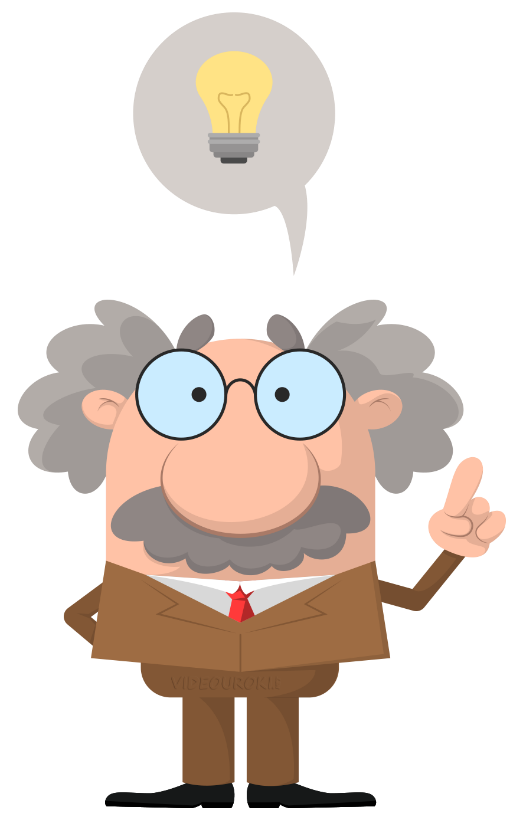 А
Учёный
B
Специалист
C
Профессионал
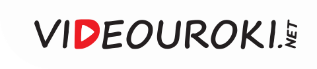 Вы ответили верно
Как называется человек, стремящийся к знаниям, более глубокому познанию мира и возможности раскрытия своих исследований обществу?
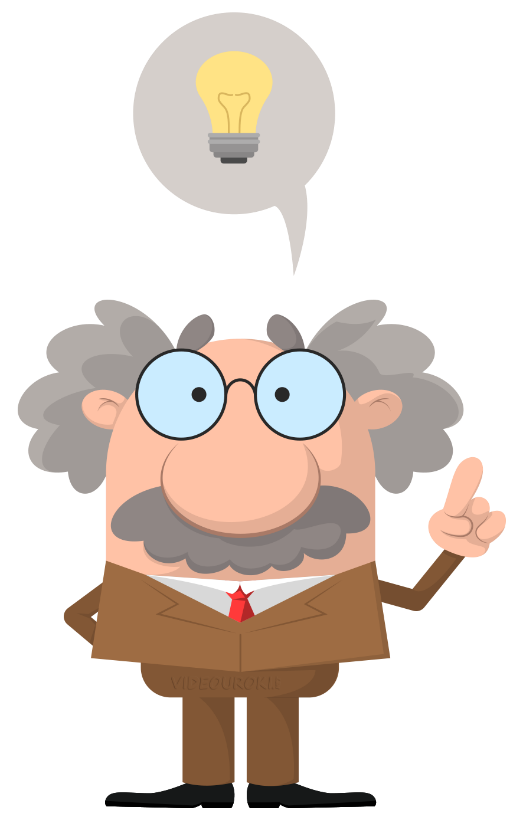 Учёный
Вернуться назад
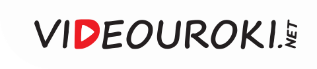 Вы ответили неверно
Как называется человек, стремящийся к знаниям, более глубокому познанию мира и возможности раскрытия своих исследований обществу?
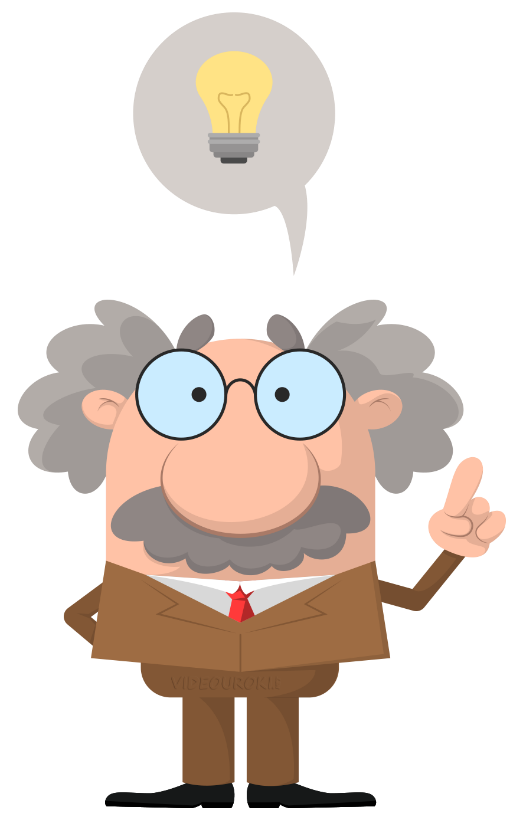 Учёный
Вернуться назад
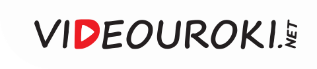 Вопрос № 2
Когда отмечается День российской науки?
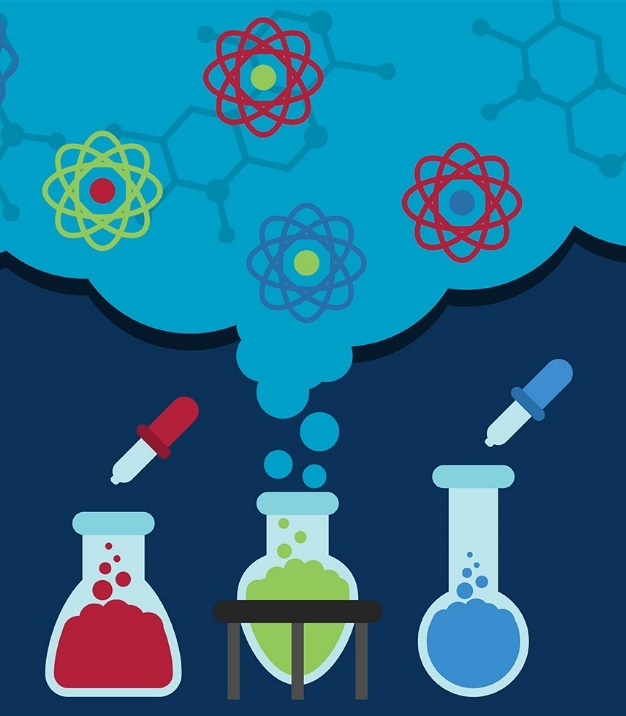 А
8 февраля
B
12 февраля
C
12 июня
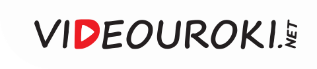 Вы ответили верно
Когда отмечается День российской науки?
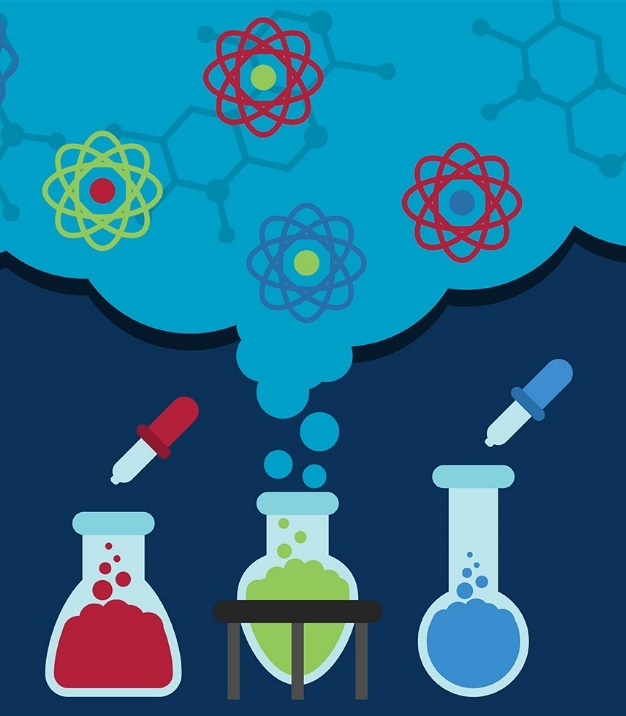 8 февраля
Вернуться назад
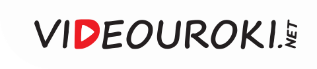 Вы ответили неверно
Когда отмечается День российской науки?
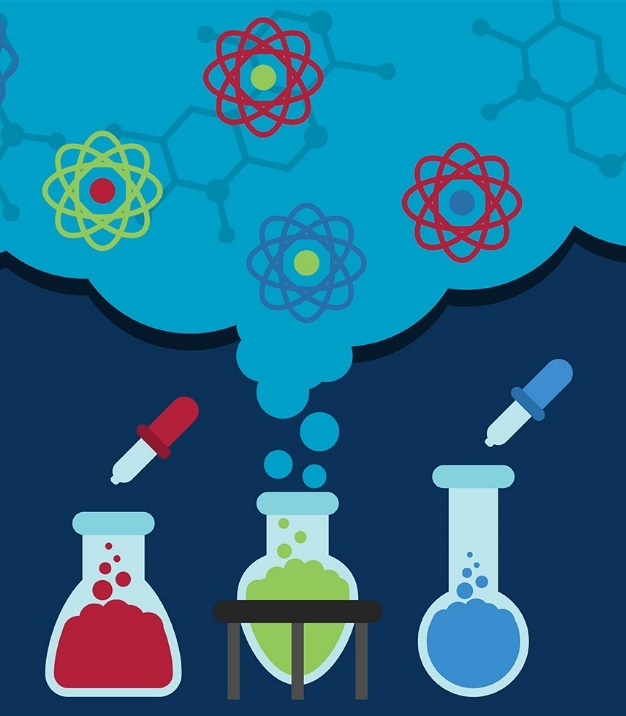 8 февраля
Вернуться назад
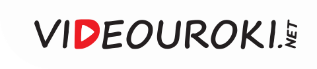 Вопрос № 3
Когда была открыта Академия наук?
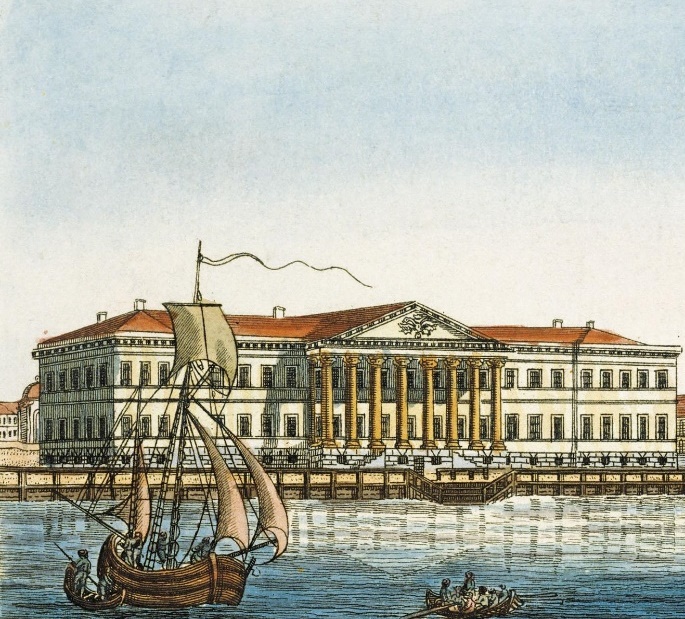 А
8 февраля 1824
B
8 февраля 1724
C
1 февраля 1724
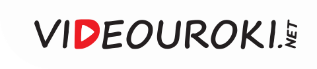 Вы ответили верно
Когда была открыта Академия наук?
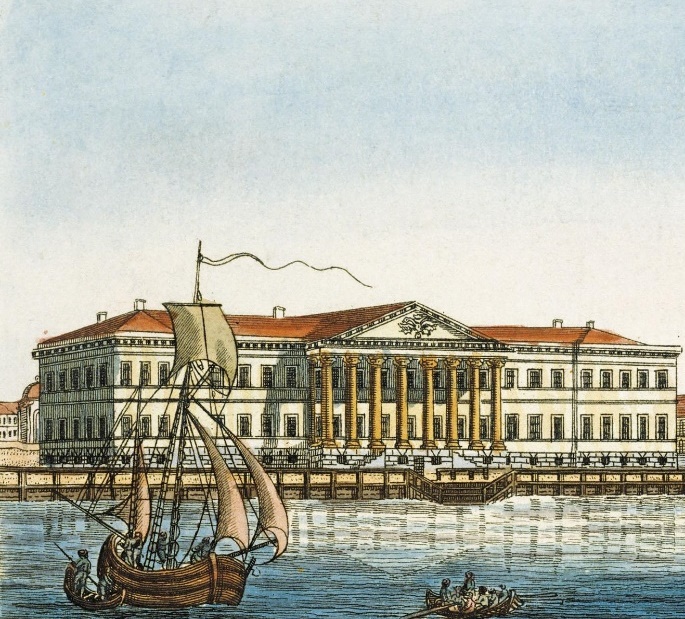 8 февраля 1724
Вернуться назад
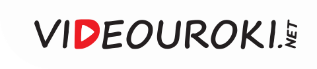 Вы ответили неверно
Когда была открыта Академия наук?
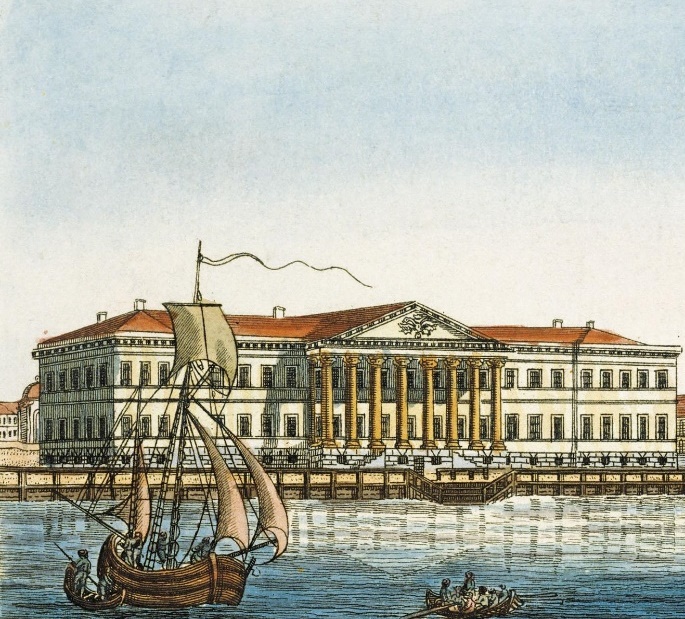 8 февраля 1724
Вернуться назад
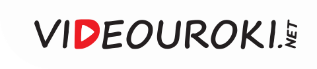 Вопрос № 4
По чьему распоряжению была открыта Академия наук?
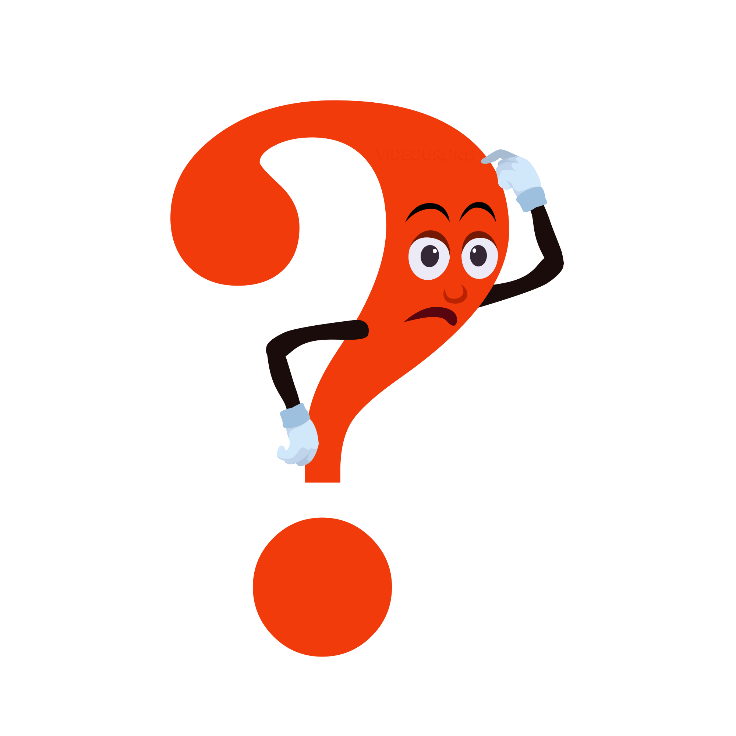 А
Петра III
B
Екатерина II
C
Петра I
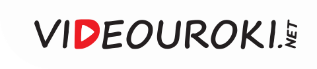 Вы ответили верно
По чьему распоряжению была открыта Академия наук?
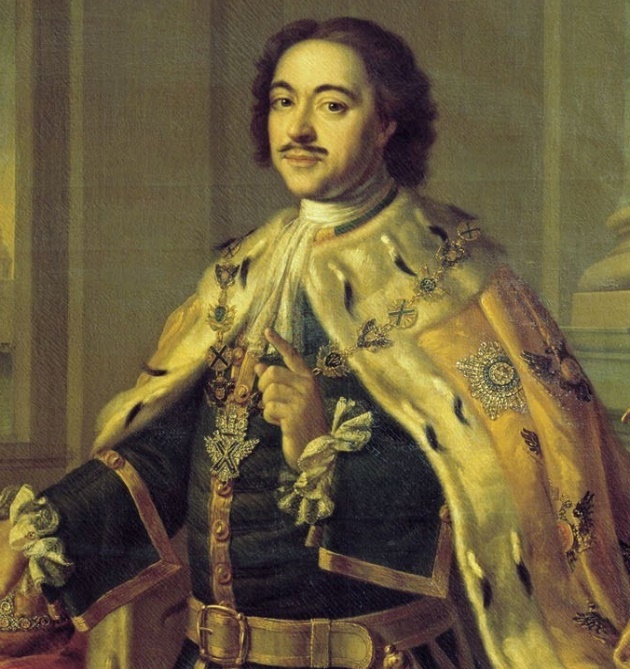 Петра I
Вернуться назад
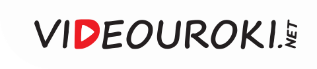 Вы ответили неверно
По чьему распоряжению была открыта Академия наук?
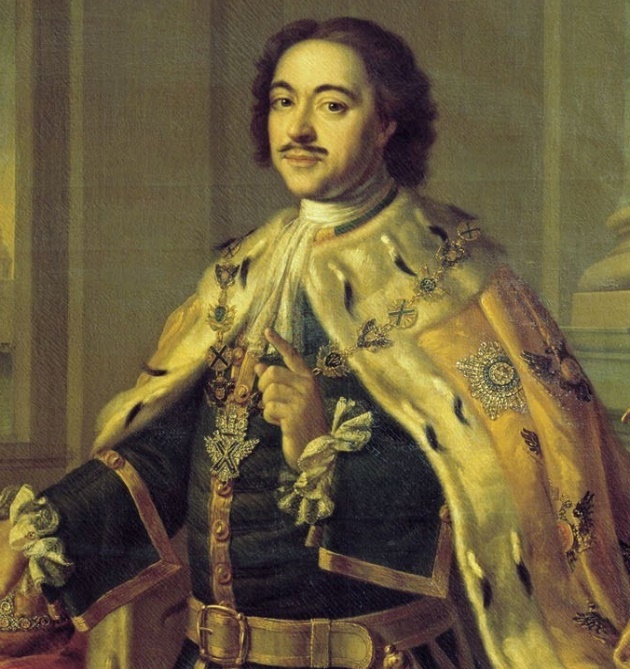 Петра I
Вернуться назад
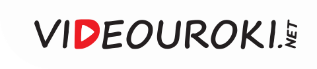 Вопрос № 5
Кто мог учиться в Академии наук?
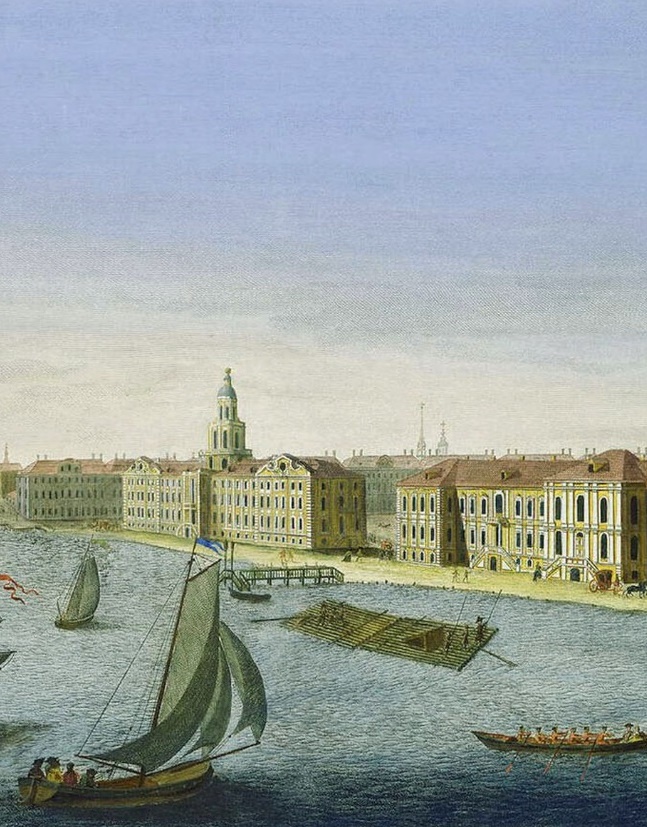 А
Дворяне
B
Простолюдины
C
Дворяне и простолюдины
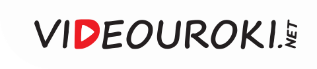 Вы ответили верно
Кто мог учиться в Академии наук?
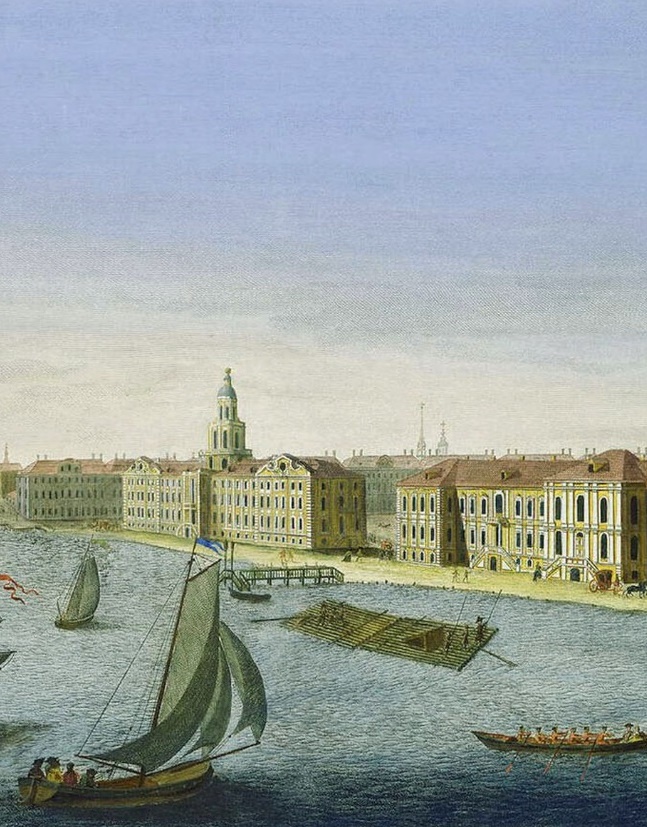 Дворяне и простолюдины
Вернуться назад
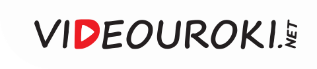 Вы ответили неверно
Кто мог учиться в Академии наук?
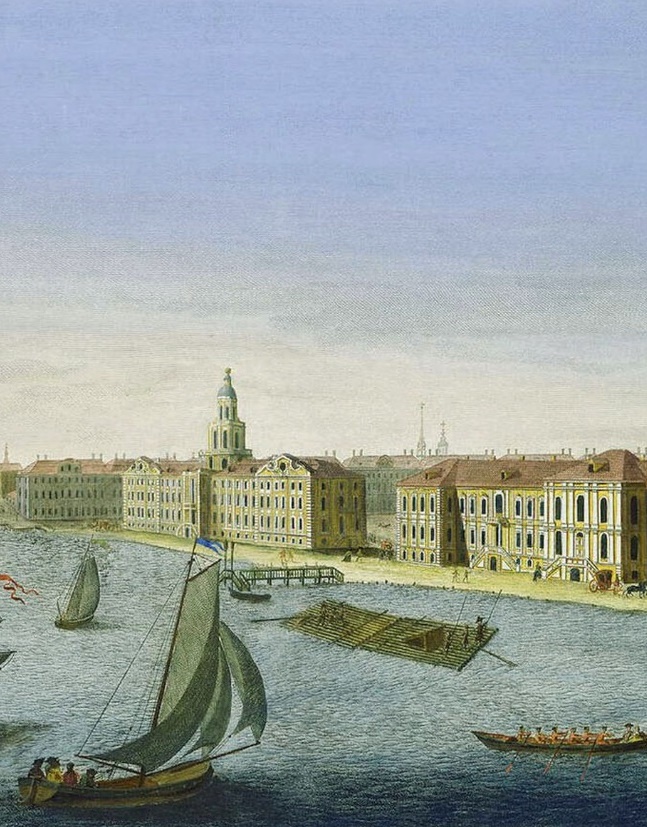 Дворяне и простолюдины
Вернуться назад
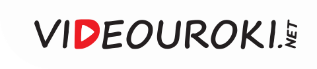 Вопрос № 6
Как назывался первый государственный музей?
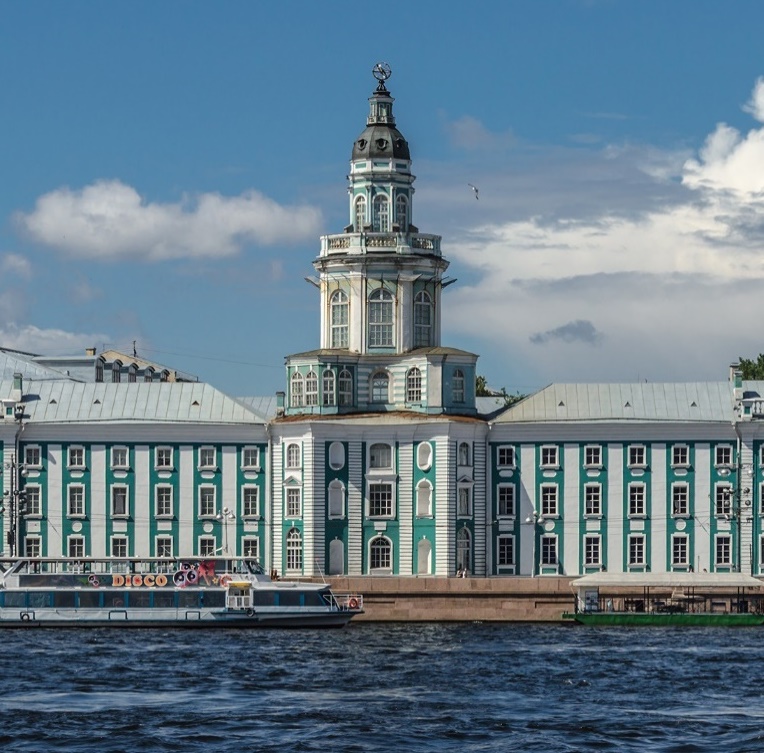 А
«Музеюм»
B
«Кунсткамера»
C
«Чудная камера»
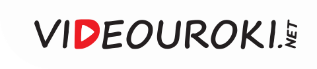 Вы ответили верно
Как назывался первый государственный музей?
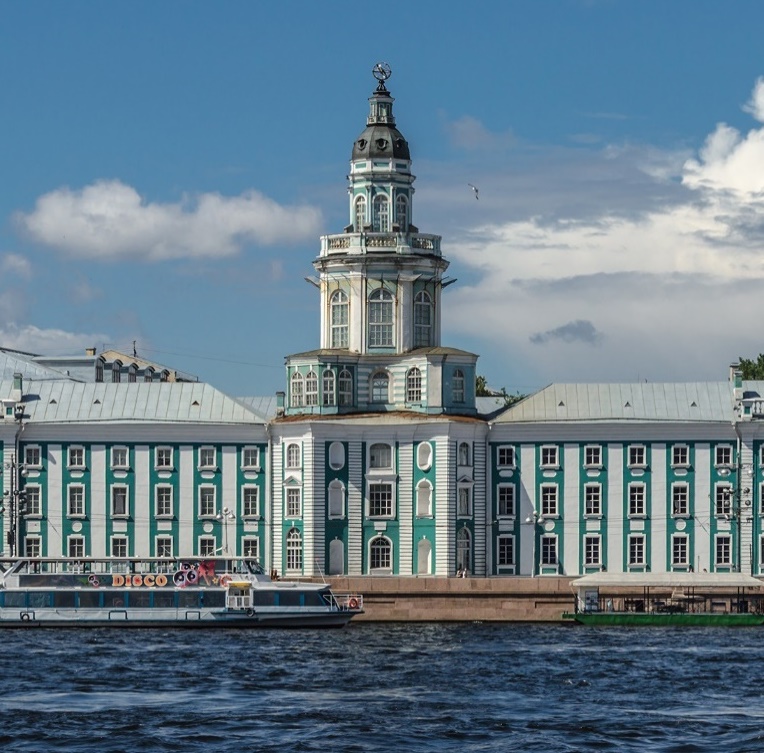 «Кунсткамера»
Вернуться назад
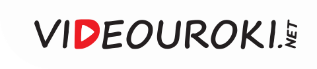 Вы ответили неверно
Как назывался первый государственный музей?
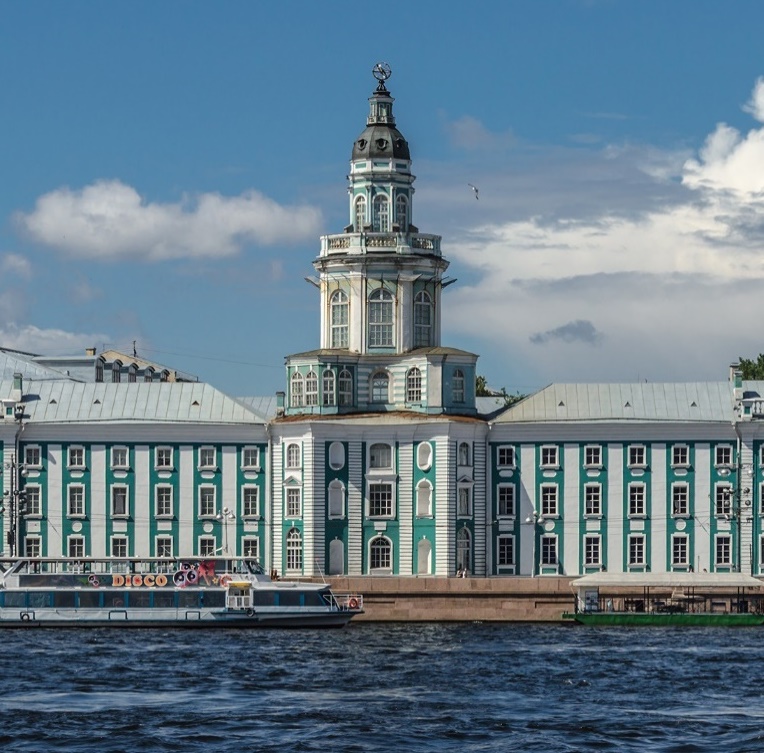 «Кунсткамера»
Вернуться назад
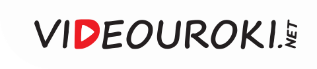 Вопрос № 7
В каком году был основан первый государственный музей?
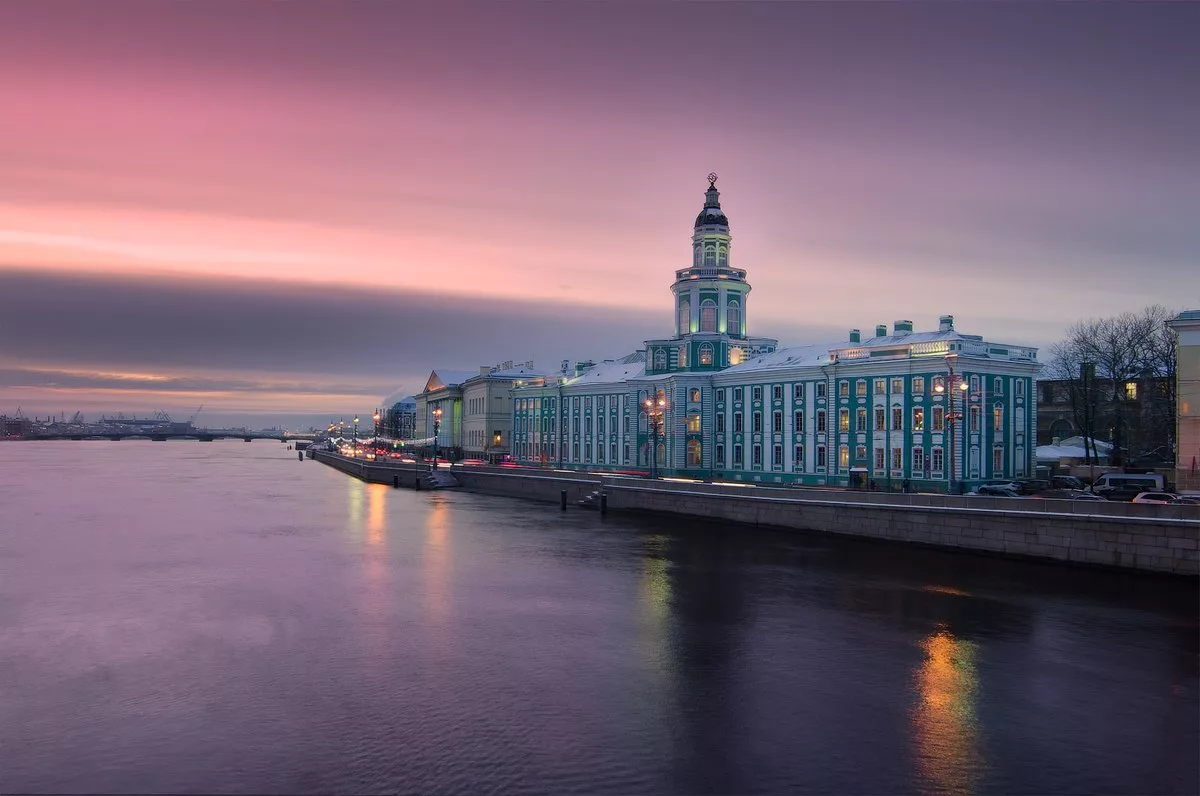 А
1814
B
1724
C
1714
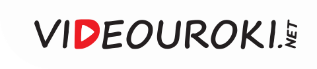 Вы ответили верно
В каком году был основан первый государственный музей?
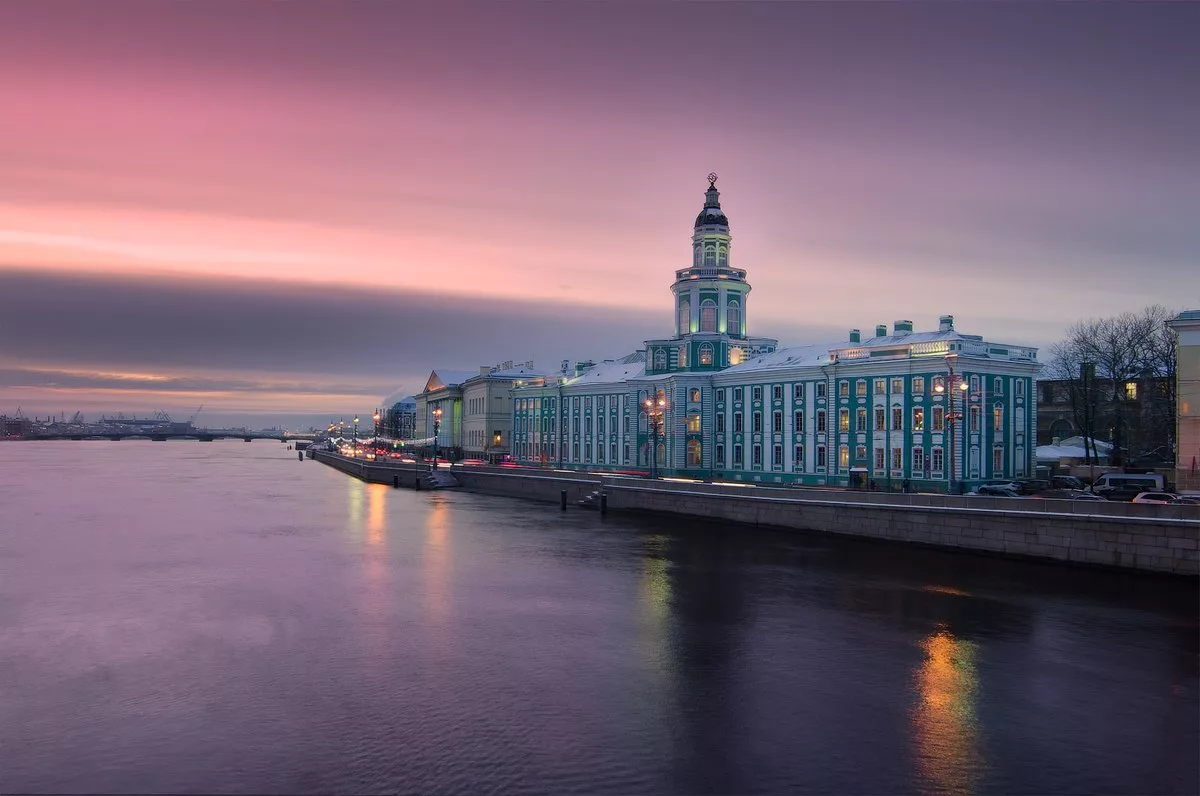 1714
Вернуться назад
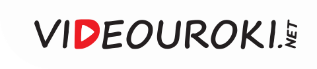 Вы ответили неверно
В каком году был основан первый государственный музей?
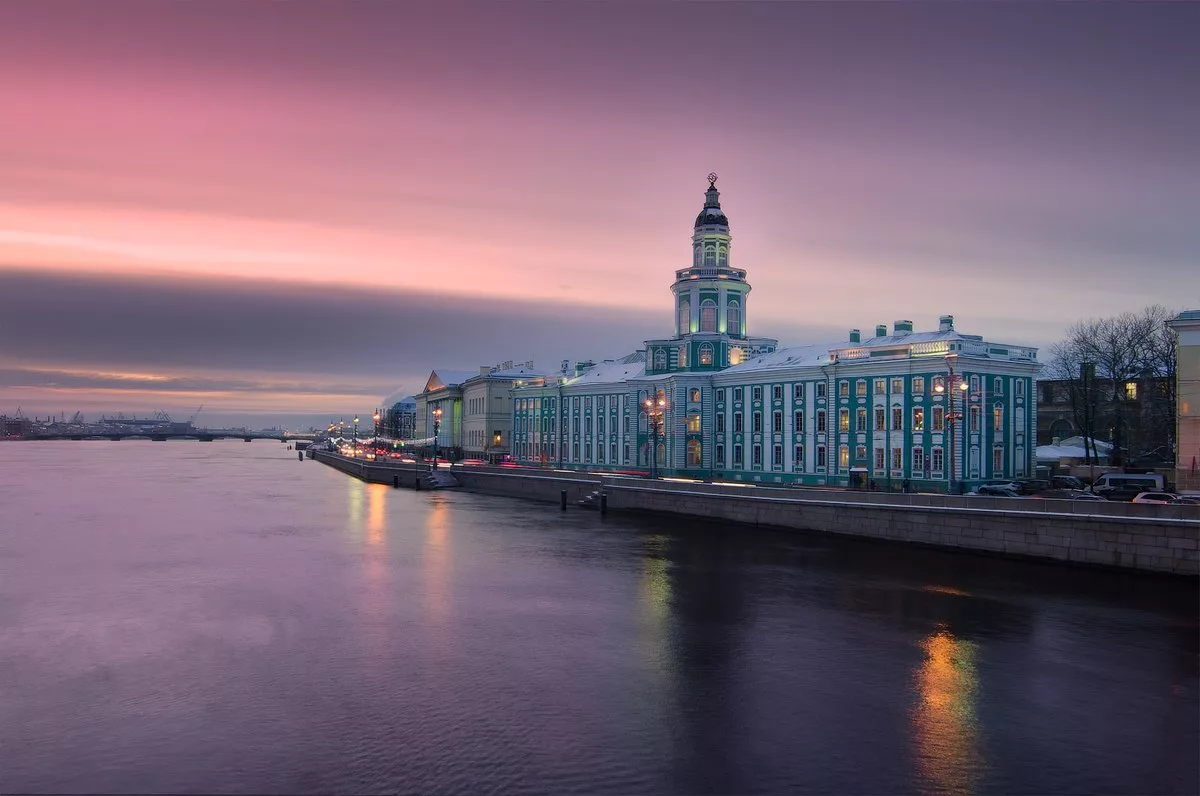 1714
Вернуться назад
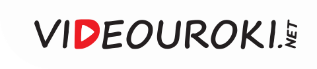 Вопрос № 8
В каком году учреждение Петра I было переименовано в Академию наук СССР?
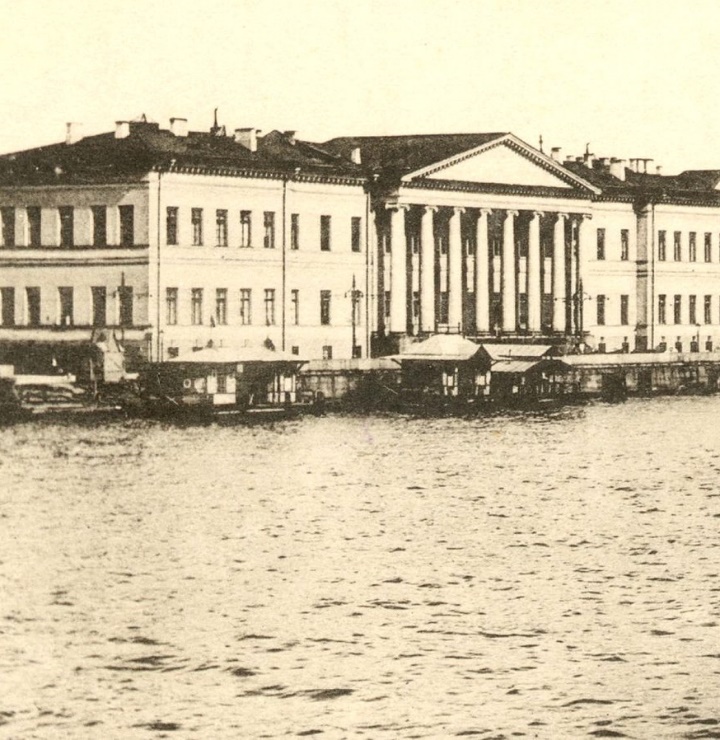 А
В 1914
B
В 1925
C
В 1714
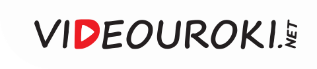 Вы ответили верно
В каком году учреждение Петра I было переименовано в Академию наук СССР?
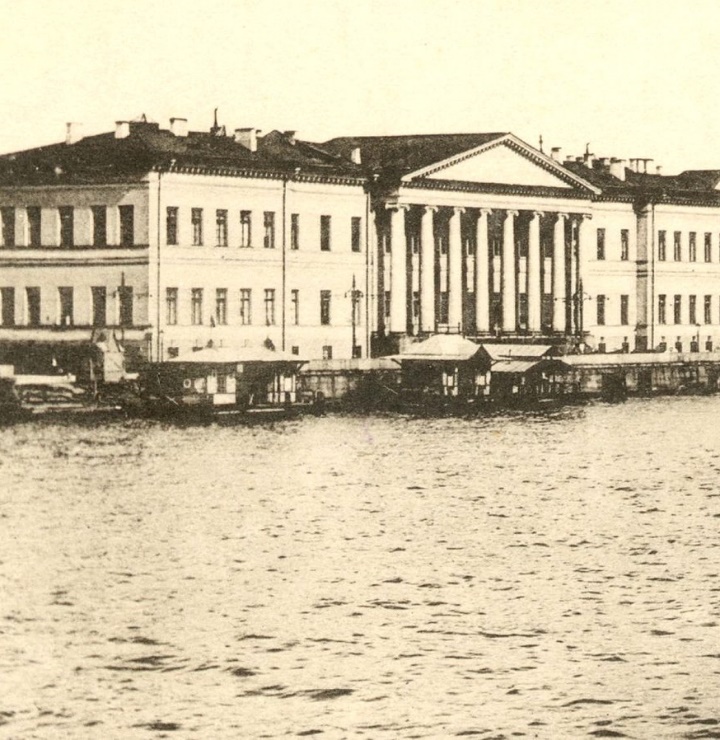 В 1925
Вернуться назад
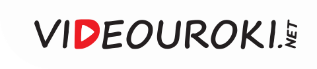 Вы ответили неверно
В каком году учреждение Петра I было переименовано в Академию наук СССР?
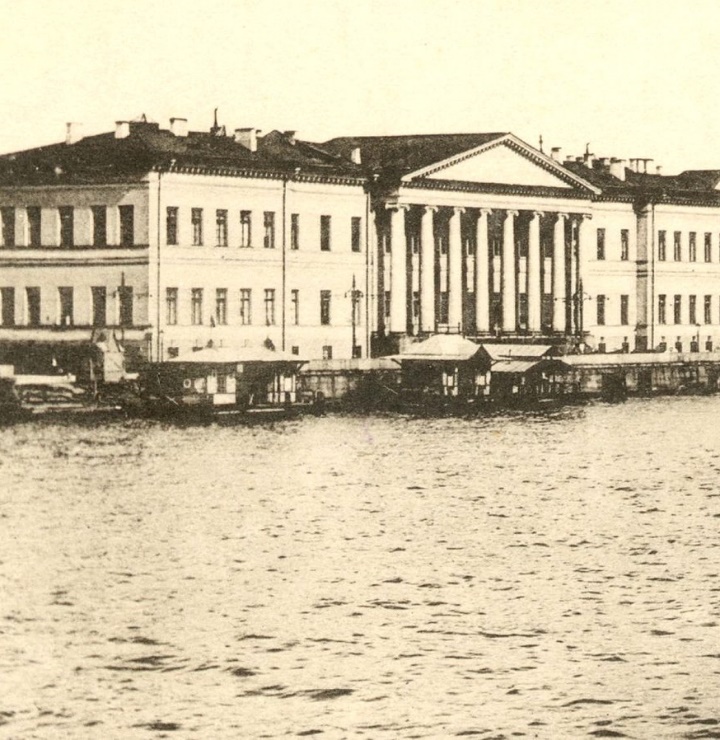 1925
Вернуться назад
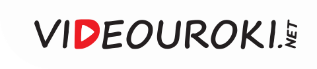 Вопрос № 9
Когда в СССР праздновали День науки?
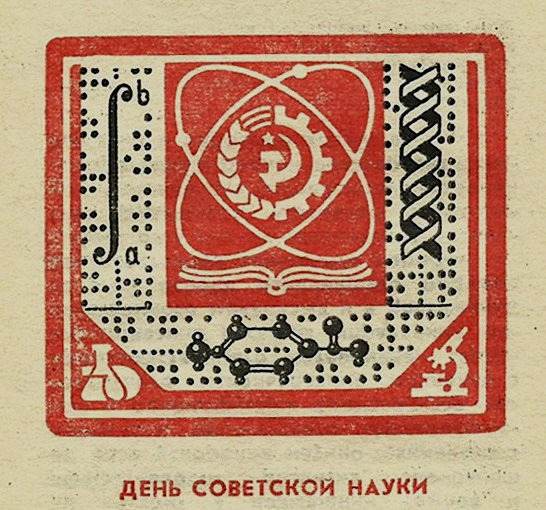 А
В третье воскресенье февраля
B
В третье воскресенье июня
C
В третье воскресенье апреля
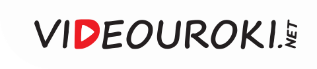 Вы ответили верно
Когда в СССР праздновали День науки?
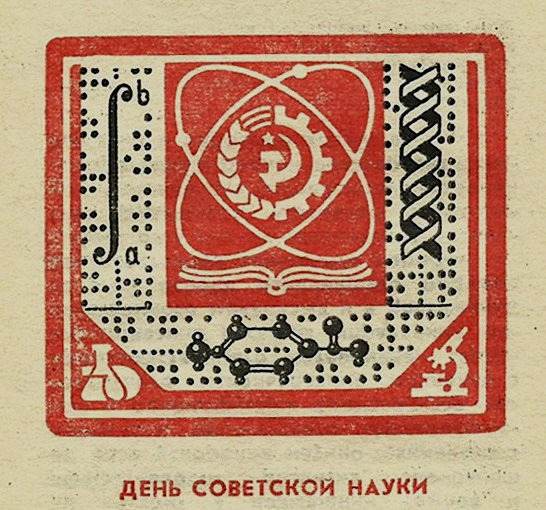 В третье воскресенье апреля
Вернуться назад
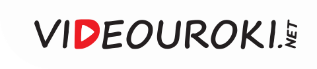 Вы ответили неверно
Когда в СССР праздновали День науки?
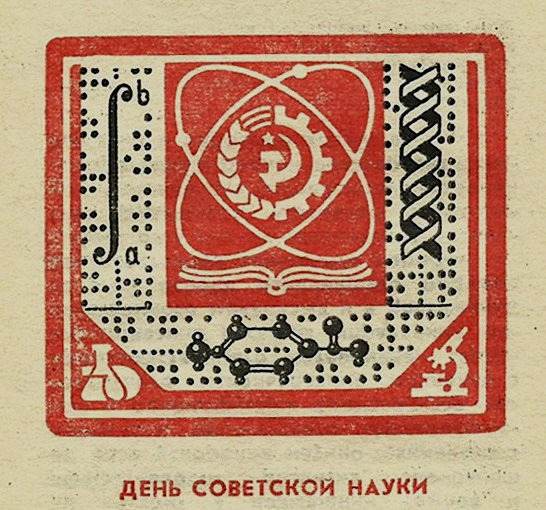 В третье воскресенье апреля
Вернуться назад
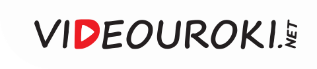 Вопрос № 10
Кто написал «Набросок плана научно-технических работ»?
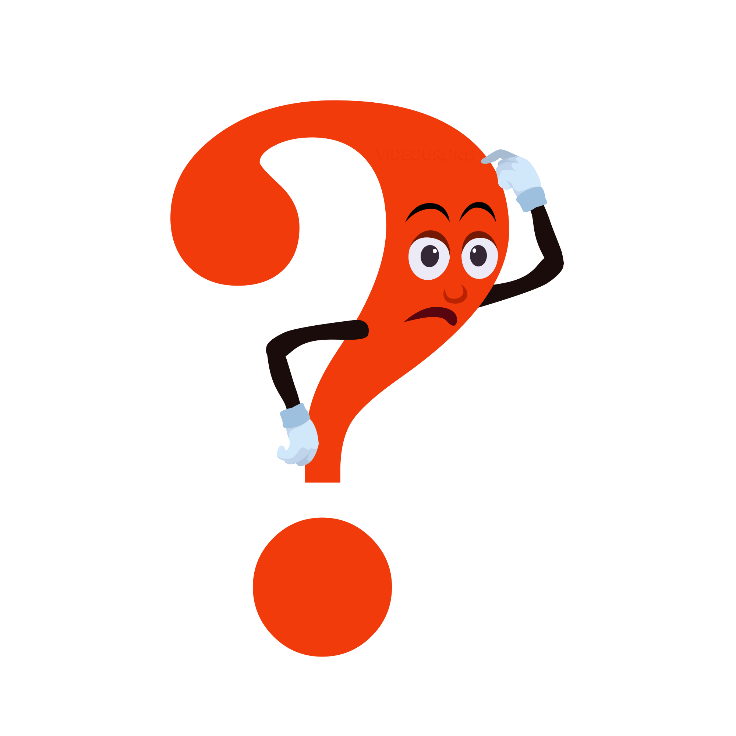 А
Владимир Ленин
B
Иосиф Сталин
C
Лев Троцкий
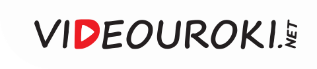 Вы ответили верно
Кто написал «Набросок плана научно-технических работ»?
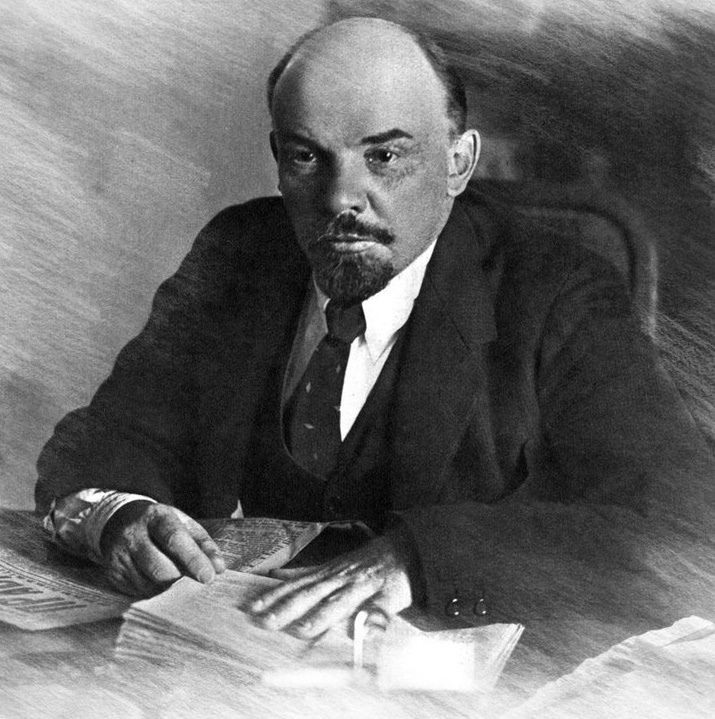 Владимир Ленин
Вернуться назад
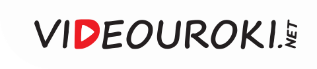 Вы ответили неверно
Кто написал «Набросок плана научно-технических работ»?
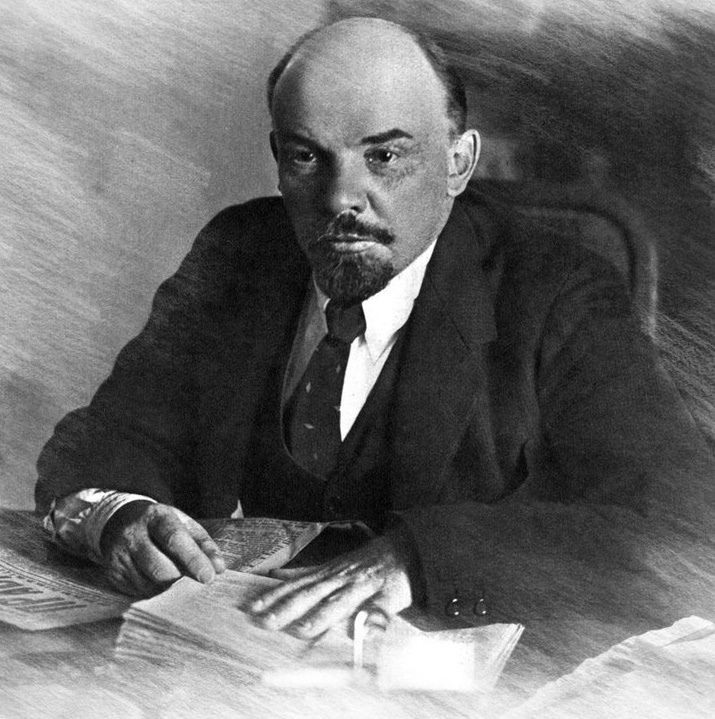 Владимир Ленин
Вернуться назад
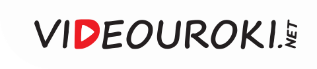 Вопрос № 11
В каком году Академия наук была воссоздана как высшее научное учреждение России и переименована в Российскую Академию наук (РАН)?
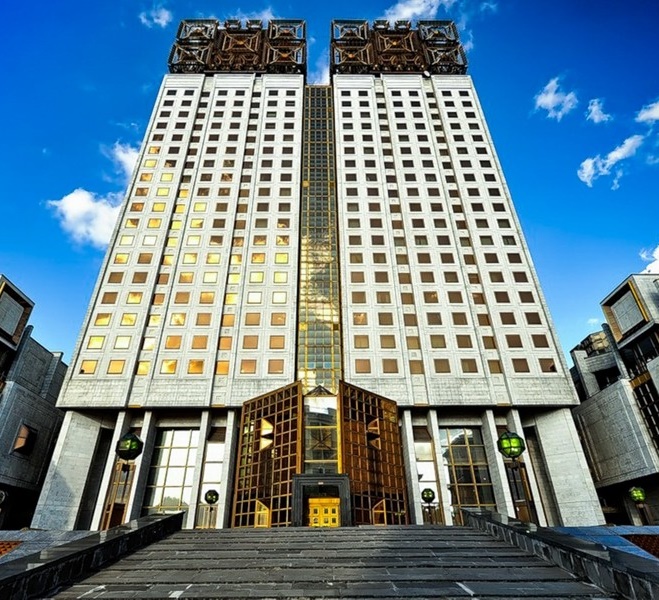 А
В 1991
B
В 1995
C
В 1925
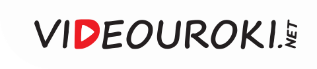 Вы ответили верно
В каком году Академия наук была воссоздана как высшее научное учреждение России и переименована в Российскую Академию наук (РАН)?
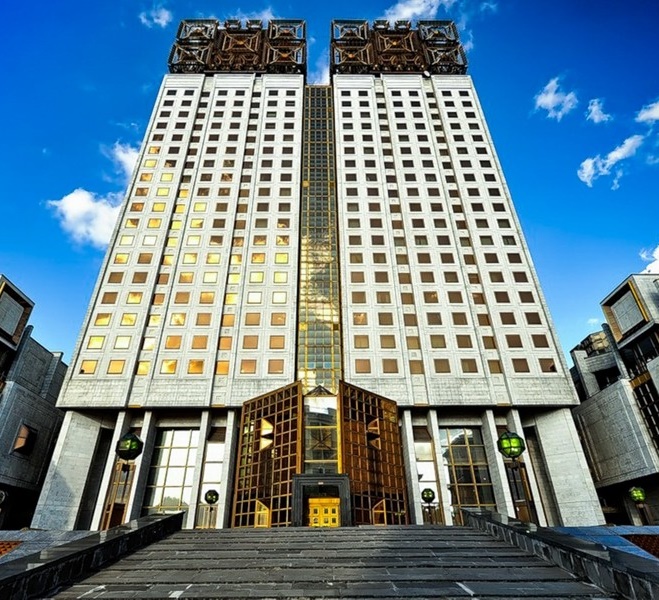 В 1991
Вернуться назад
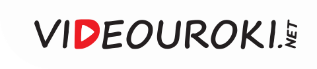 Вы ответили неверно
В каком году Академия наук была воссоздана как высшее научное учреждение России и переименована в Российскую Академию наук (РАН)?
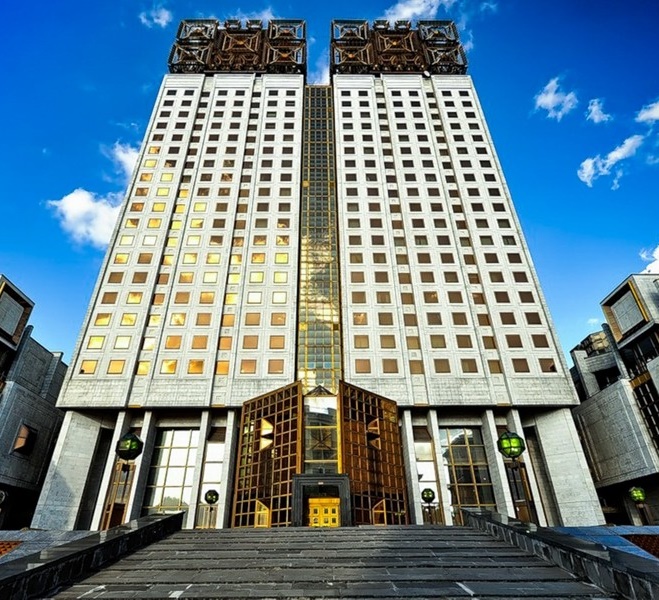 В 1991
Вернуться назад
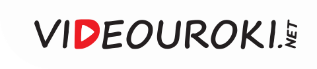 Вопрос № 12
Когда был подписан Указ о создании Дня российской науки с датой празднования 8 февраля?
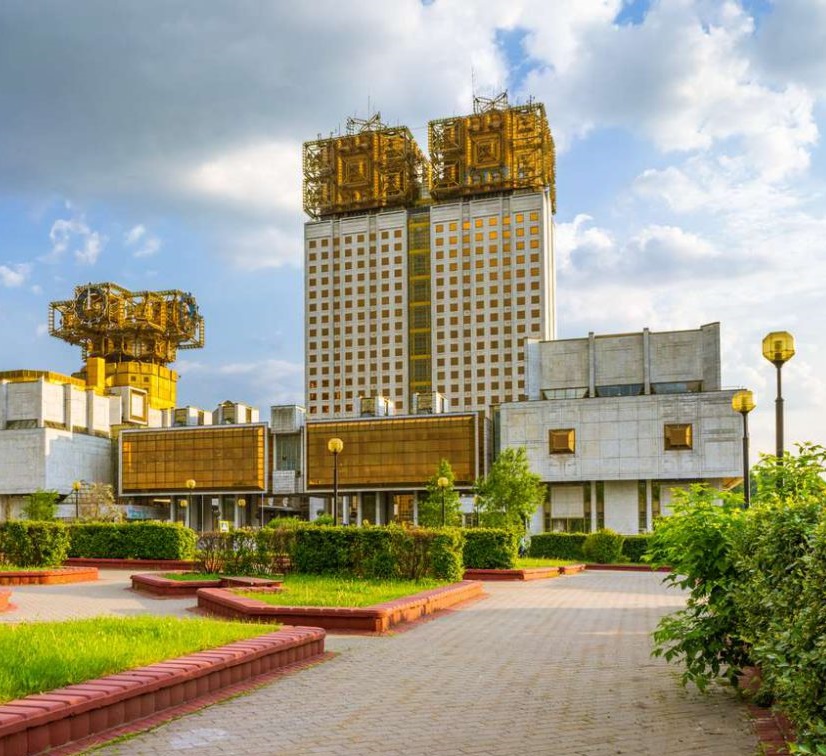 А
12 июня 1999 года
B
7 июня 1991 года
C
7 июня 1999 года
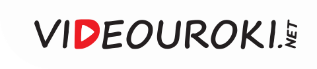 Вы ответили верно
Когда был подписан Указ о создании Дня российской науки с датой празднования 8 февраля?
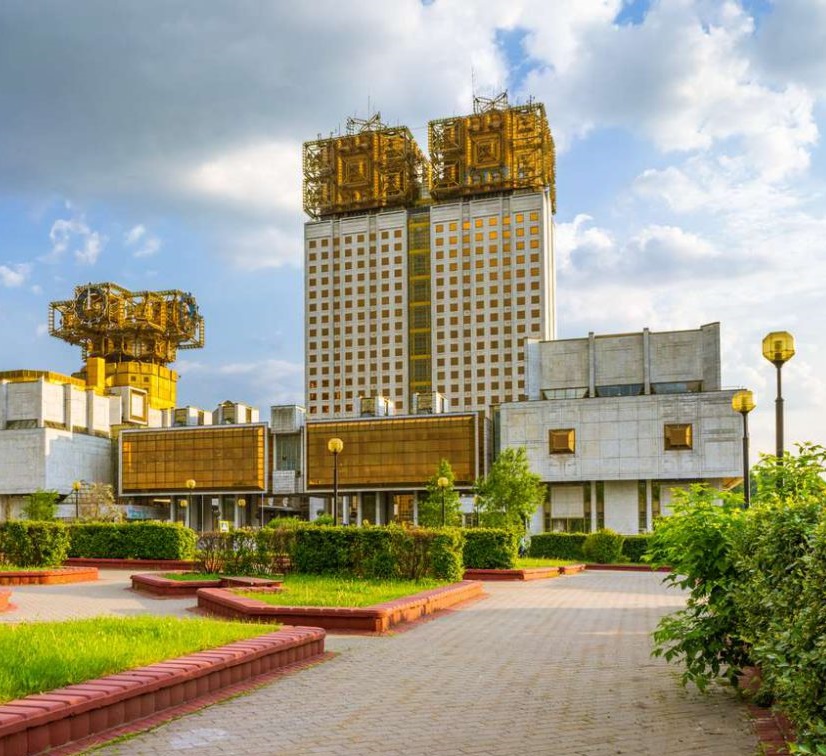 7 июня 1999 года
Вернуться назад
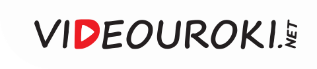 Вы ответили неверно
Когда был подписан Указ о создании Дня российской науки с датой празднования 8 февраля?
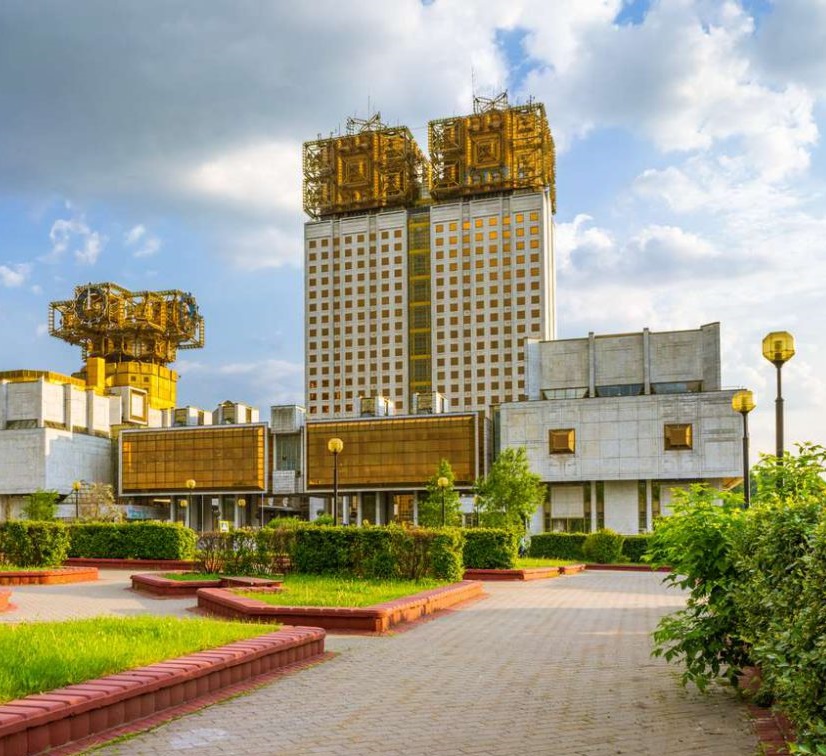 7 июня 1999 года
Вернуться назад
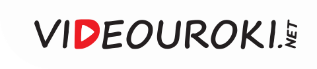 Вопрос № 13
Какой учёный сделал открытие, что на Венере существует атмосфера?
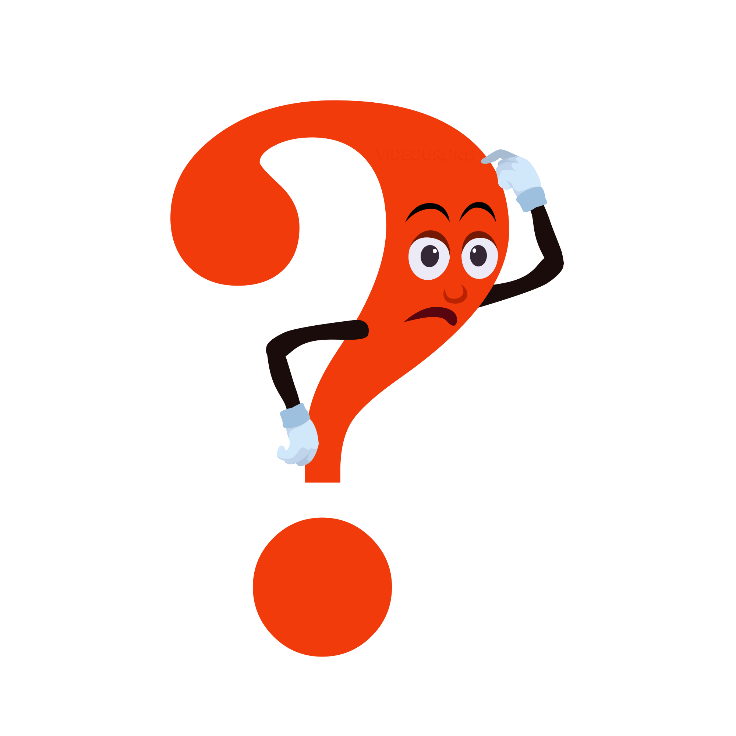 А
Дмитрий Иванович Менделеев
B
Михаил Васильевич Ломоносов
C
Лев Давидович Ландау
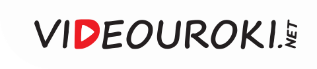 Вы ответили верно
Какой учёный сделал открытие, что на Венере существует атмосфера?
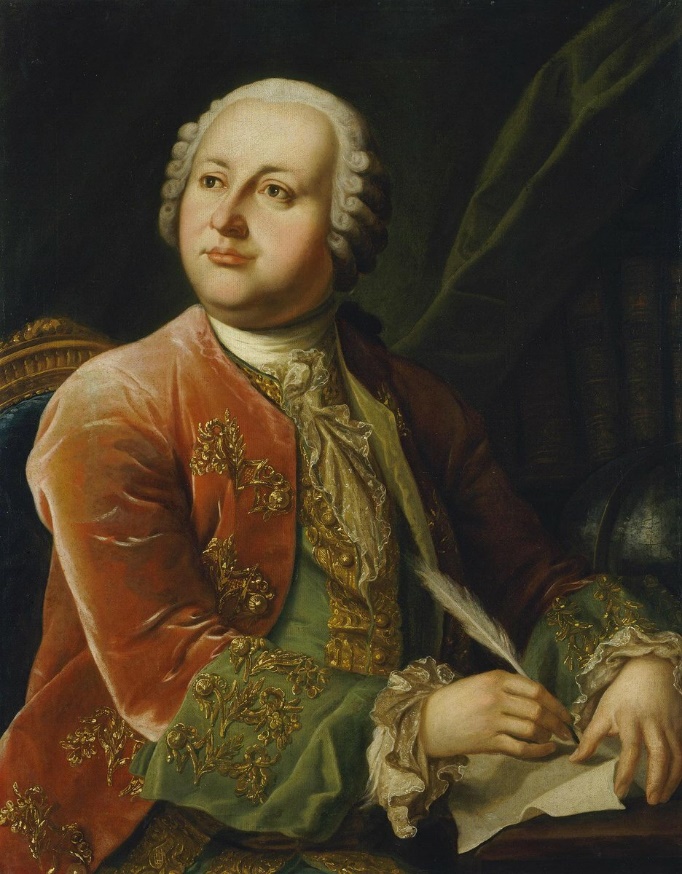 Михаил Васильевич Ломоносов
Вернуться назад
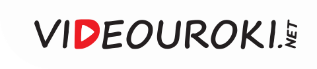 Вы ответили неверно
Какой учёный сделал открытие, что на Венере существует атмосфера?
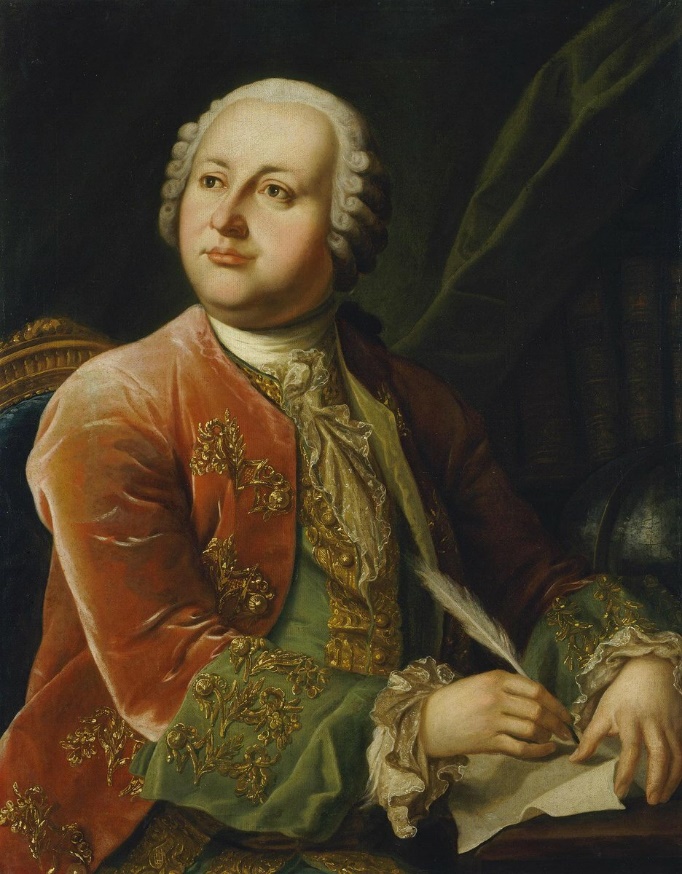 Михаил Васильевич Ломоносов
Вернуться назад
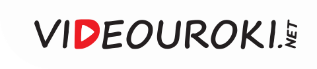 Вопрос № 14
В каком году был открыт университет, основателем которого был Михаил Ломоносов?
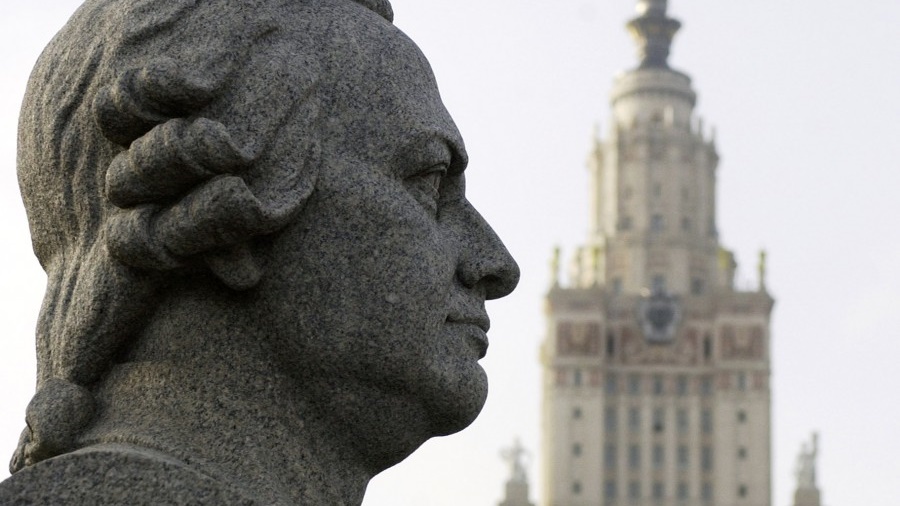 А
В 1755
B
В 1814
C
В 1855
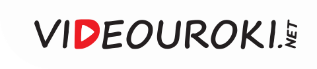 Вы ответили верно
В каком году был открыт университет, основателем которого был Михаил Ломоносов?
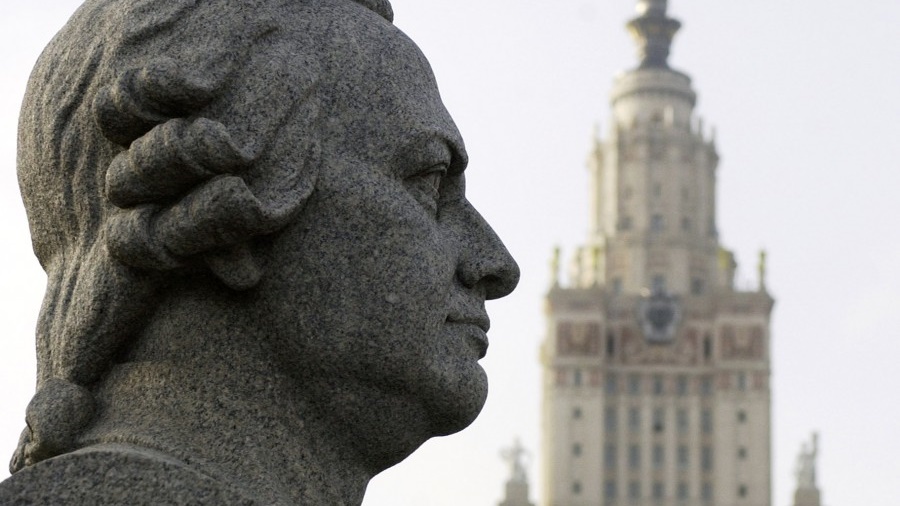 В 1755
Вернуться назад
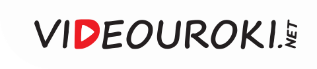 Вы ответили неверно
В каком году был открыт университет, основателем которого был Михаил Ломоносов?
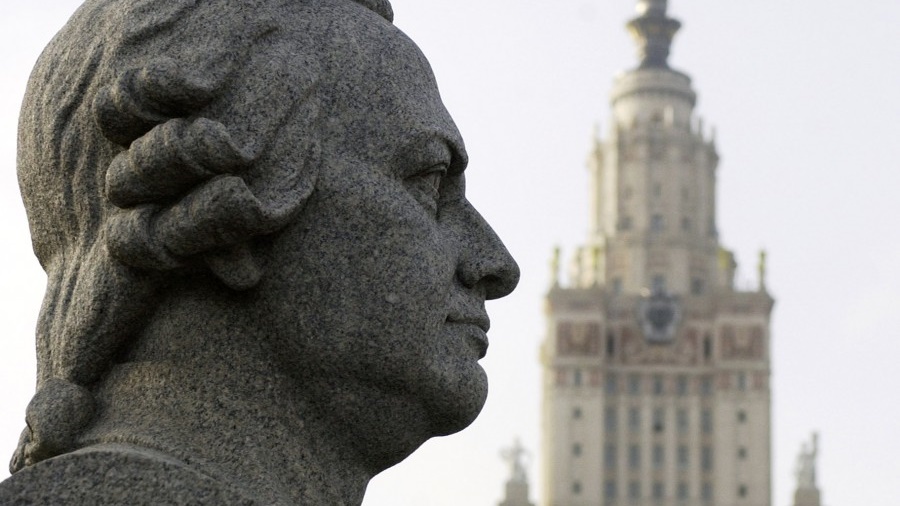 В 1755
Вернуться назад
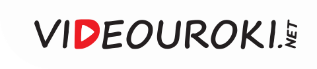 Вопрос № 15
Какое открытие Менделеева назвали как самое выдающееся изобретение для человечества?
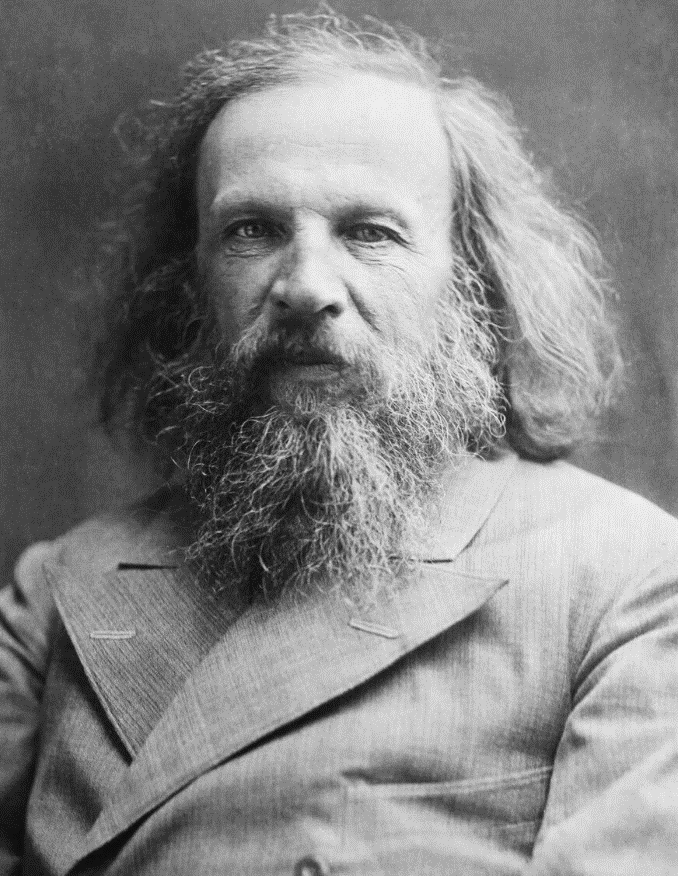 А
Уравнение состояния идеального газа
B
Гидратную теория растворов
C
Периодическую систему химических элементов
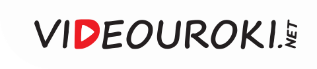 Вы ответили верно
Какое открытие Менделеева назвали как самое выдающееся изобретение для человечества?
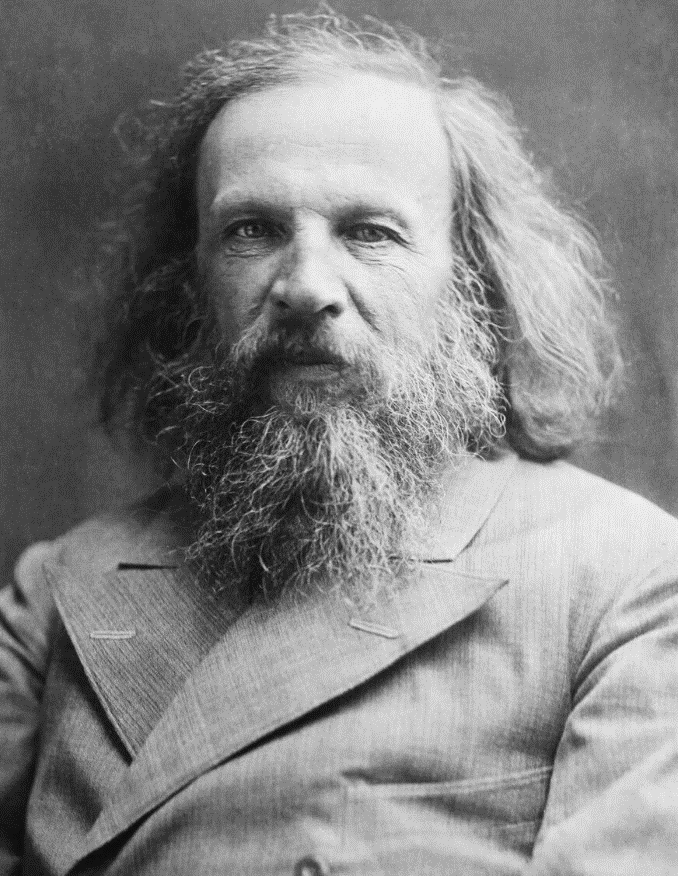 Периодическую систему химических элементов
Вернуться назад
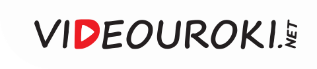 Вы ответили неверно
Какое открытие Менделеева назвали как самое выдающееся изобретение для человечества?
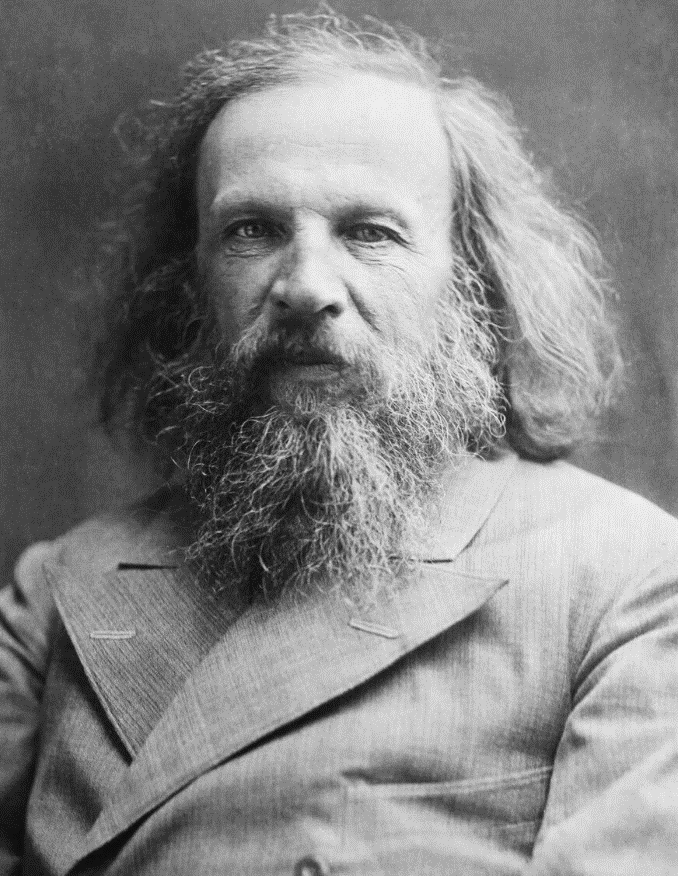 Периодическую систему химических элементов
Вернуться назад
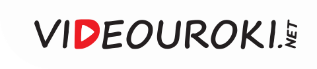 Вопрос № 16
Кто написал лучший учебник по химии для своего времени?
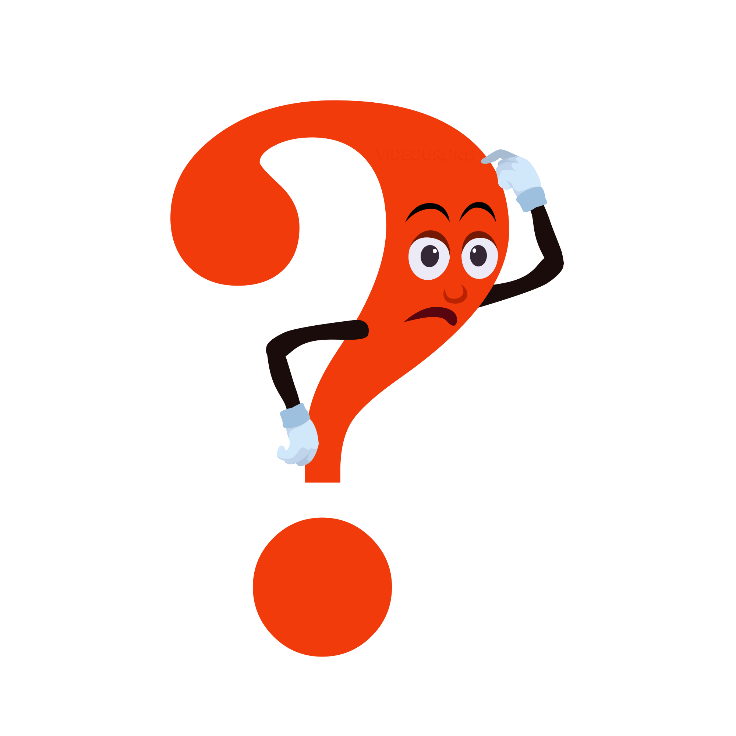 А
Дмитрий Менделеев
B
Михаил Ломоносов
C
Игорь Курчатов
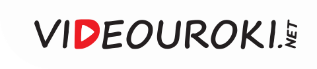 Вы ответили верно
Кто написал лучший учебник по химии для своего времени?
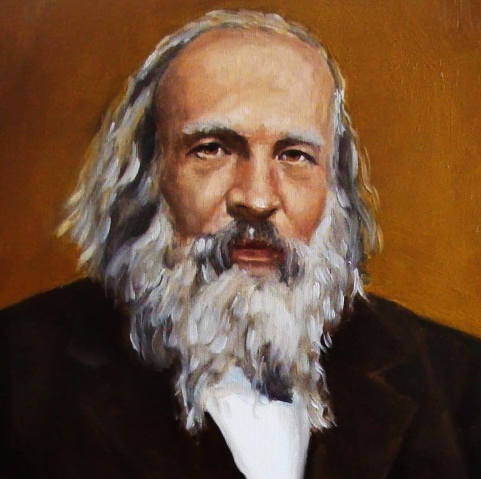 Дмитрий Менделеев
Вернуться назад
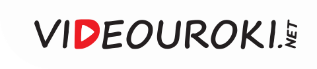 Вы ответили неверно
Кто написал лучший учебник по химии для своего времени?
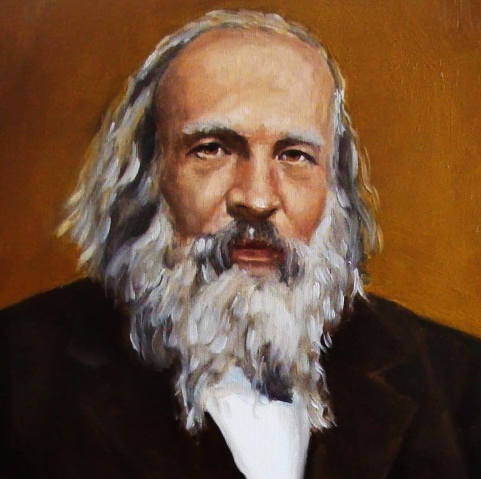 Дмитрий Менделеев
Вернуться назад
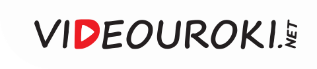 Вопрос № 17
Кто создал крупнейшую физиологическую школу?
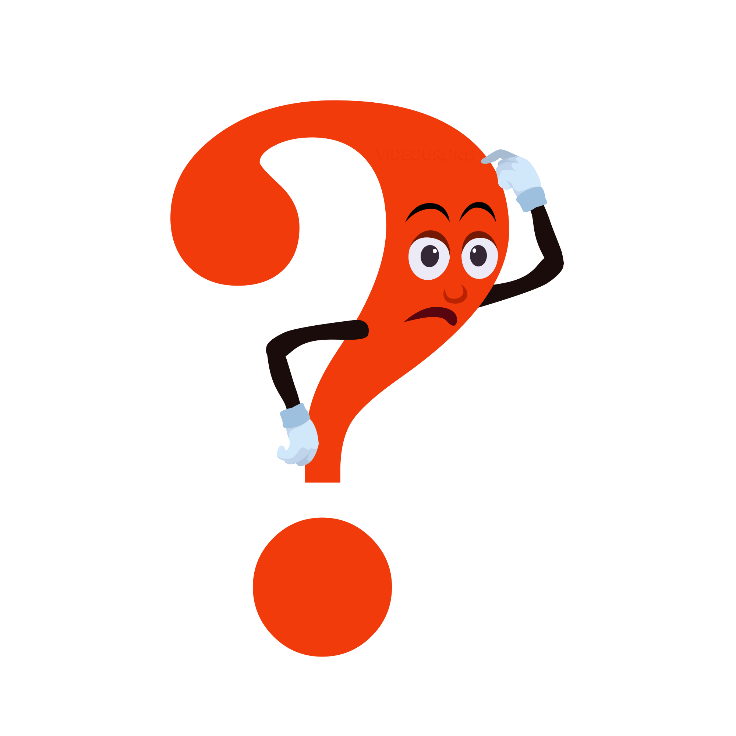 А
Дмитрий Менделеев
B
Иван Павлов
C
Игорь Курчатов
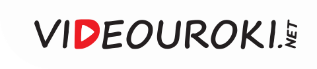 Вы ответили верно
Кто создал крупнейшую физиологическую школу?
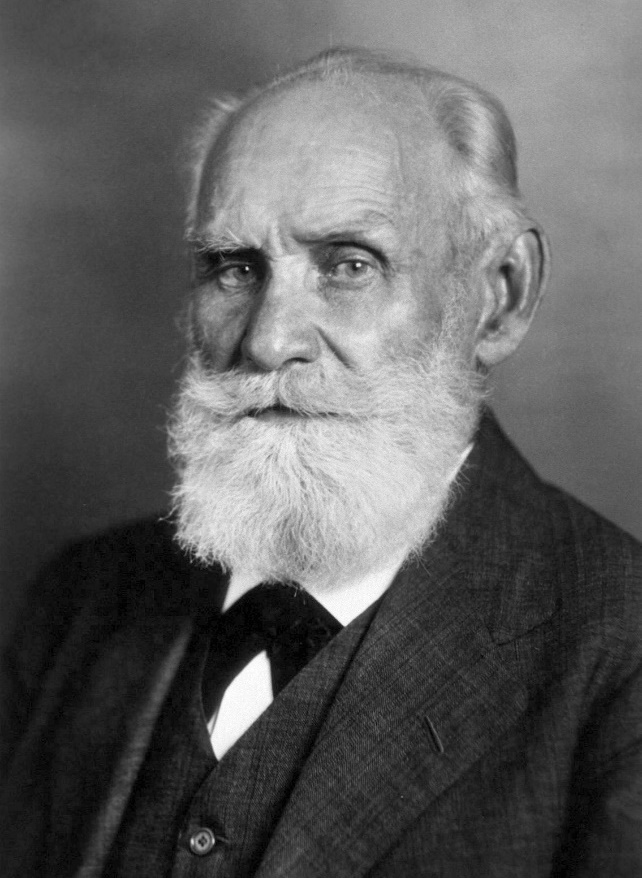 Иван Павлов
Вернуться назад
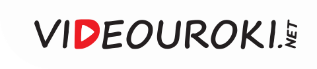 Вы ответили неверно
Кто создал крупнейшую физиологическую школу?
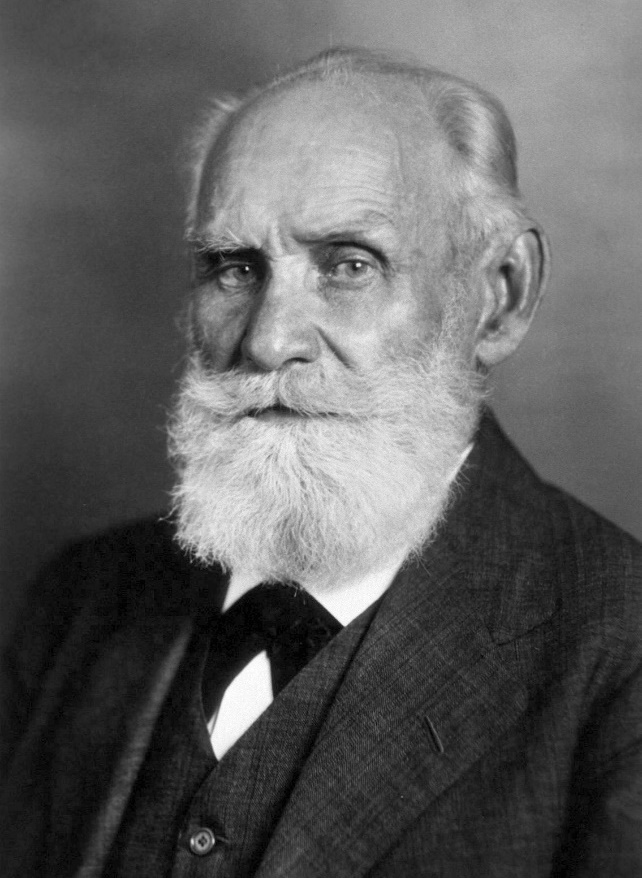 Иван Павлов
Вернуться назад
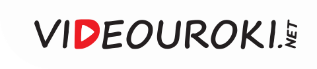 Вопрос № 18
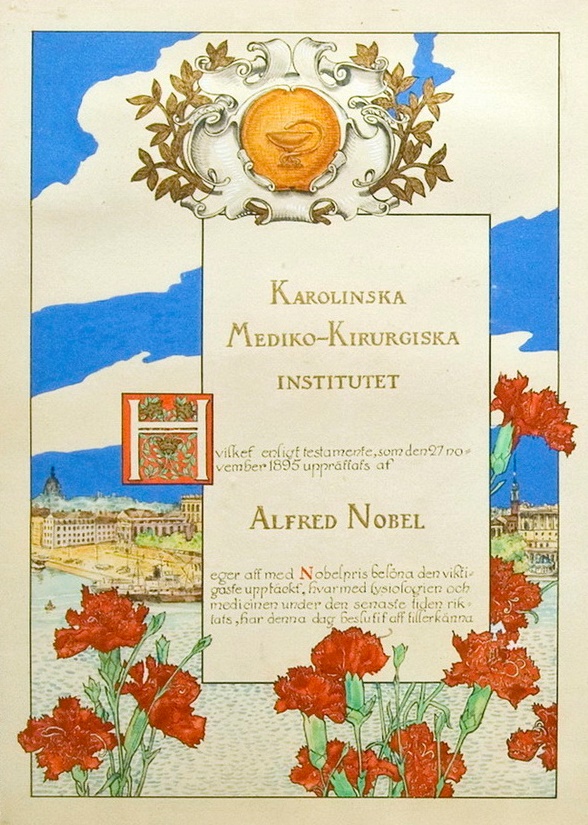 В каком году Иван Павлов получил Нобелевскую премию?
А
В 1904
B
В 1914
C
В 1925
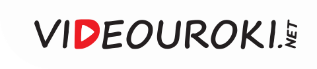 Вы ответили верно
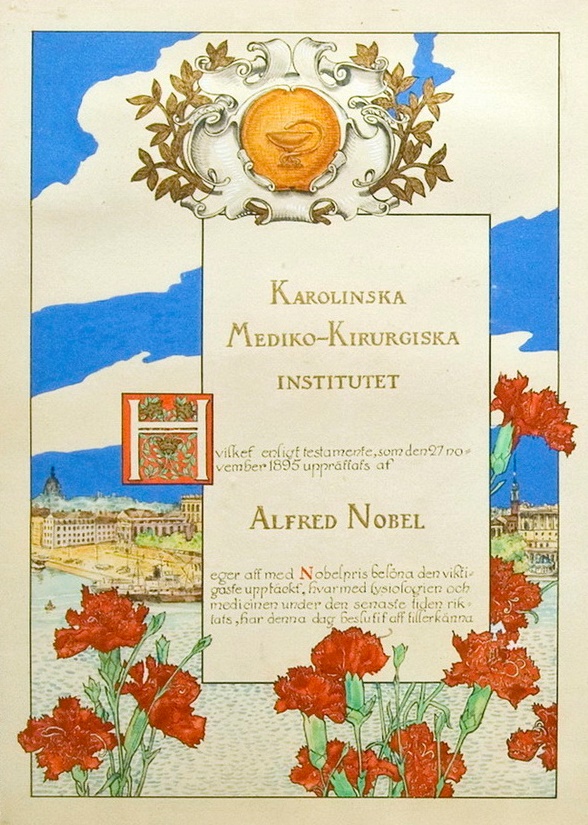 В каком году Иван Павлов получил Нобелевскую премию?
В 1904
Вернуться назад
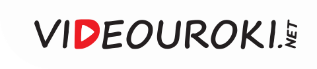 Вы ответили неверно
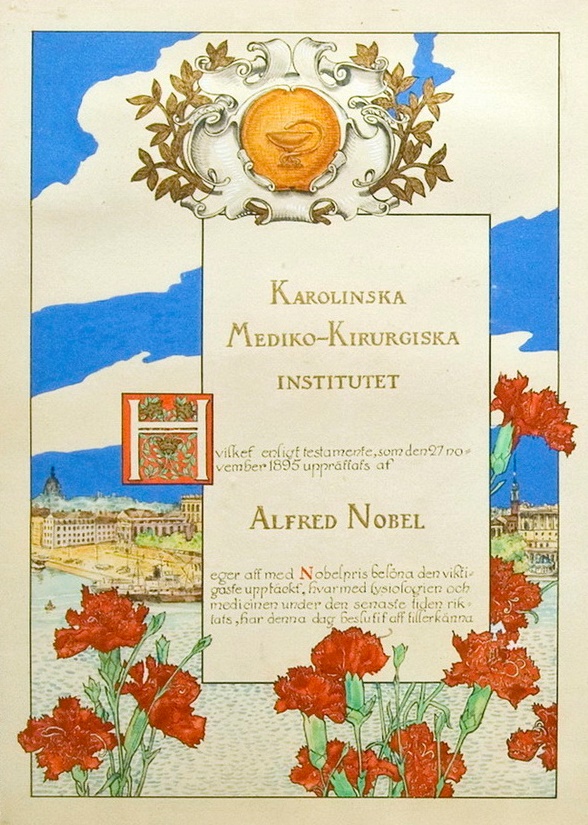 В каком году Иван Павлов получил Нобелевскую премию?
В 1904
Вернуться назад
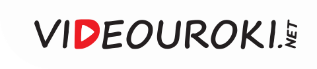 Вопрос № 19
За что Ивану Павлову дали Нобелевскую премию?
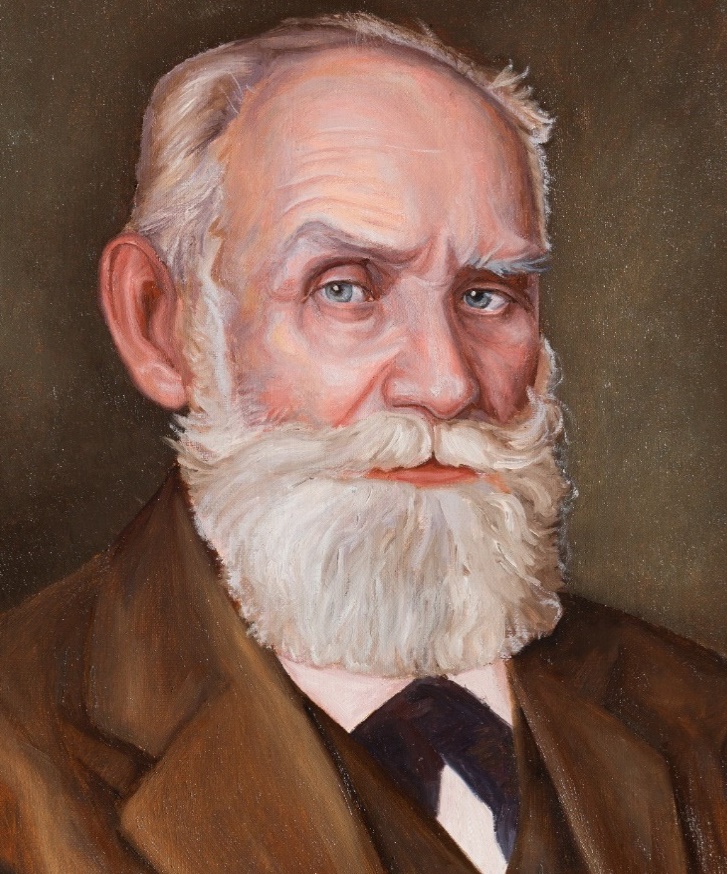 А
За разделение физиологических рефлексов на условные и безусловные
B
За работу по физиологии пищеварения
C
За работу в области психологии
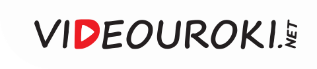 Вы ответили верно
За что Ивану Павлову дали Нобелевскую премию?
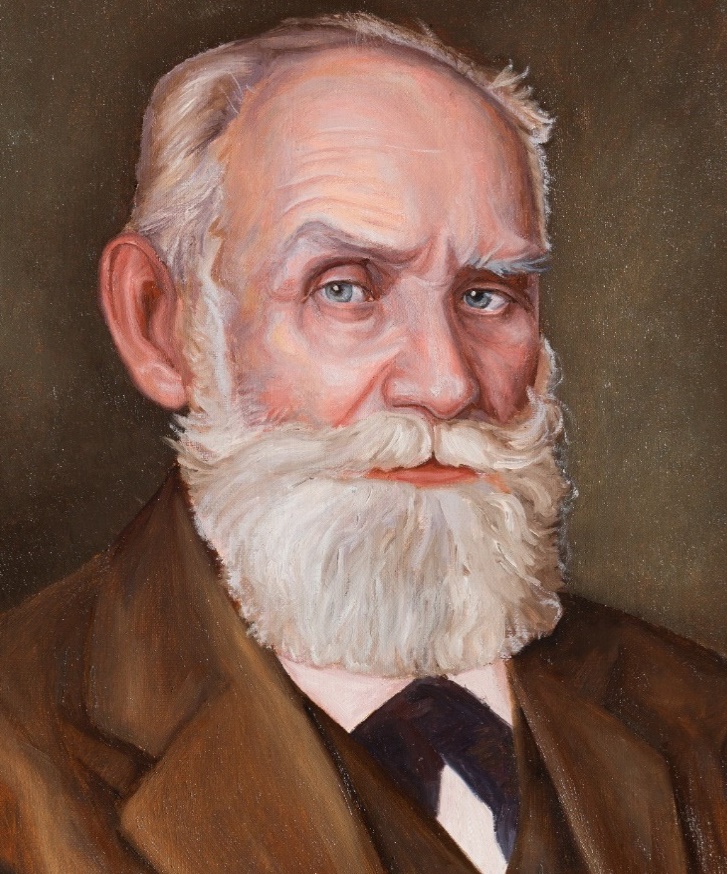 За работу по физиологии пищеварения
Вернуться назад
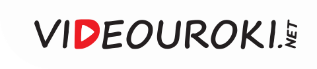 Вы ответили неверно
За что Ивану Павлову дали Нобелевскую премию?
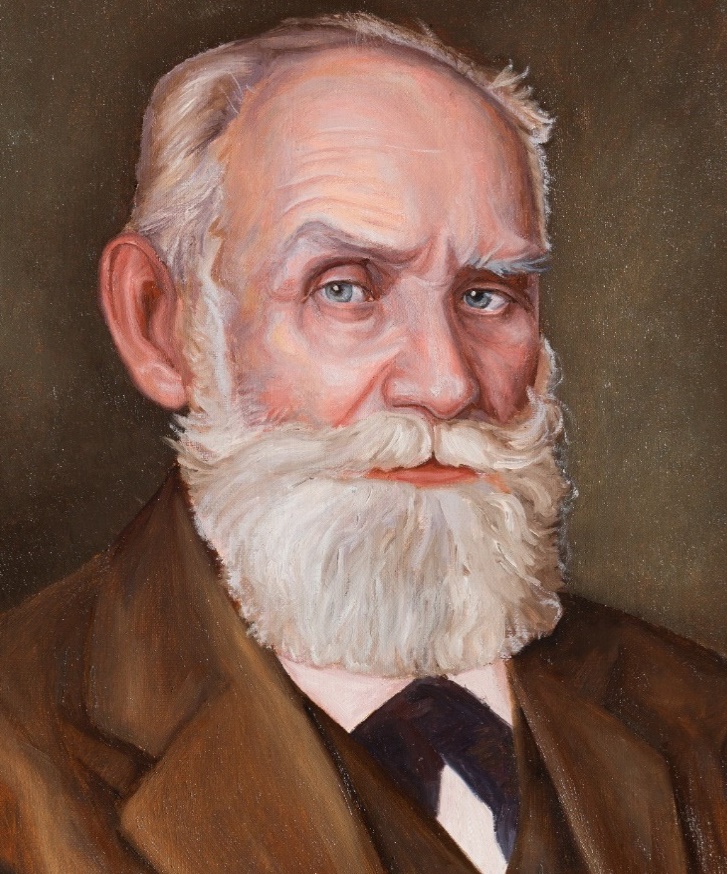 За работу по физиологии пищеварения
Вернуться назад
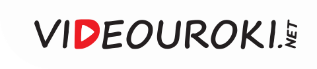 Вопрос № 20
Кто является основоположником космонавтики?
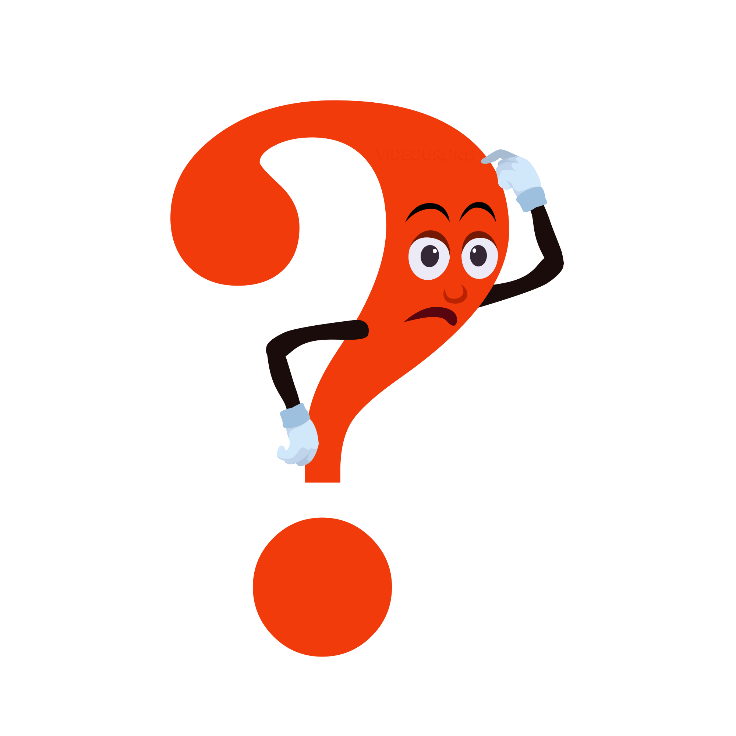 А
Константин Эдуардович Циолковский
B
Сергей Павлович Королёв
C
Игорь Васильевич Курчатов
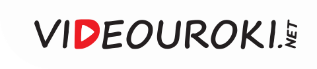 Вы ответили верно
Кто является основоположником космонавтики?
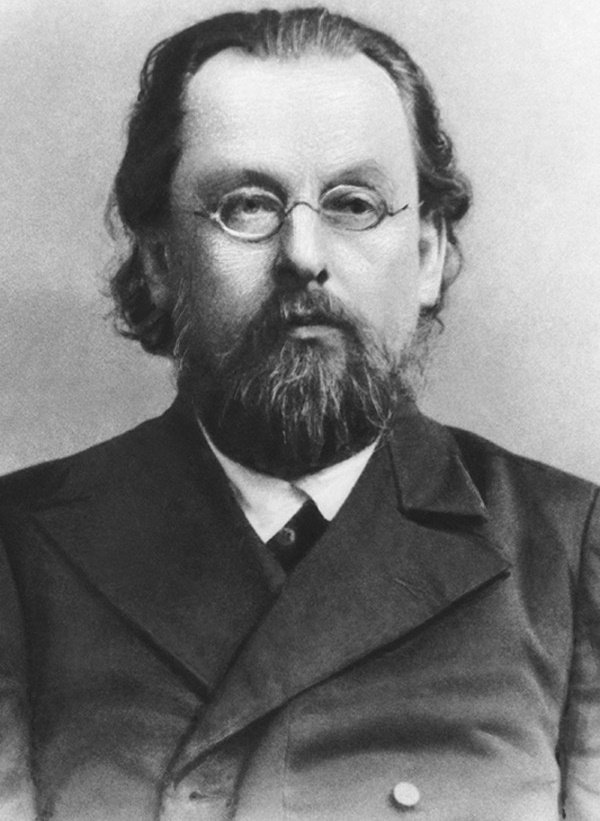 Константин Эдуардович Циолковский
Вернуться назад
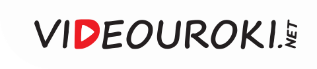 Вы ответили неверно
Кто является основоположником космонавтики?
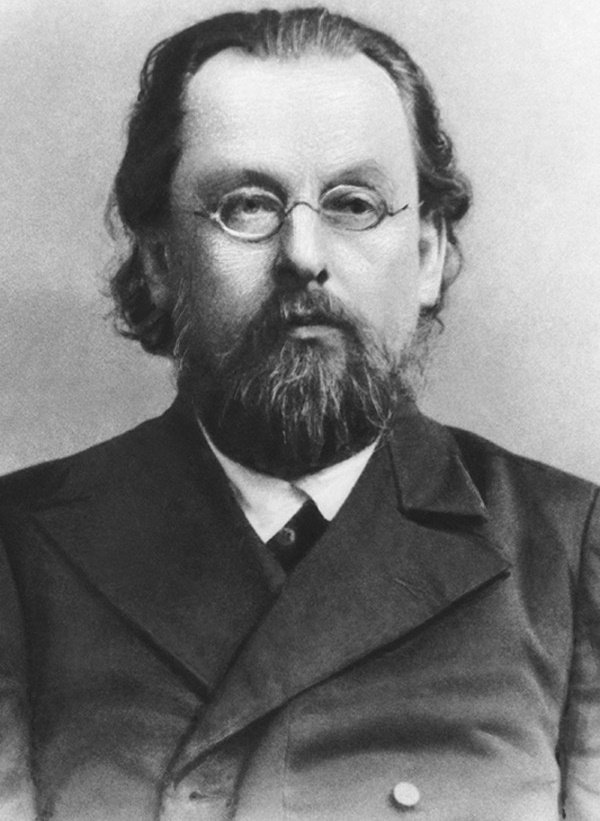 Константин Эдуардович Циолковский
Вернуться назад
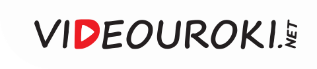 Вопрос № 21
Кто первым решил задачу по посадке космического аппарата на поверхность планет, на которых нет атмосферы?
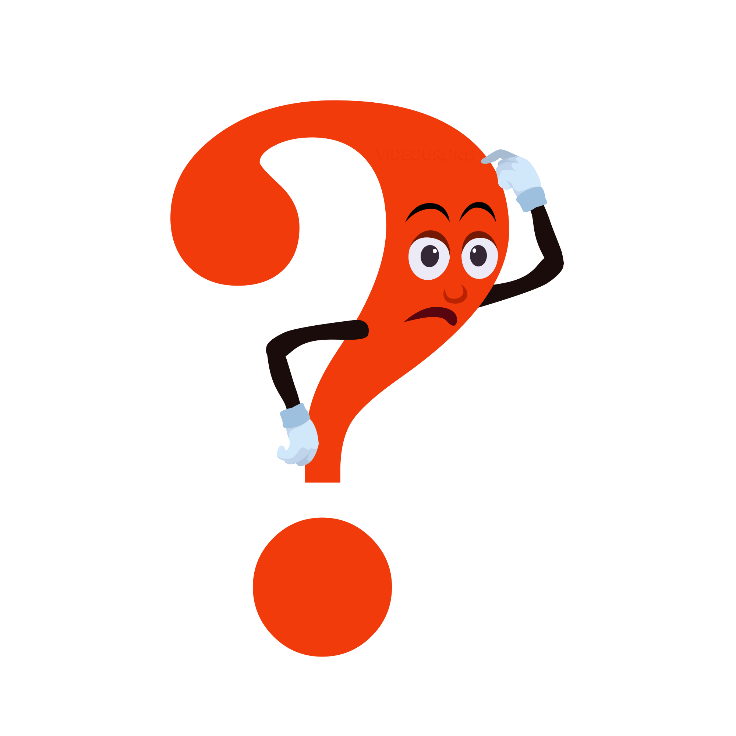 А
Константин Эдуардович Циолковский
B
Сергей Павлович Королёв
C
Игорь Васильевич Курчатов
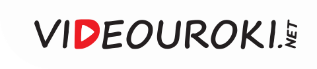 Вы ответили верно
Кто первым решил задачу по посадке космического аппарата на поверхность планет, на которых нет атмосферы?
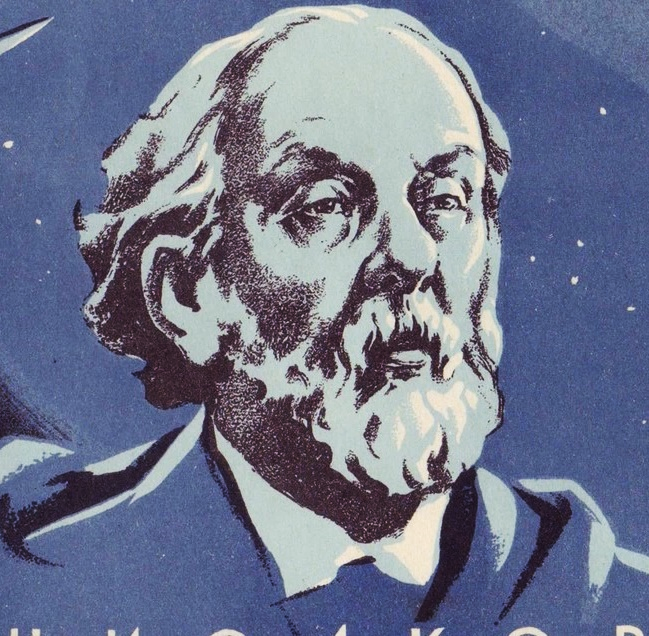 Константин Эдуардович Циолковский
Вернуться назад
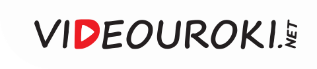 Вы ответили неверно
Кто первым решил задачу по посадке космического аппарата на поверхность планет, на которых нет атмосферы?
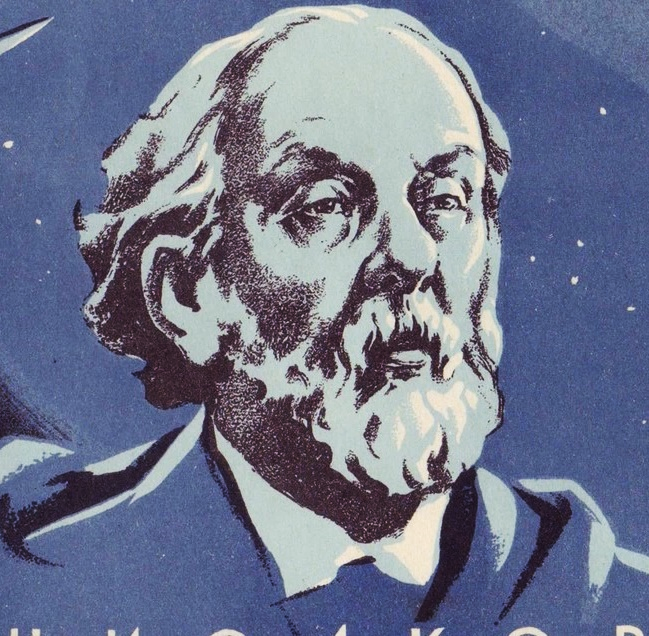 Константин Эдуардович Циолковский
Вернуться назад
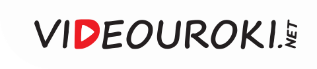 Вопрос № 22
Кто открыл линейный закон зависимости электрического сопротивления от магнитного поля?
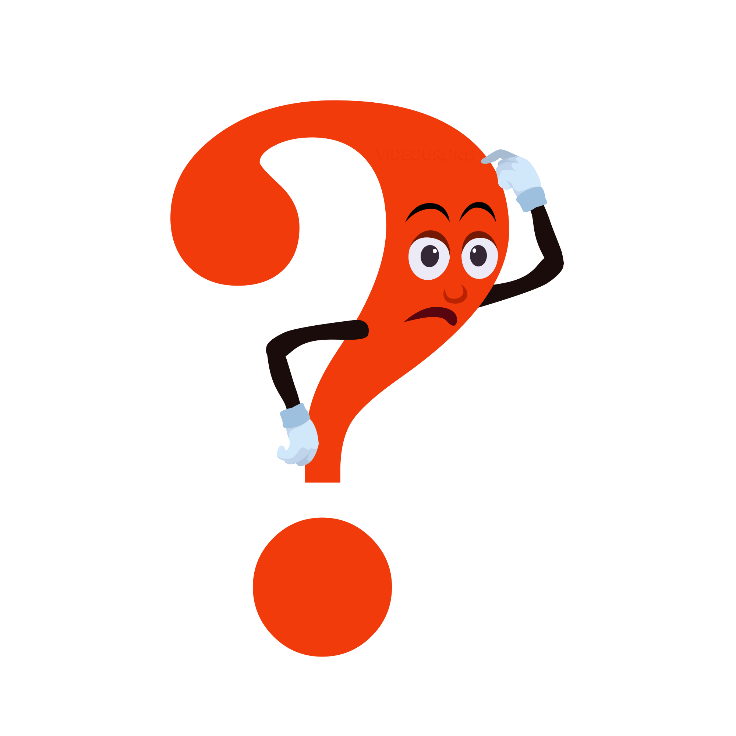 А
Константин Эдуардович Циолковский
B
Пётр Леонидович Капица
C
Игорь Васильевич Курчатов
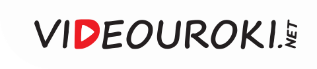 Вы ответили верно
Кто открыл линейный закон зависимости электрического сопротивления от магнитного поля?
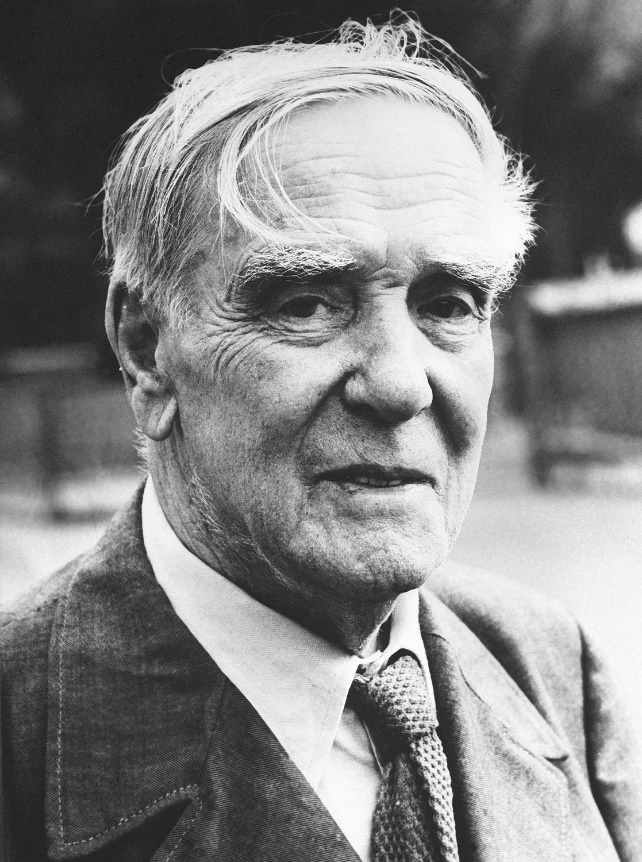 Пётр Леонидович Капица
Вернуться назад
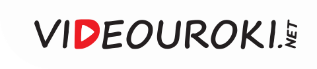 Вы ответили неверно
Кто открыл линейный закон зависимости электрического сопротивления от магнитного поля?
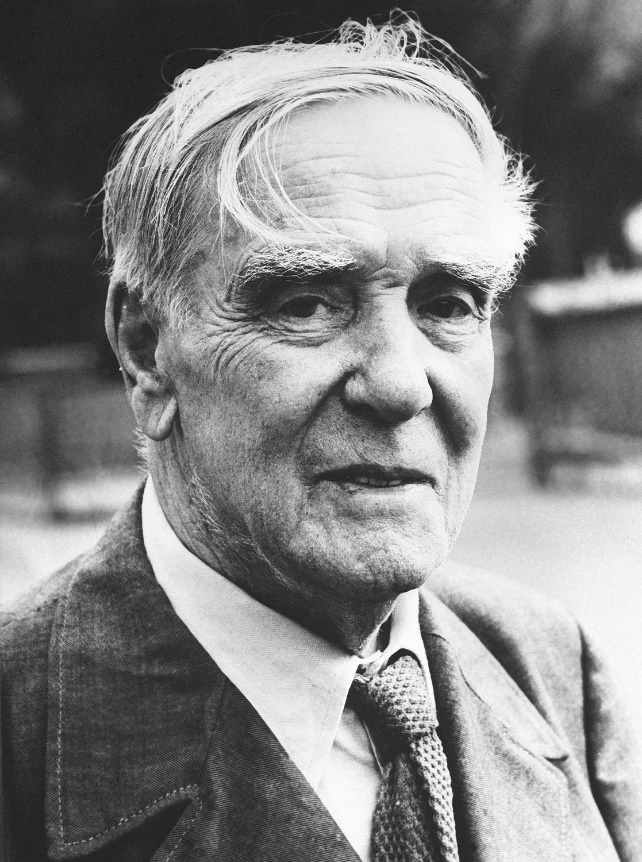 Пётр Леонидович Капица
Вернуться назад
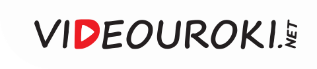 Вопрос № 23
В каком году Пётр Капица получил Нобелевскую премию?
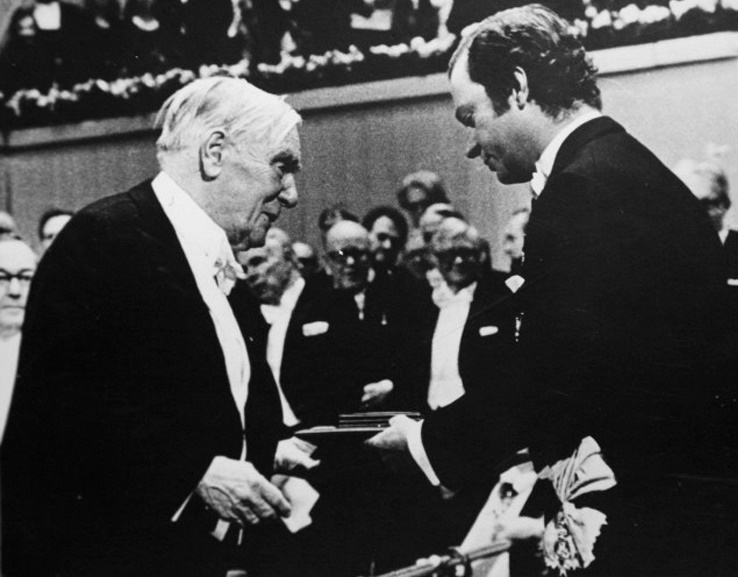 А
В 1900
B
В 1978
C
В 1925
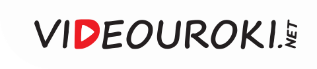 Вы ответили верно
В каком году Пётр Капица получил Нобелевскую премию?
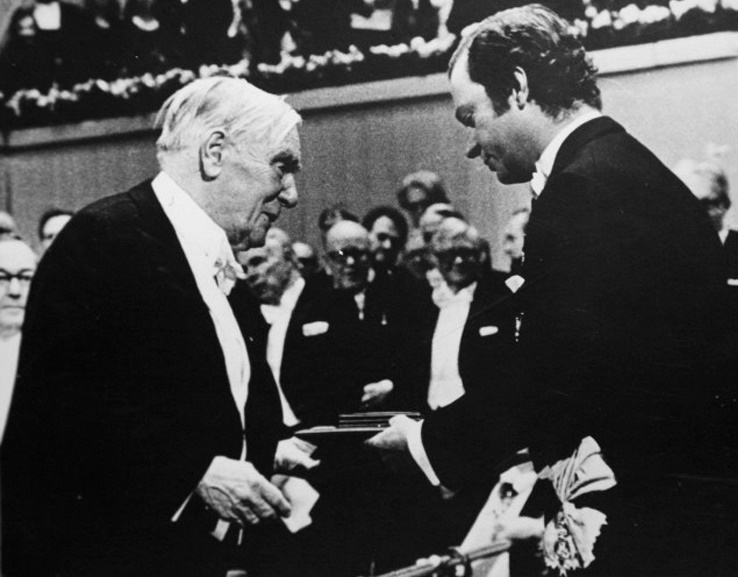 В 1978
Вернуться назад
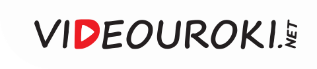 Вы ответили неверно
В каком году Пётр Капица получил Нобелевскую премию?
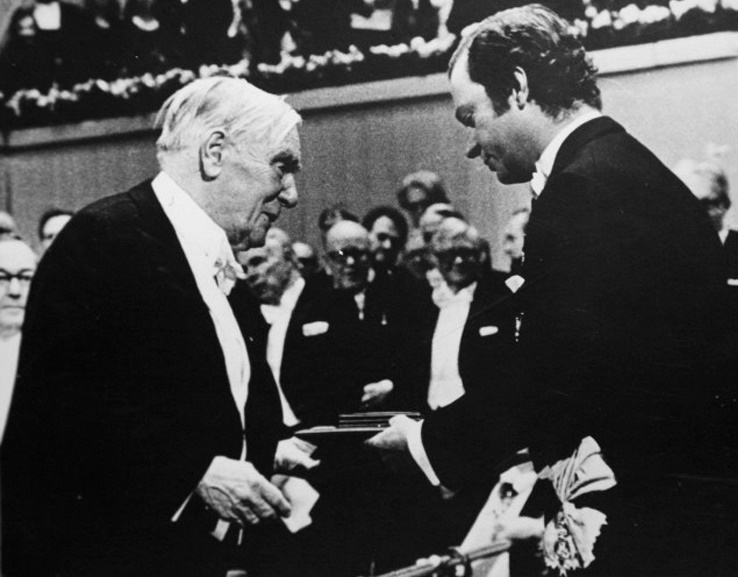 В 1978
Вернуться назад
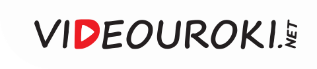 Вопрос № 24
За что Петру Капице дали Нобелевскую премию?
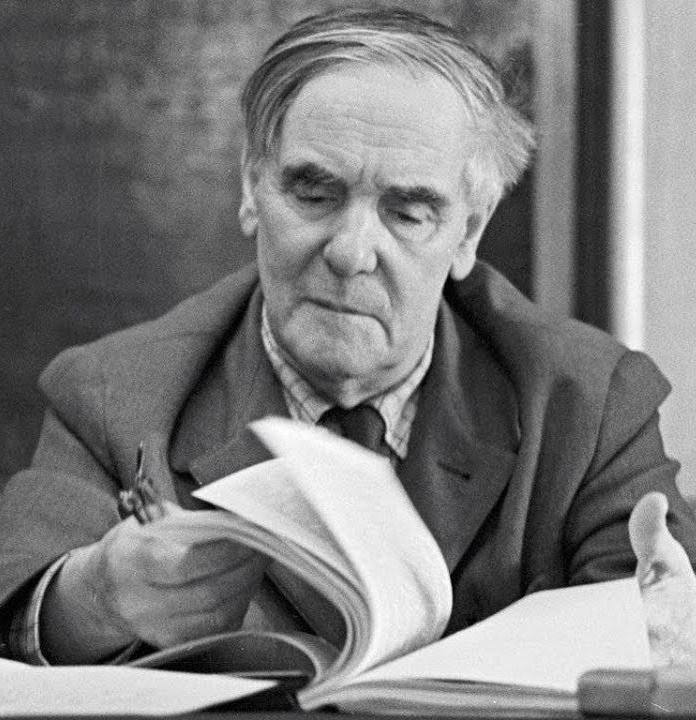 А
За создание нового метода определения магнитного момента атома
B
За создание ожижителей водорода и гелия
C
За базовые исследования и открытия в физике низких температур
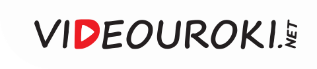 Вы ответили верно
За что Петру Капице дали Нобелевскую премию?
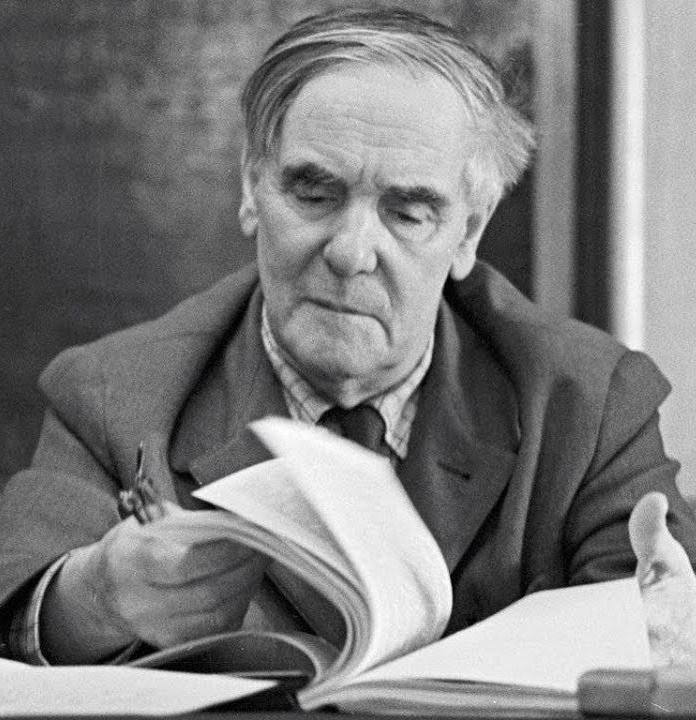 За базовые исследования и открытия в физике низких температур
Вернуться назад
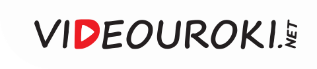 Вы ответили неверно
За что Петру Капице дали Нобелевскую премию?
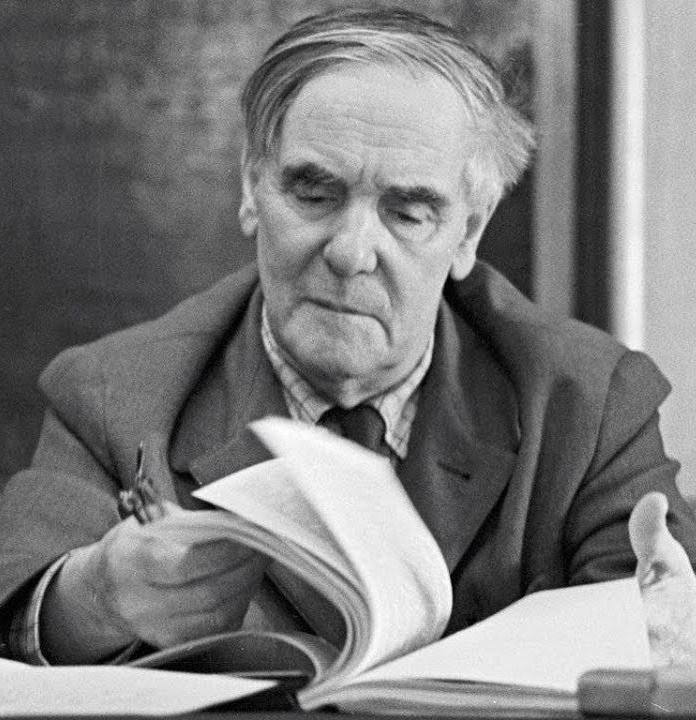 За базовые исследования и открытия в физике низких температур
Вернуться назад
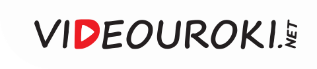 Вопрос № 25
Кто создал школу физиков-теоретиков?
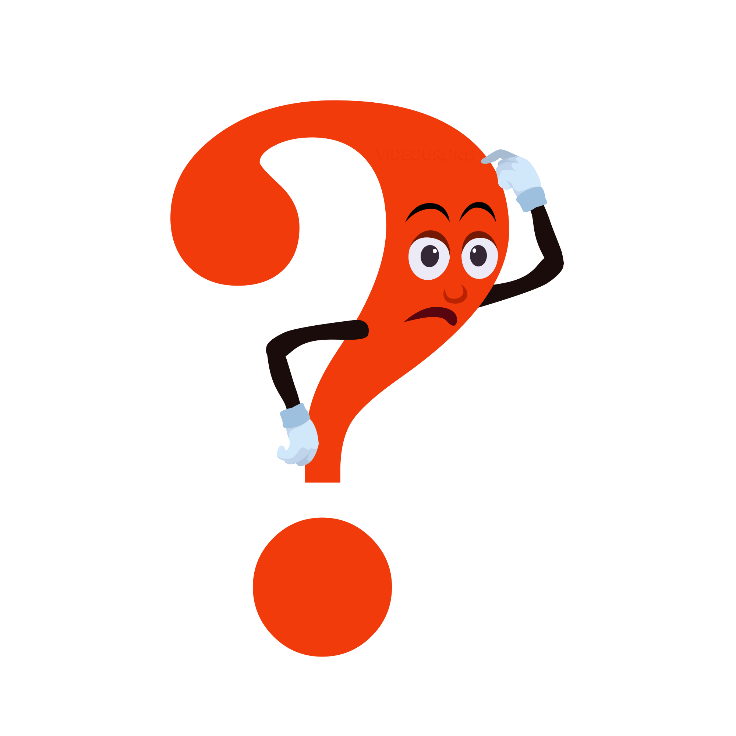 А
Лев Давидович Ландау
B
Пётр Леонидович Капица
C
Игорь Васильевич Курчатов
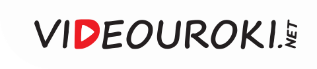 Вы ответили верно
Кто создал школу физиков-теоретиков?
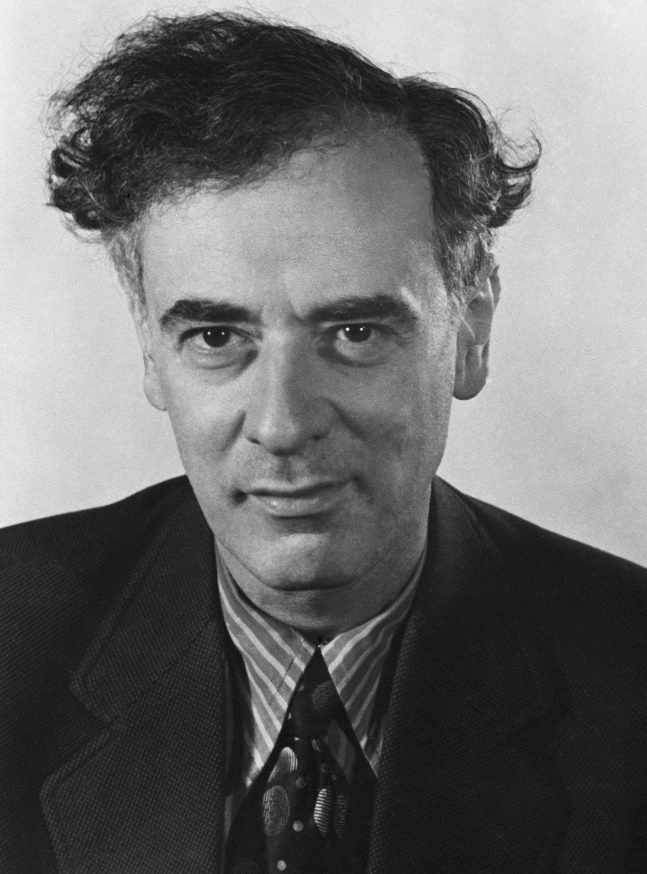 Лев Давидович Ландау
Вернуться назад
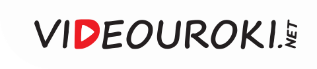 Вы ответили неверно
Кто создал школу физиков-теоретиков?
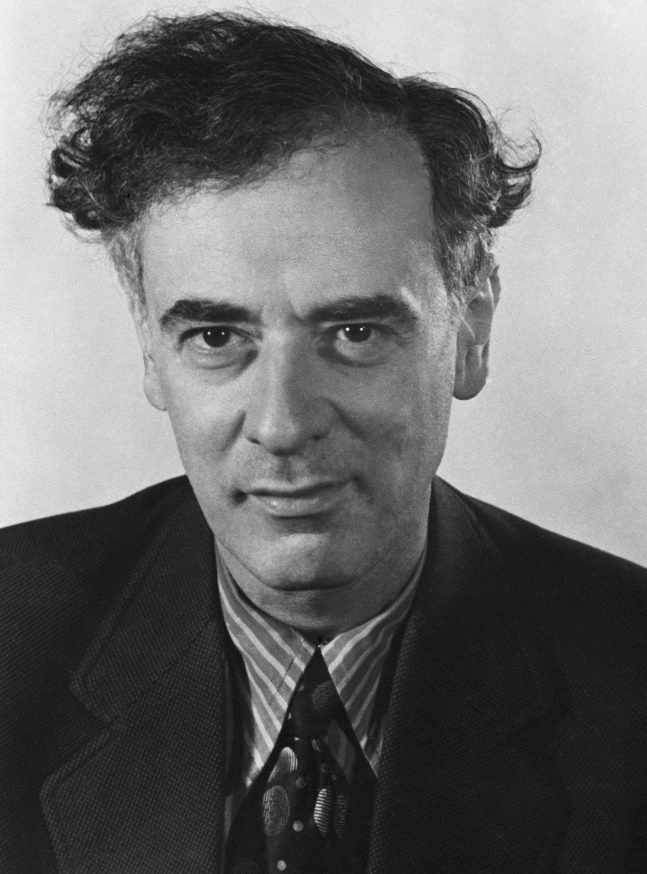 Лев Давидович Ландау
Вернуться назад
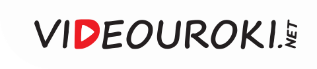 Вопрос № 26
Кто спроектировал аэростат, который позже назвали дирижаблем?
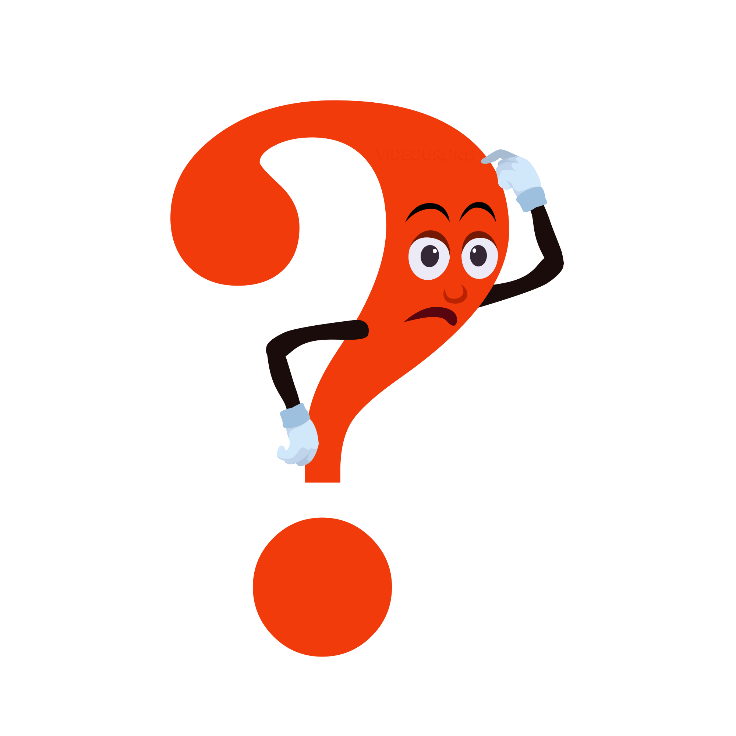 А
Константин Эдуардович Циолковский
B
Пётр Леонидович Капица
C
Игорь Васильевич Курчатов
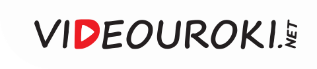 Вы ответили верно
Кто спроектировал аэростат, который позже назвали дирижаблем?
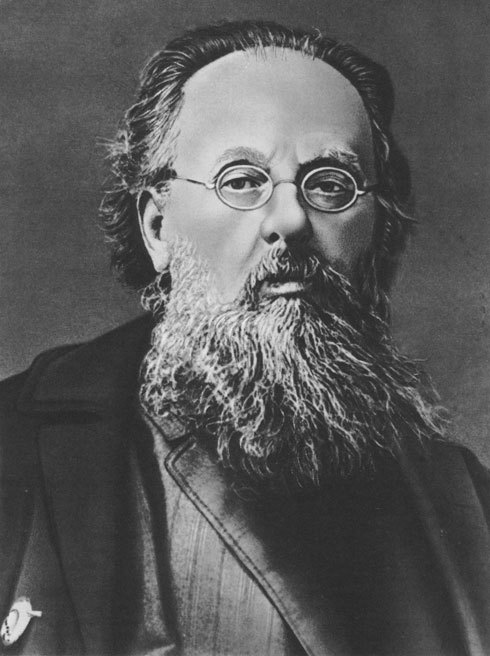 Константин Эдуардович Циолковский
Вернуться назад
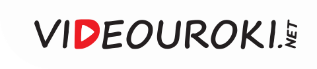 Вы ответили неверно
Кто спроектировал аэростат, который позже назвали дирижаблем?
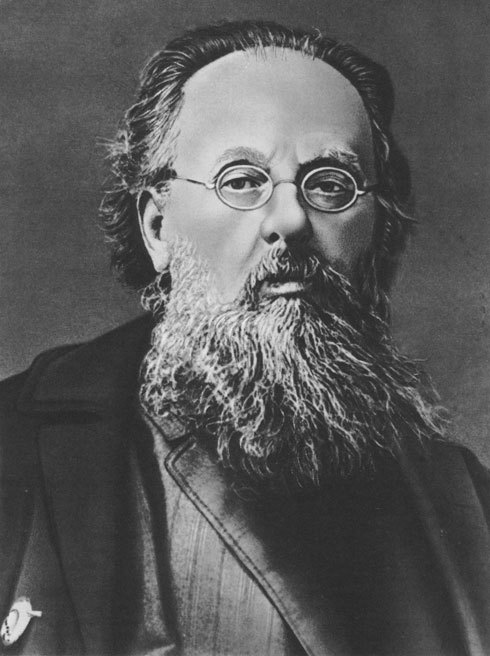 Константин Эдуардович Циолковский
Вернуться назад
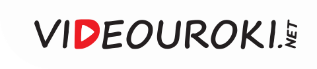 Вопрос № 27
В каком году Лев Ландау получил Нобелевскую премию?
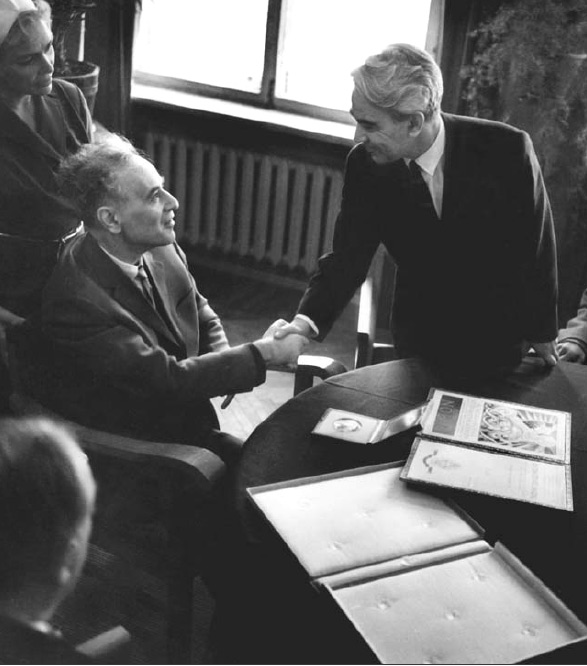 А
В 1975
B
В 1962
C
В 1988
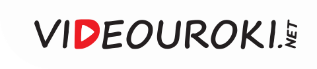 Вы ответили верно
В каком году Лев Ландау получил Нобелевскую премию?
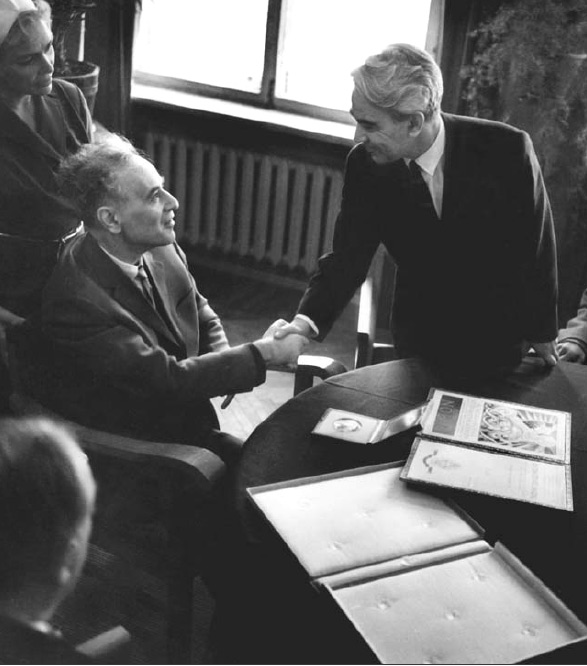 В 1962
Вернуться назад
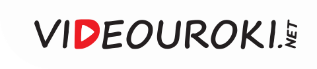 Вы ответили неверно
В каком году Лев Ландау получил Нобелевскую премию?
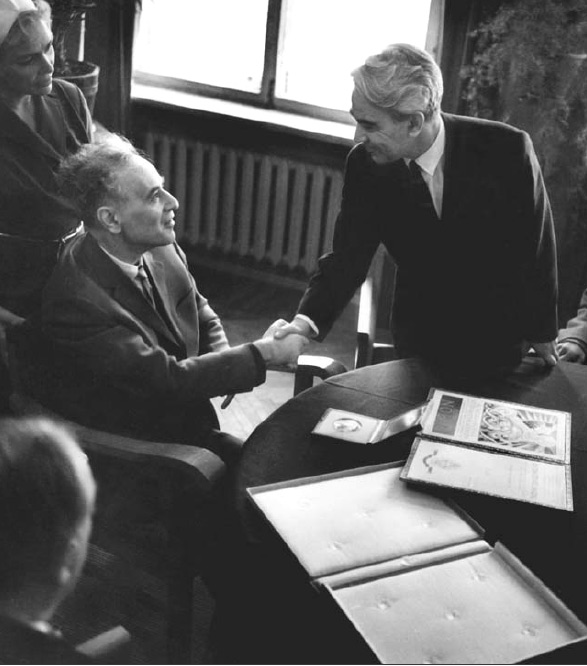 В 1962
Вернуться назад
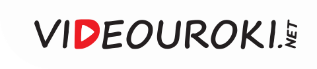 Вопрос № 28
За что Лев Ландау получил Нобелевскую премию?
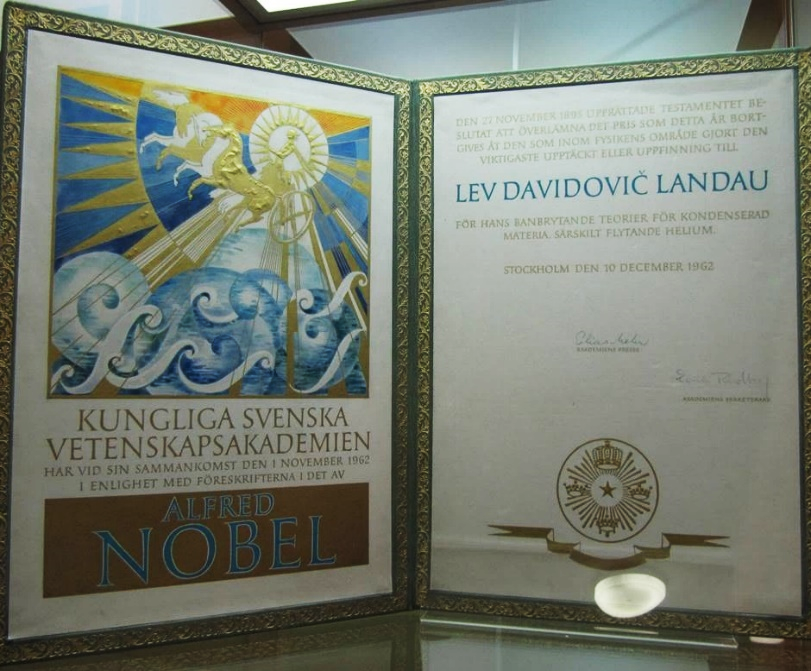 А
За пионерские теории конденсированных сред и особенно жидкого гелия
B
За работу по физиологии пищеварения
C
За вклад в математику
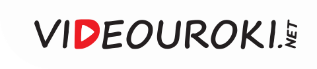 Вы ответили верно
За что Лев Ландау получил Нобелевскую премию?
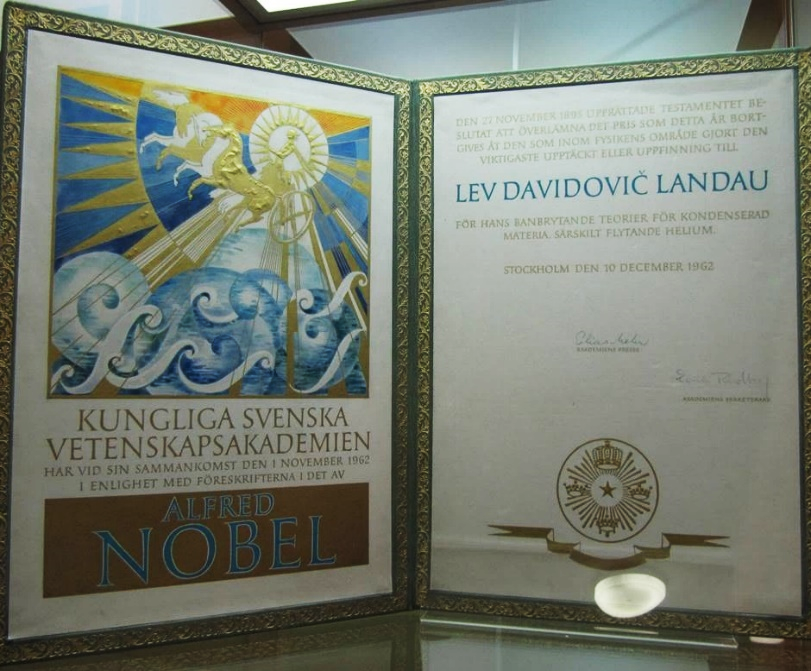 За пионерские теории конденсированных сред и особенно жидкого гелия
Вернуться назад
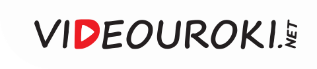 Вы ответили неверно
За что Лев Ландау получил Нобелевскую премию?
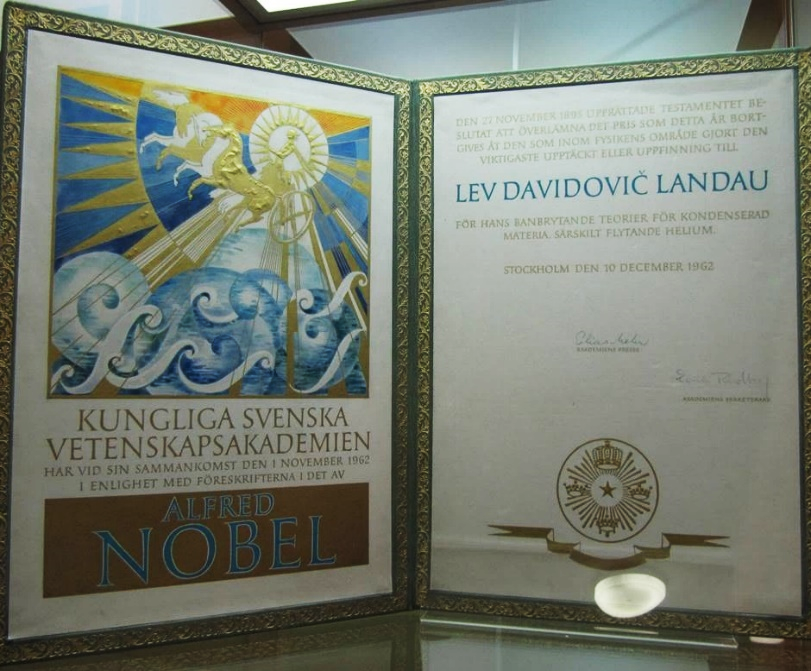 За пионерские теории конденсированных сред и особенно жидкого гелия
Вернуться назад
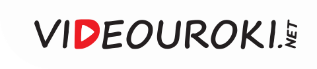 Вопрос № 29
Кто является основоположником ядерной физики и родоначальником советской атомной бомбы?
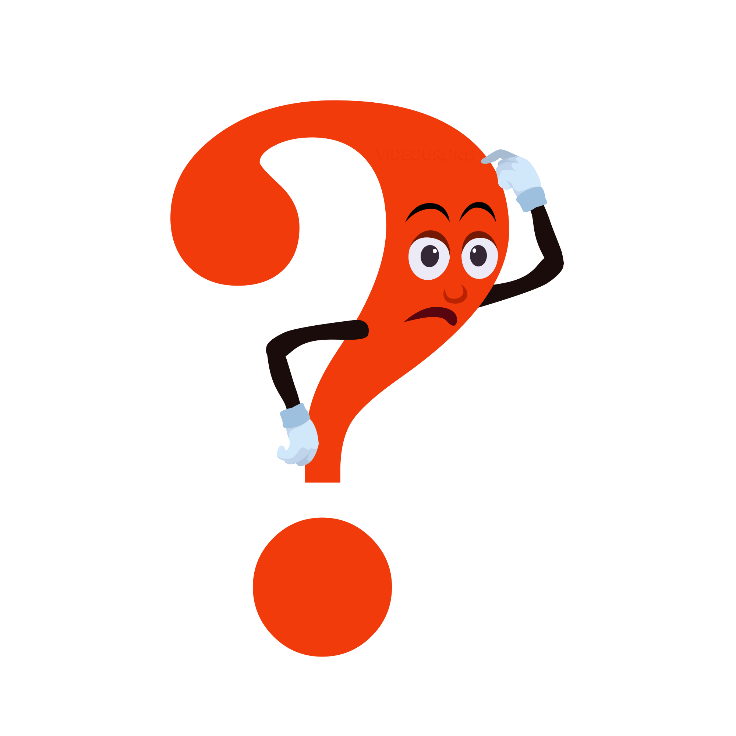 А
Лев Давидович Ландау
B
Пётр Леонидович Капица
C
Игорь Васильевич Курчатов
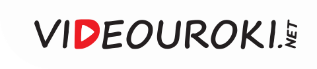 Вы ответили верно
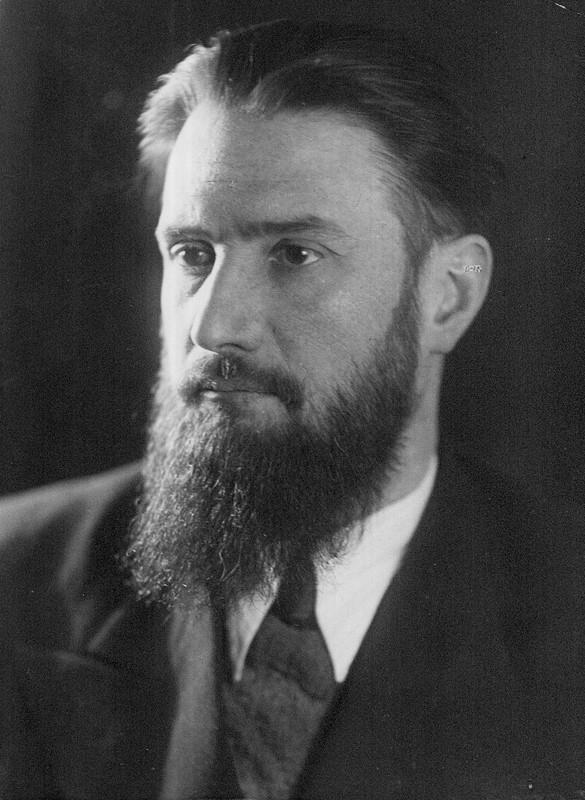 Кто является основоположником ядерной физики и родоначальником советской атомной бомбы?
Игорь Васильевич Курчатов
Вернуться назад
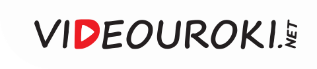 Вы ответили неверно
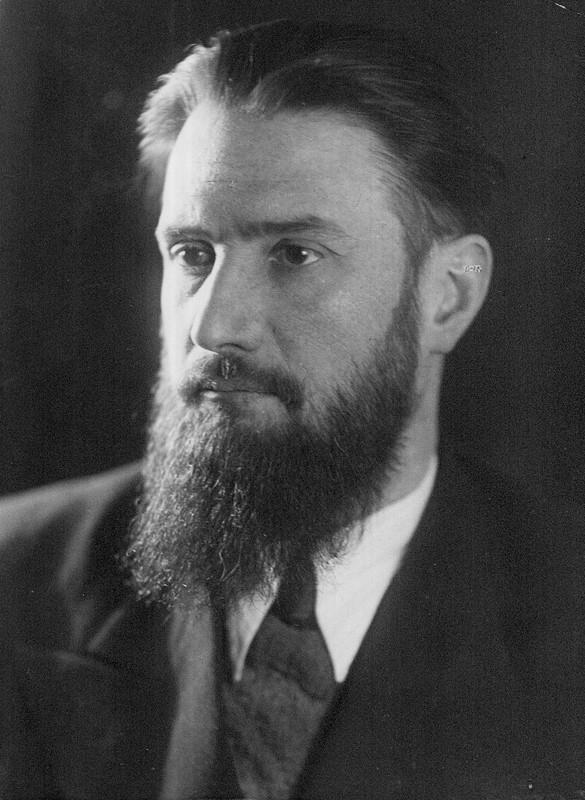 Кто является основоположником ядерной физики и родоначальником советской атомной бомбы?
Игорь Васильевич Курчатов
Вернуться назад
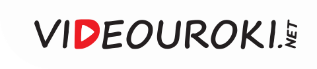 Вопрос № 30
Кто был основателем Института атомной энергии и его первым директором?
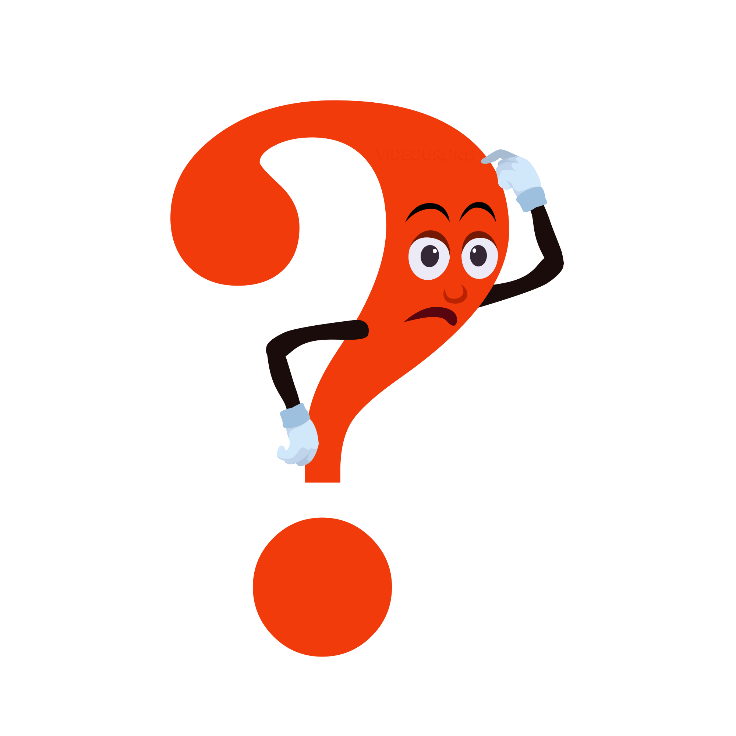 А
Лев Давидович Ландау
B
Пётр Леонидович Капица
C
Игорь Васильевич Курчатов
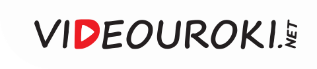 Вы ответили верно
Кто был основателем Института атомной энергии и его первым директором?
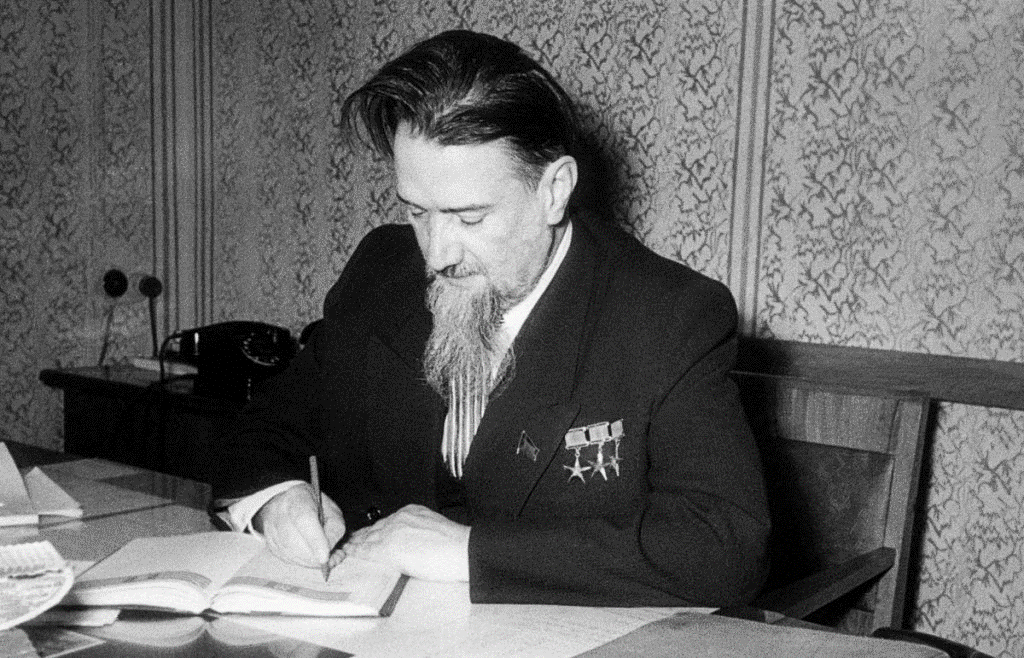 Игорь Васильевич Курчатов
Вернуться назад
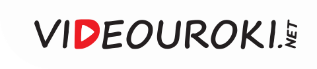 Вы ответили неверно
Кто был основателем Института атомной энергии и его первым директором?
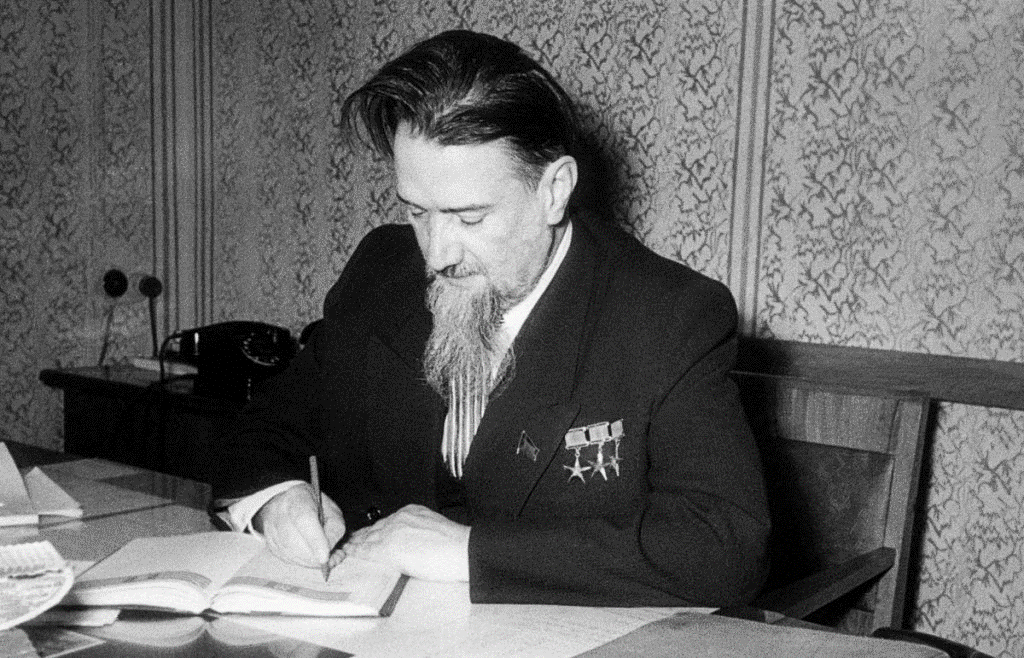 Игорь Васильевич Курчатов
Вернуться назад
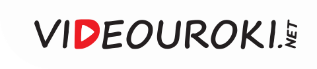 Вопрос № 31
Кто основал Российскую школу топологии?
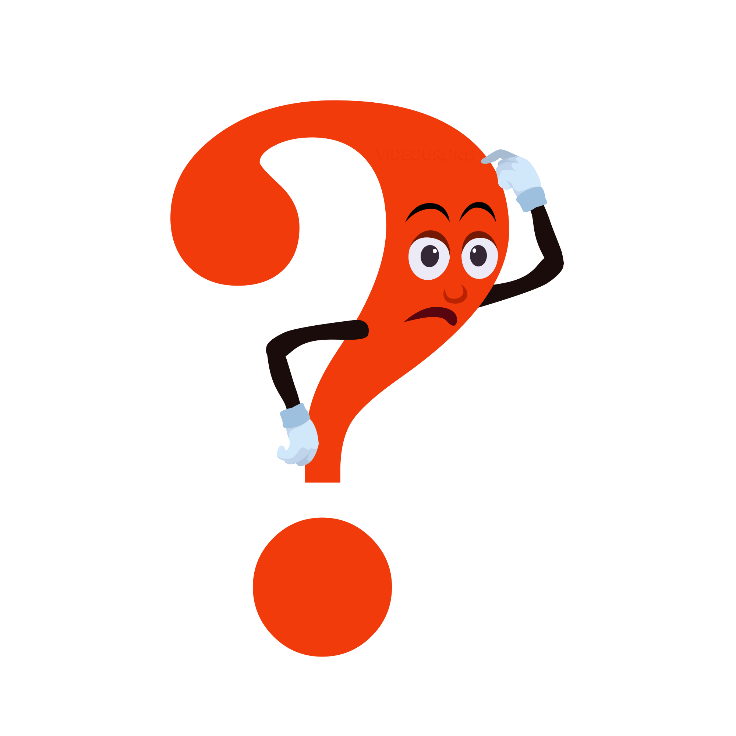 А
Лев Давидович Ландау
B
Павел Сергеевич Александров
C
Игорь Васильевич Курчатов
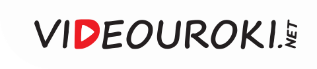 Вы ответили верно
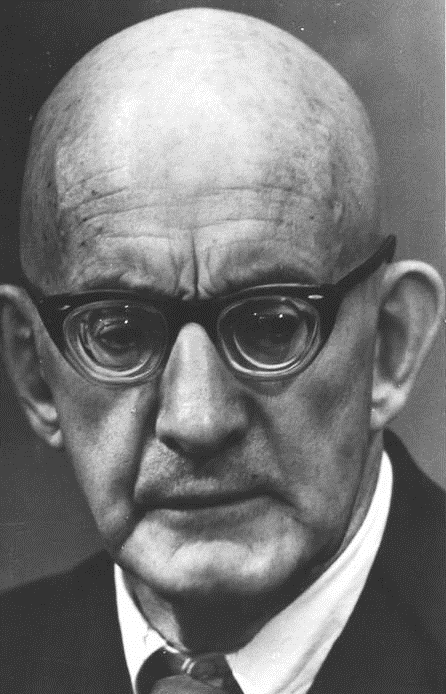 Кто основал Российскую школу топологии?
Павел Сергеевич Александров
Вернуться назад
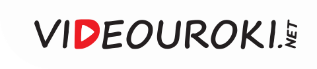 Вы ответили неверно
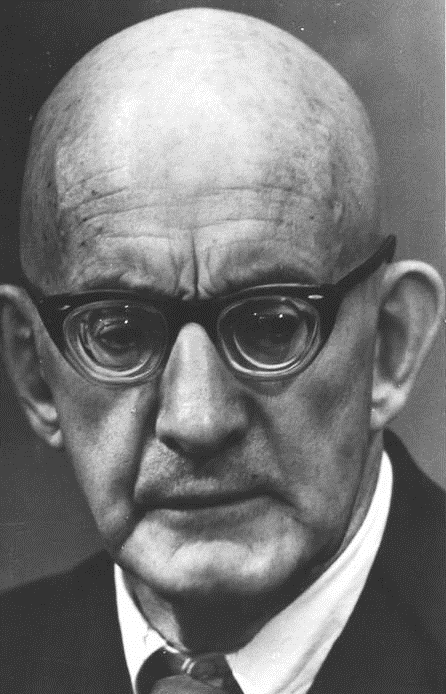 Кто основал Российскую школу топологии?
Павел Сергеевич Александров
Вернуться назад
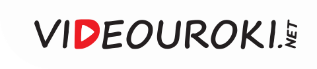 Вопрос № 32
Кто был основателем практической космонавтики?
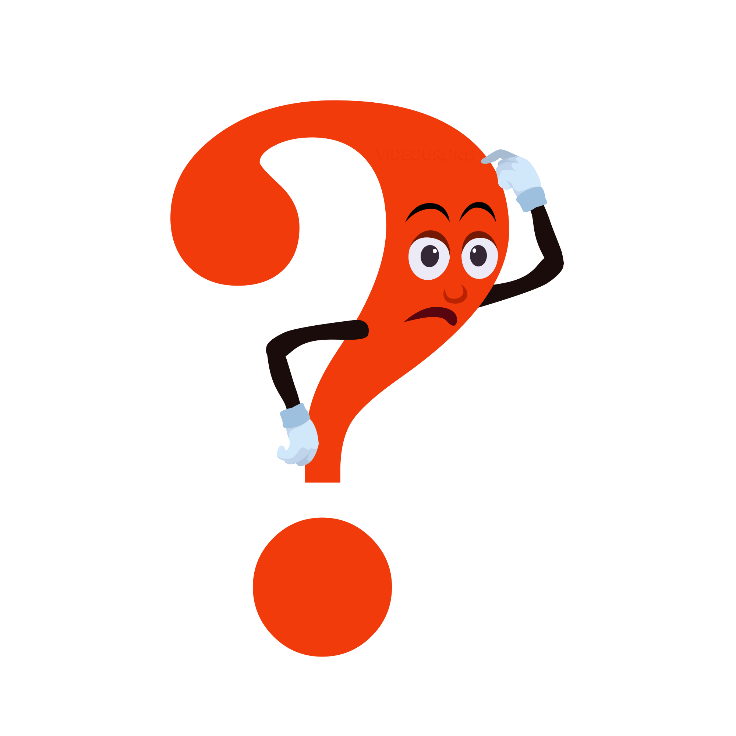 А
Сергей Павлович Королёв
B
Павел Сергеевич Александров
C
Игорь Васильевич Курчатов
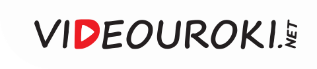 Вы ответили верно
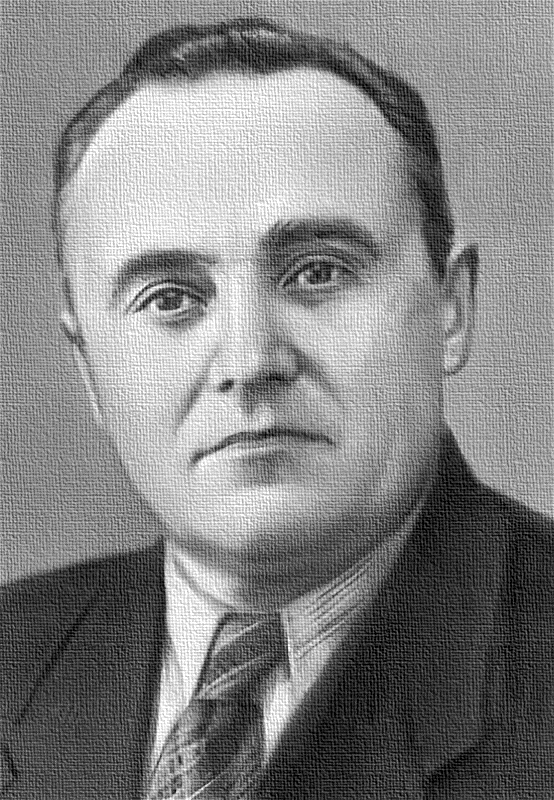 Кто был основателем практической космонавтики?
Сергей Павлович Королёв
Вернуться назад
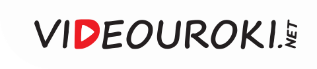 Вы ответили неверно
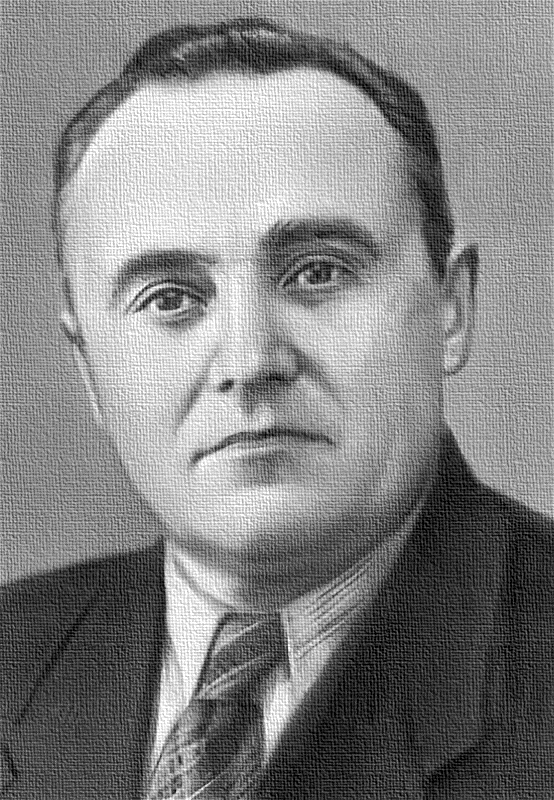 Кто был основателем практической космонавтики?
Сергей Павлович Королёв
Вернуться назад
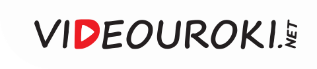 Вопрос № 33
Когда был запущен первый искусственный спутник Земли?
А
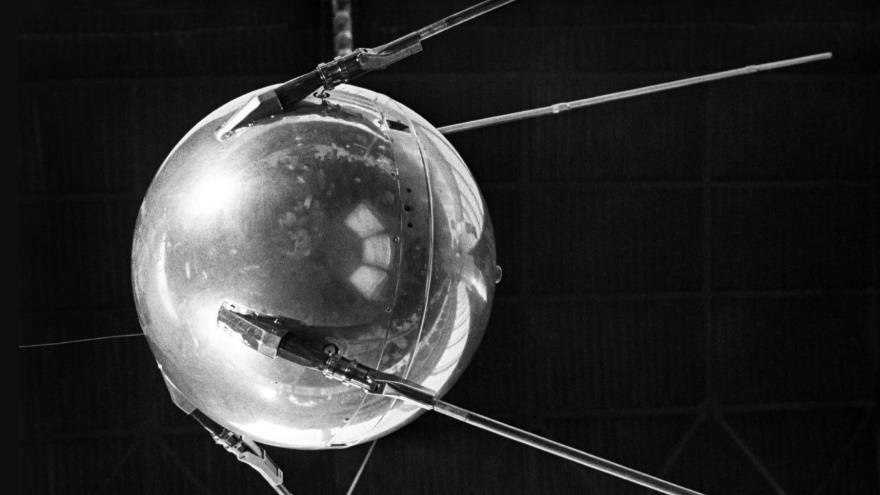 4 октября 1957 года
B
4 апреля 1957 года
C
12 апреля 1961 года
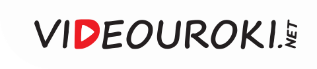 Вы ответили верно
Когда был запущен первый искусственный спутник Земли?
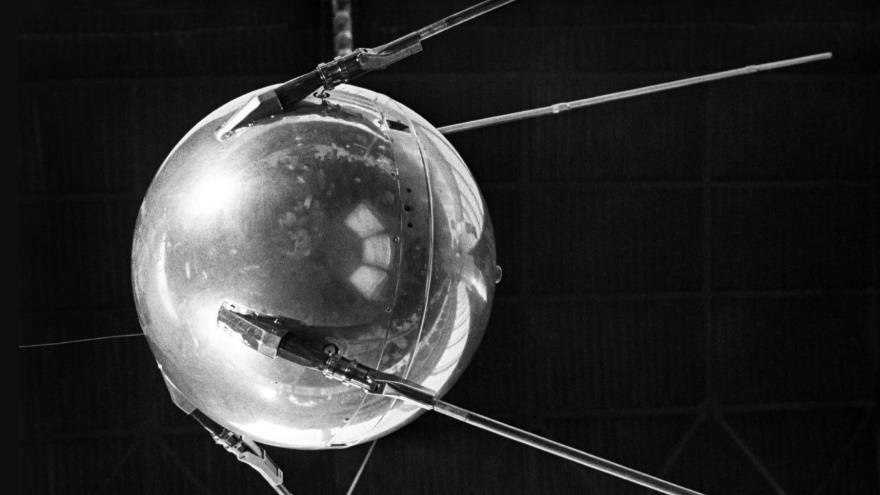 4 октября 1957 года
Вернуться назад
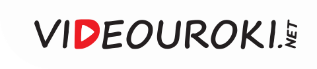 Вы ответили неверно
Когда был запущен первый искусственный спутник Земли?
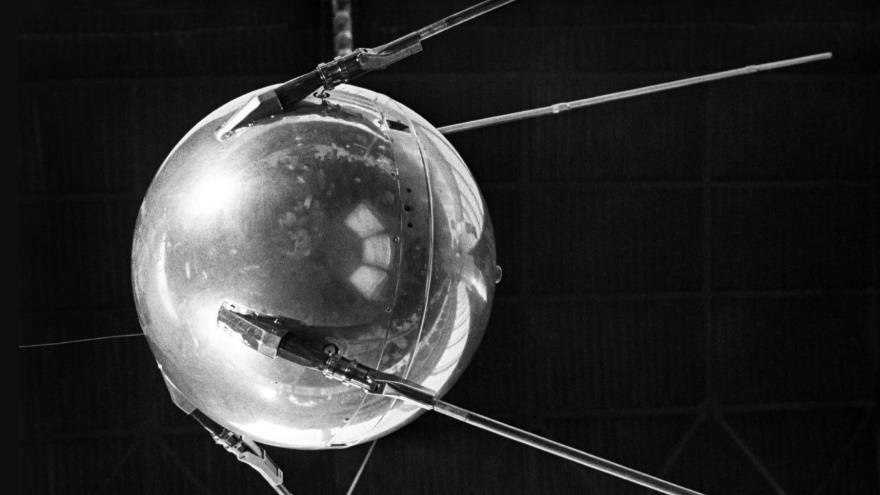 4 октября 1957 года
Вернуться назад
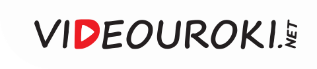 Вопрос № 34
Когда был осуществлён запуск космического корабля «Восток-1»?
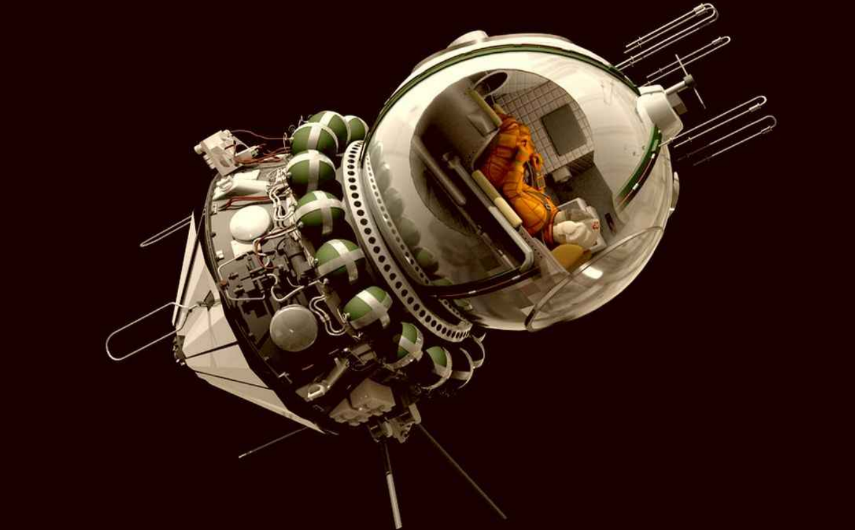 А
4 октября 1957 года
B
4 апреля 1957 года
C
12 апреля 1961 года
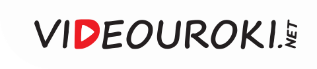 Вы ответили верно
Когда был осуществлён запуск космического корабля «Восток-1»?
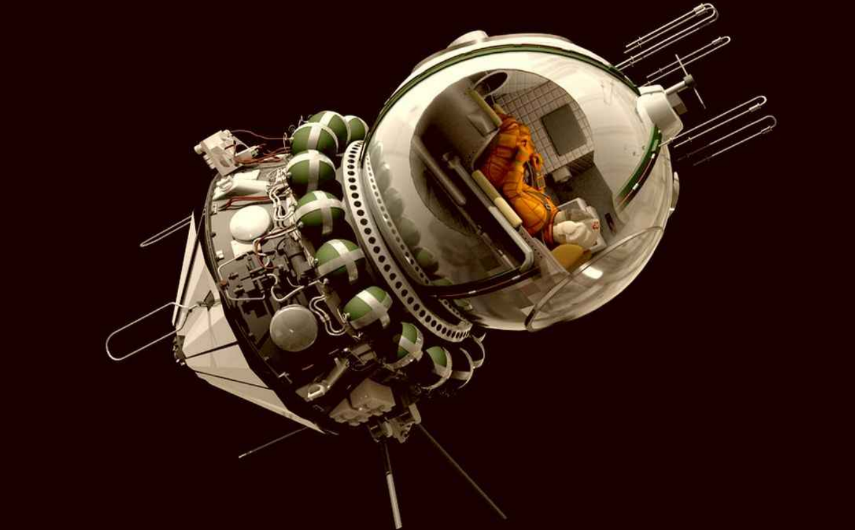 12 апреля 1961 года
Вернуться назад
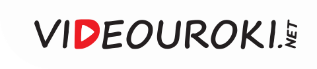 Вы ответили неверно
Когда был осуществлён запуск космического корабля «Восток-1»?
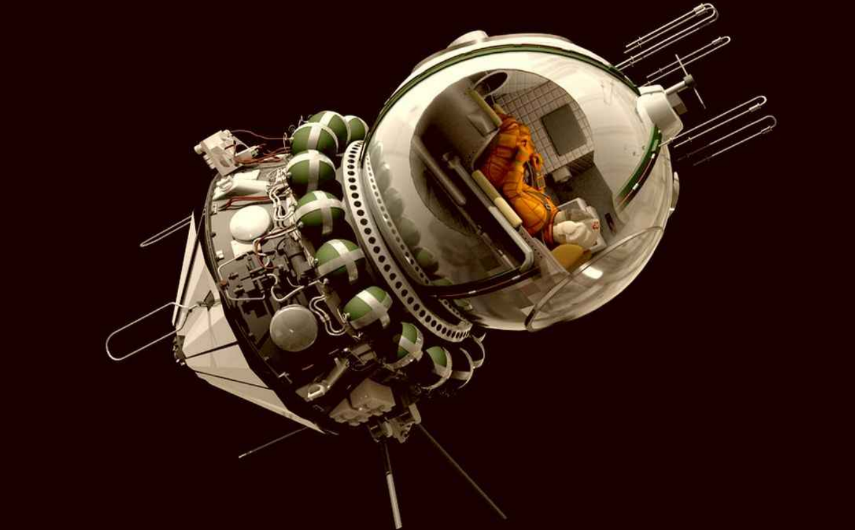 12 апреля 1961 года
Вернуться назад
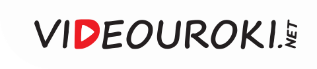 Вопрос № 35
Кто был на борту космического корабля «Восток-1»?
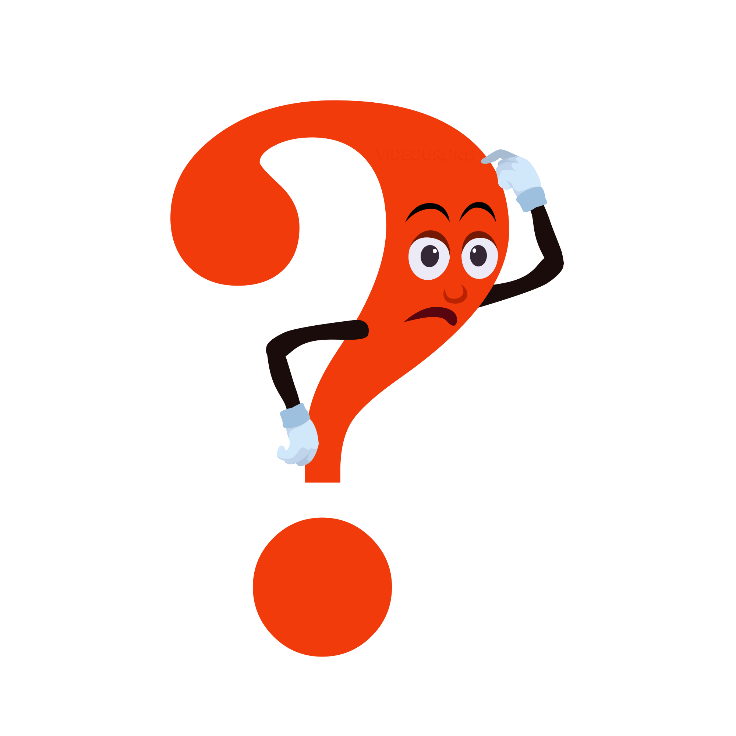 А
Юрий Гагарин
B
Сергей Королёв
C
Валентина Терешкова
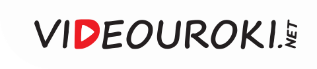 Вы ответили верно
Кто был на борту космического корабля «Восток-1»?
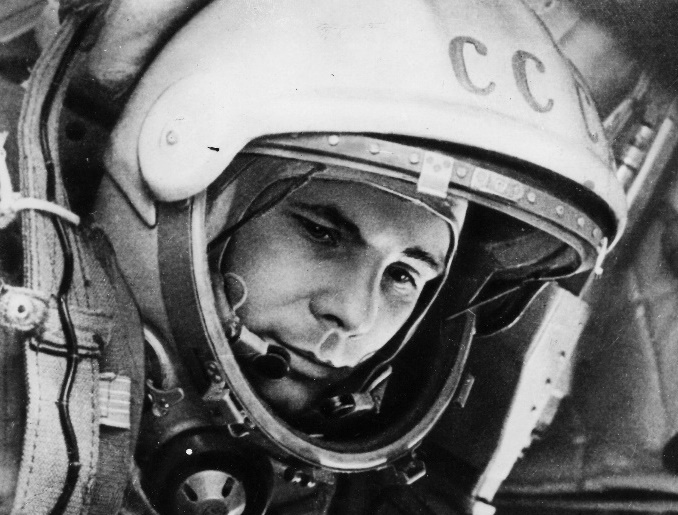 Юрий Гагарин
Вернуться назад
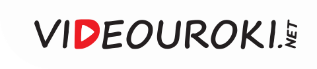 Вы ответили неверно
Кто был на борту космического корабля «Восток-1»?
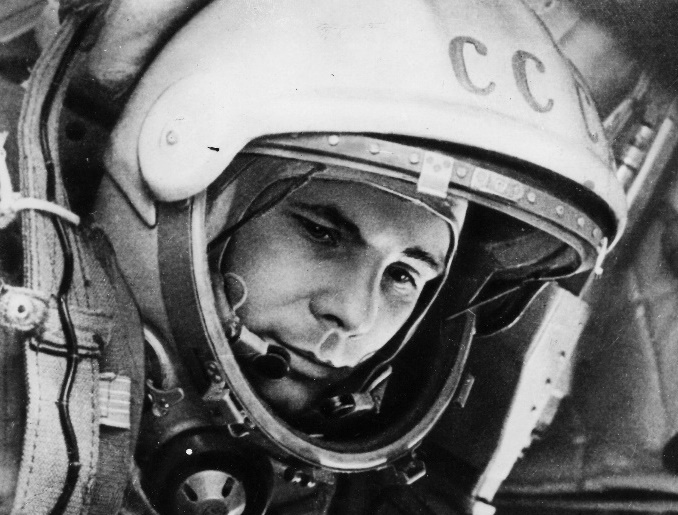 Юрий Гагарин
Вернуться назад
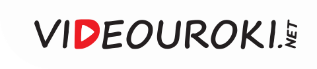 Вопрос № 36
Чьи разработки помогли впоследствии осуществить полёты автоматических межпланетных станций к Луне, Венере и Марсу?
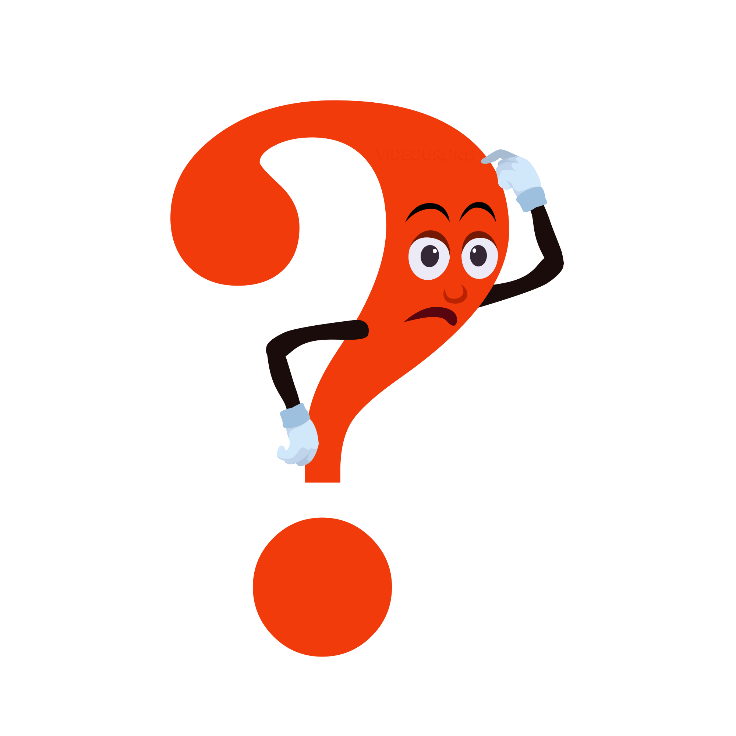 А
Игоря Курчатова
B
Сергея Королёва
C
Константина Циолковского
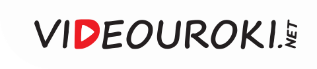 Вы ответили верно
Чьи разработки помогли впоследствии осуществить полёты автоматических межпланетных станций к Луне, Венере и Марсу?
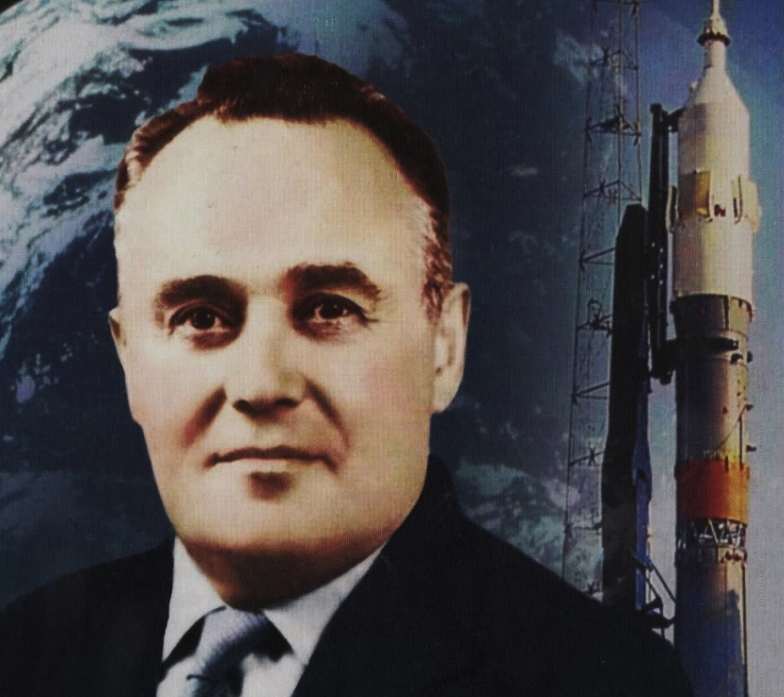 Сергея Королёва
Вернуться назад
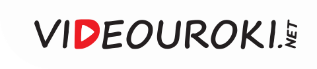 Вы ответили неверно
Чьи разработки помогли впоследствии осуществить полёты автоматических межпланетных станций к Луне, Венере и Марсу?
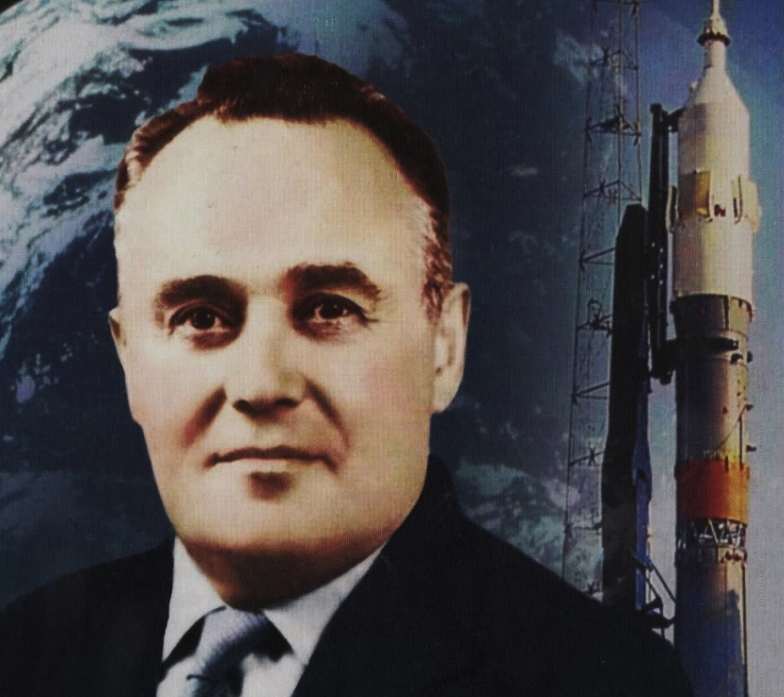 Сергея Королёва
Вернуться назад
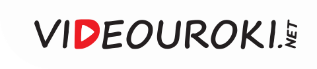 Вопрос № 37
Какой российский учёный получил Нобелевскую премию в 2010 году?
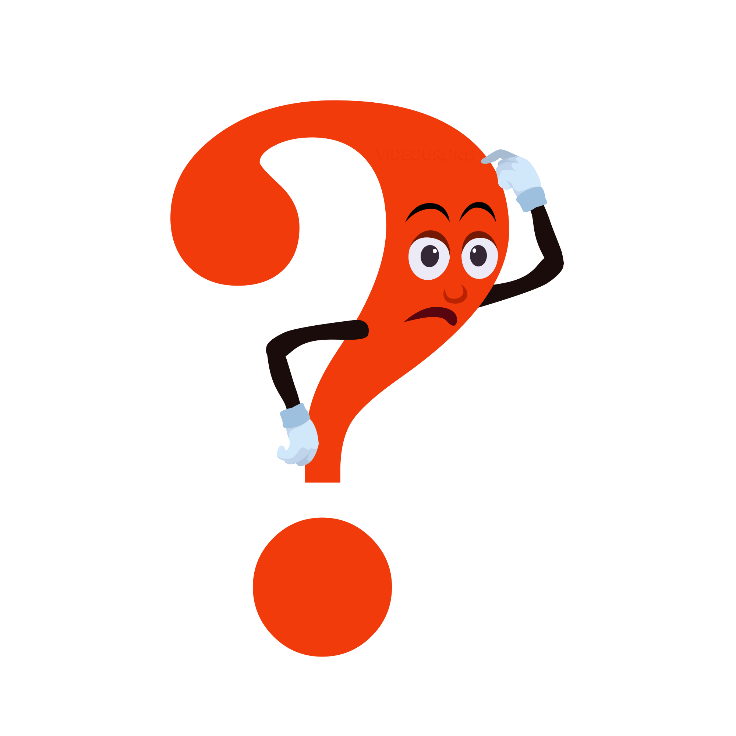 А
Константин Новосёлов
B
Константин Курчатов
C
Сергей Новосёлов
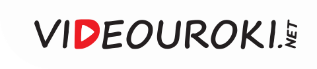 Вы ответили верно
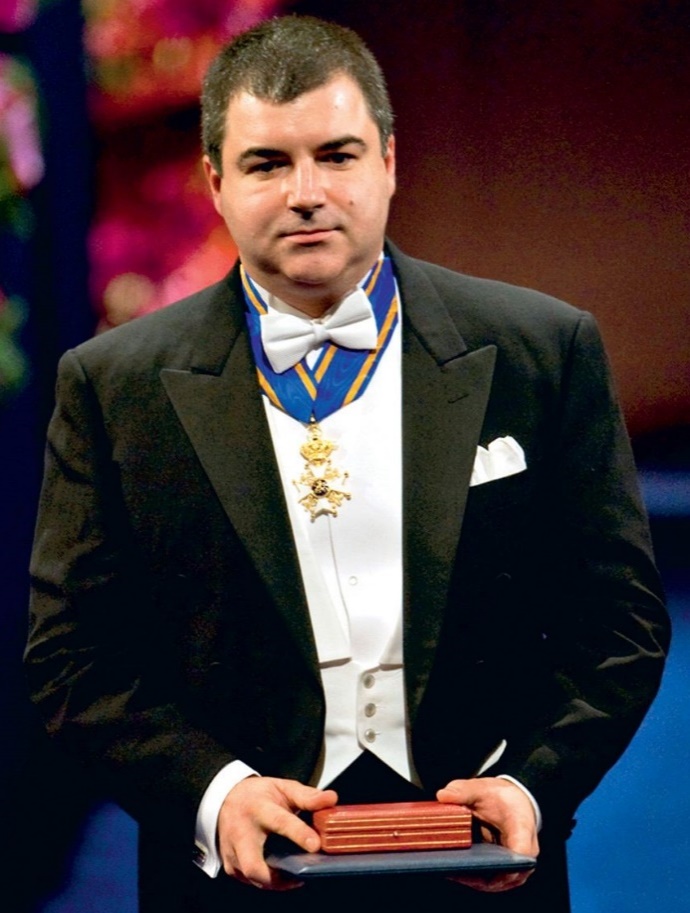 Какой российский учёный получил Нобелевскую премию в 2010 году?
Константин Новосёлов
Вернуться назад
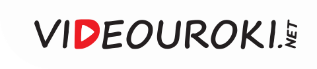 Вы ответили неверно
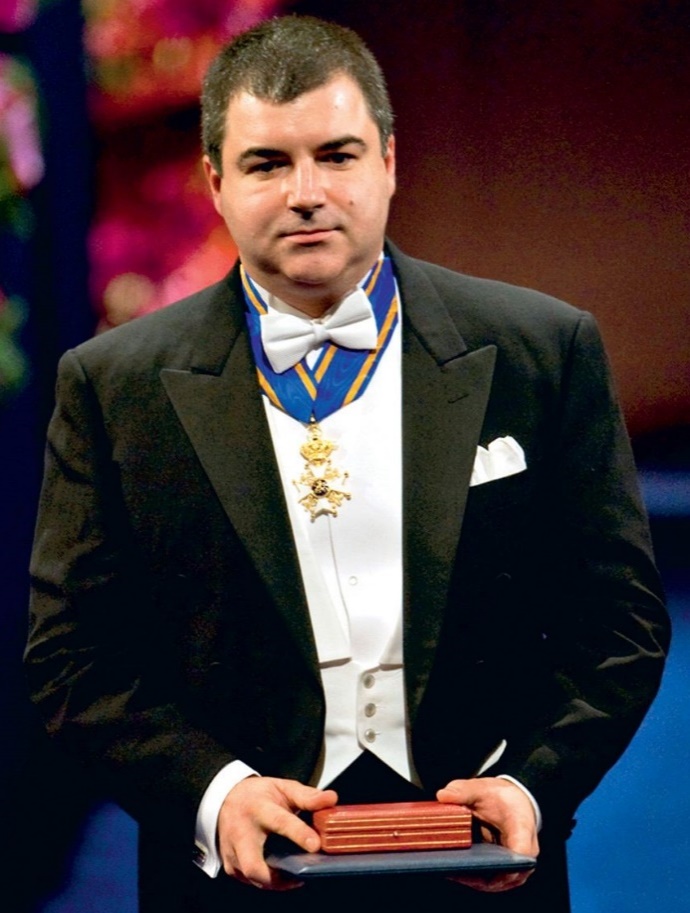 Какой российский учёный получил Нобелевскую премию в 2010 году?
Константин Новосёлов
Вернуться назад
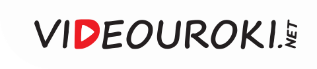 Вопрос № 38
Когда в Беларуси отмечают День науки?
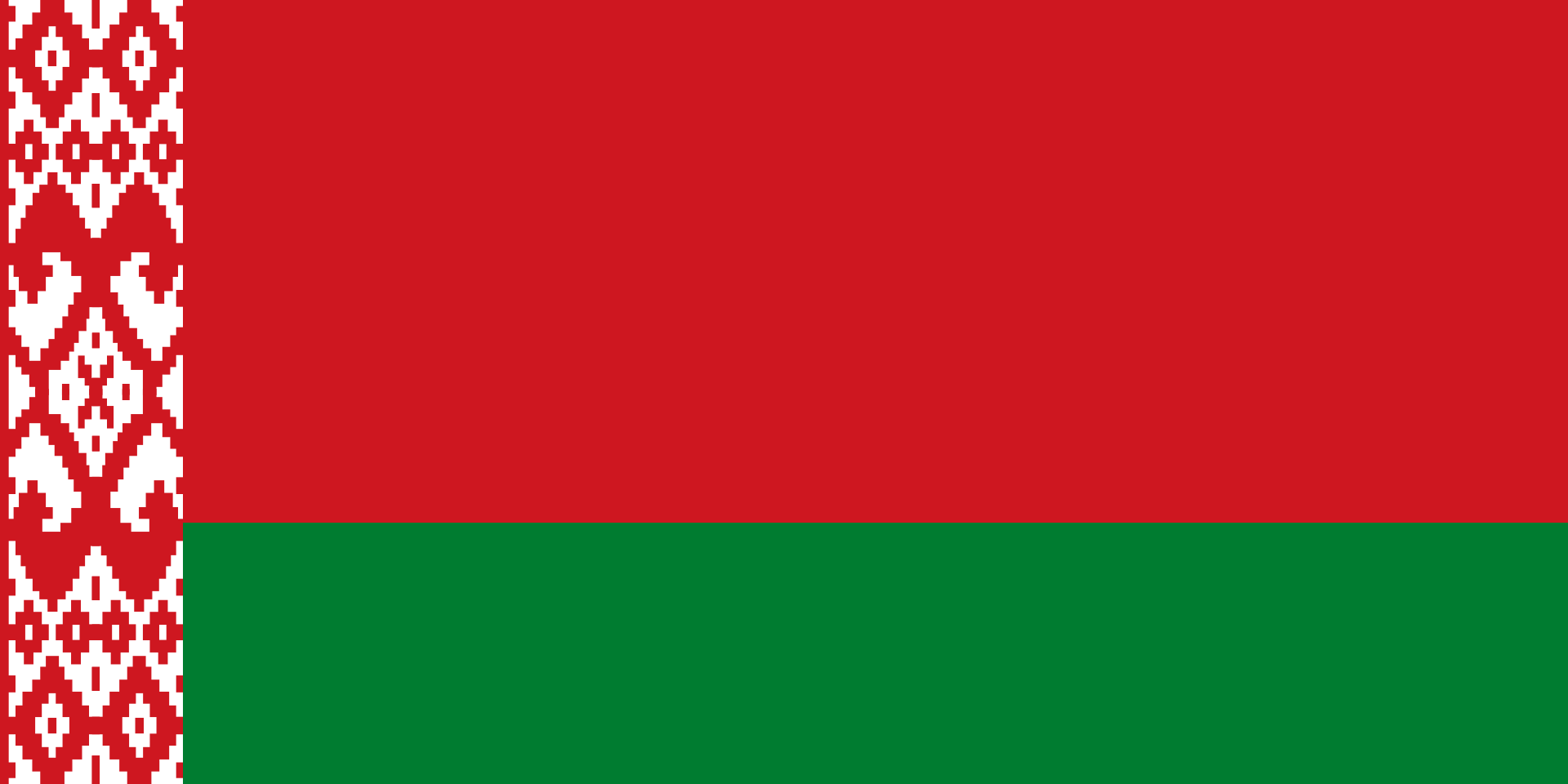 А
12 апреля
B
В последнее воскресенье января
C
В третью субботу мая
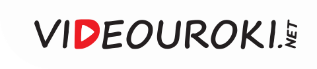 Вы ответили верно
Когда в Беларуси отмечают День науки?
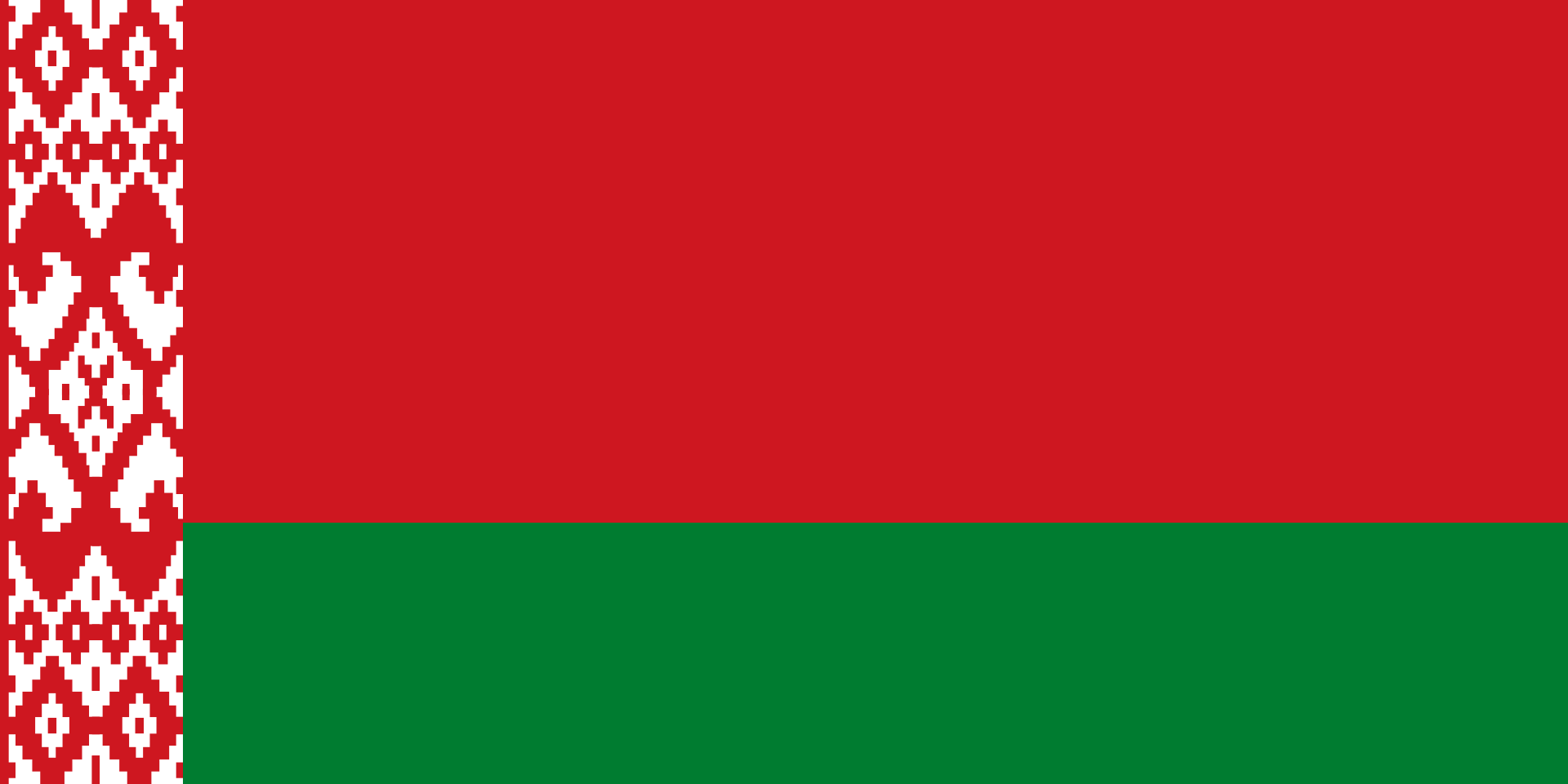 В последнее воскресенье января
Вернуться назад
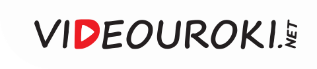 Вы ответили неверно
Когда в Беларуси отмечают День науки?
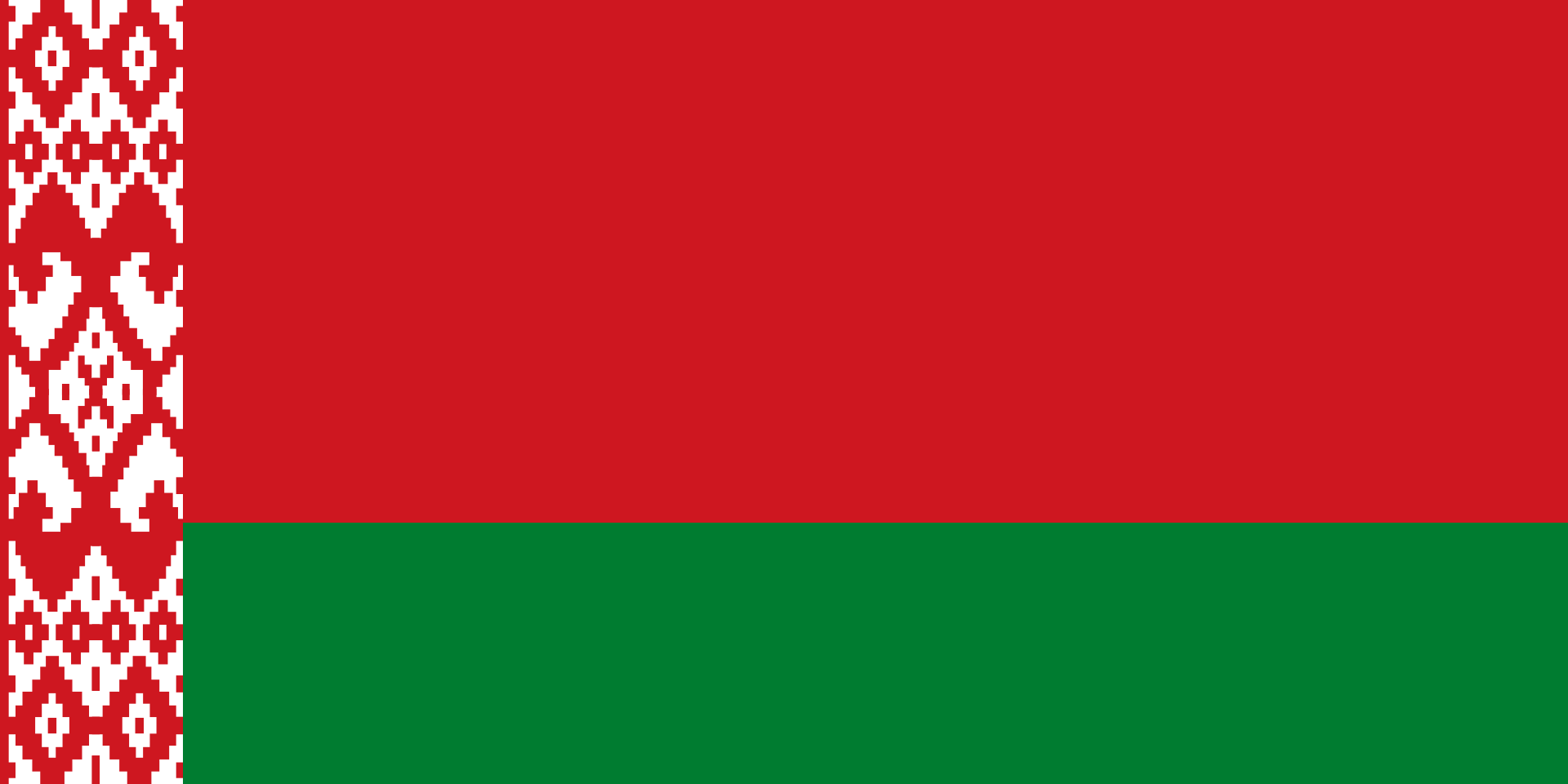 В последнее воскресенье января
Вернуться назад
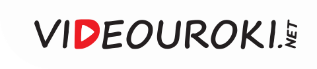 Вопрос № 39
Когда в Казахстане отмечают День науки?
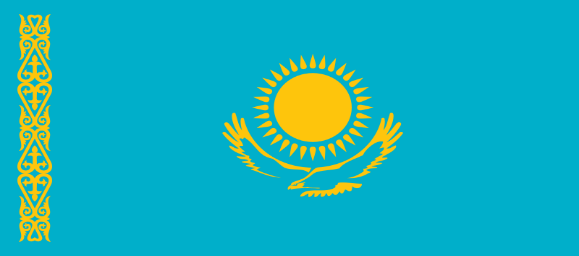 А
12 апреля
B
В последнее воскресенье января
C
В третью субботу мая
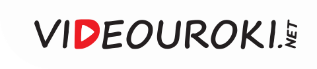 Вы ответили верно
Когда в Казахстане отмечают День науки?
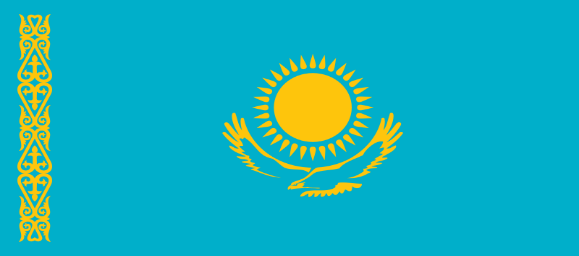 12 апреля
Вернуться назад
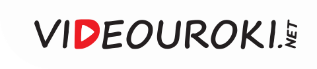 Вы ответили неверно
Когда в Казахстане отмечают День науки?
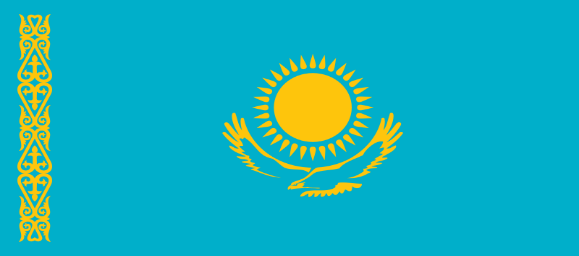 12 апреля
Вернуться назад
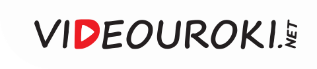 Вопрос № 40
Когда в Туркменистане отмечают День науки?
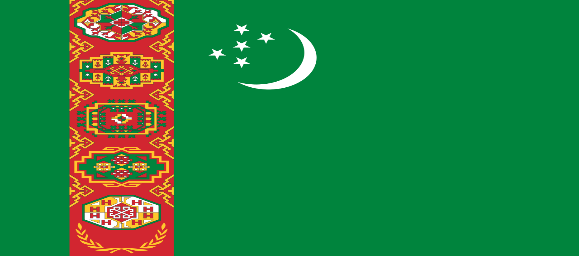 А
12 июня
B
В последнее воскресенье января
C
В третью субботу мая
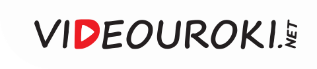 Вы ответили верно
Когда в Туркменистане отмечают День науки?
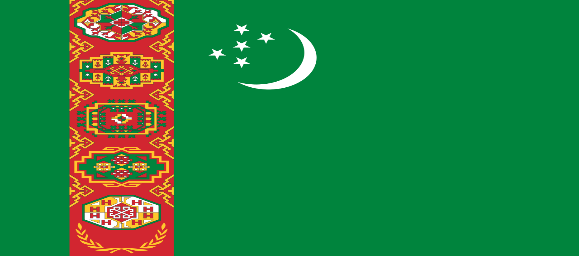 12 июня
Вернуться назад
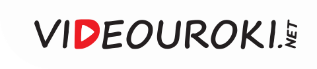 Вы ответили неверно
Когда в Туркменистане отмечают День науки?
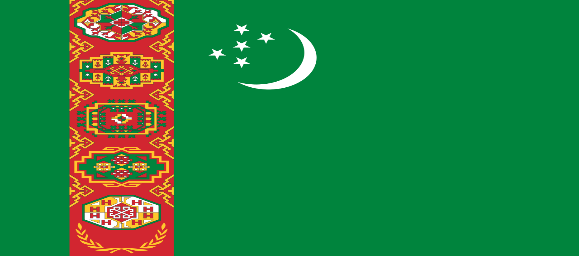 12 июня
Вернуться назад
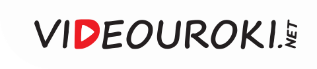 Вопрос № 41
Когда в Украине отмечают День науки?
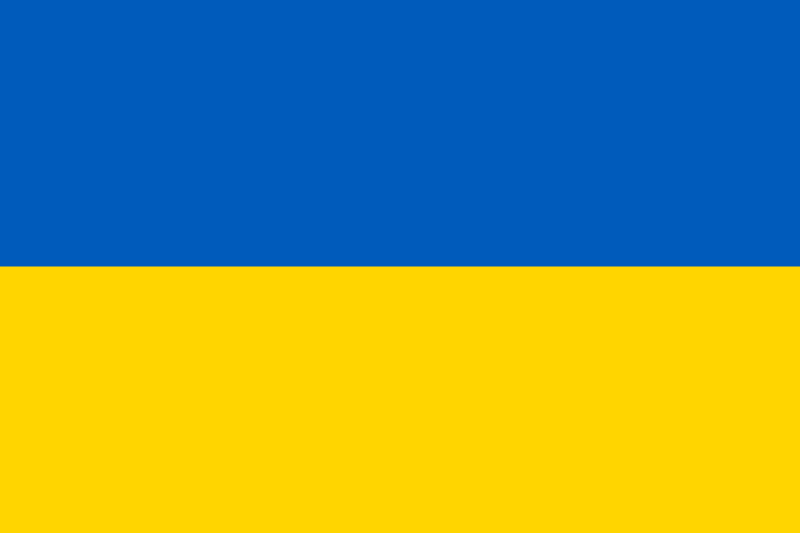 А
12 июня
B
В последнее воскресенье января
C
В третью субботу мая
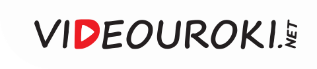 Вы ответили верно
Когда в Украине отмечают День науки?
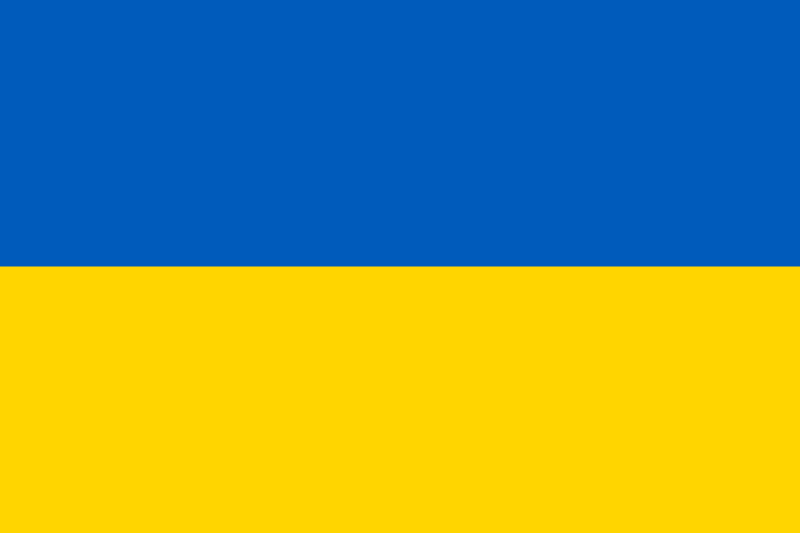 В третью субботу мая
Вернуться назад
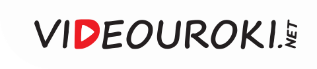 Вы ответили неверно
Когда в Украине отмечают День науки?
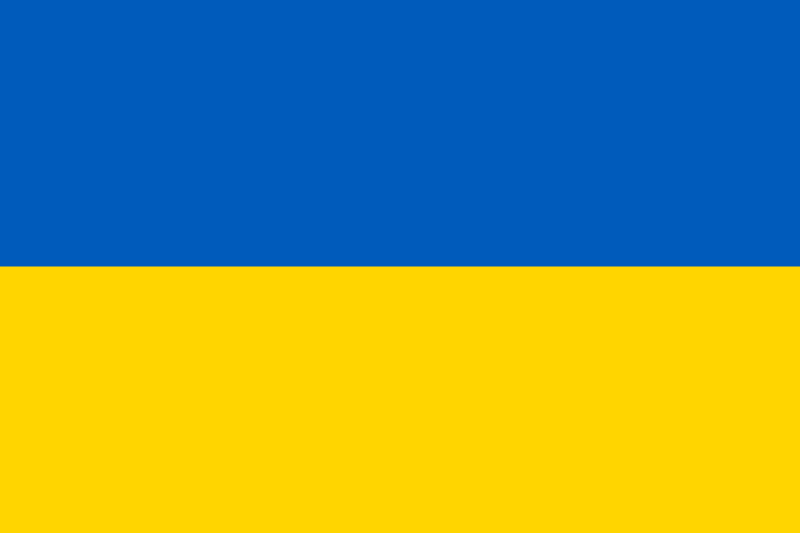 В третью субботу мая
Вернуться назад
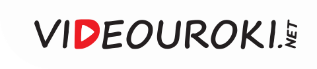 Вопрос № 42
Какой датой Организация Объединённых Наций утвердило отмечать всемирный день науки за мир и развитие?
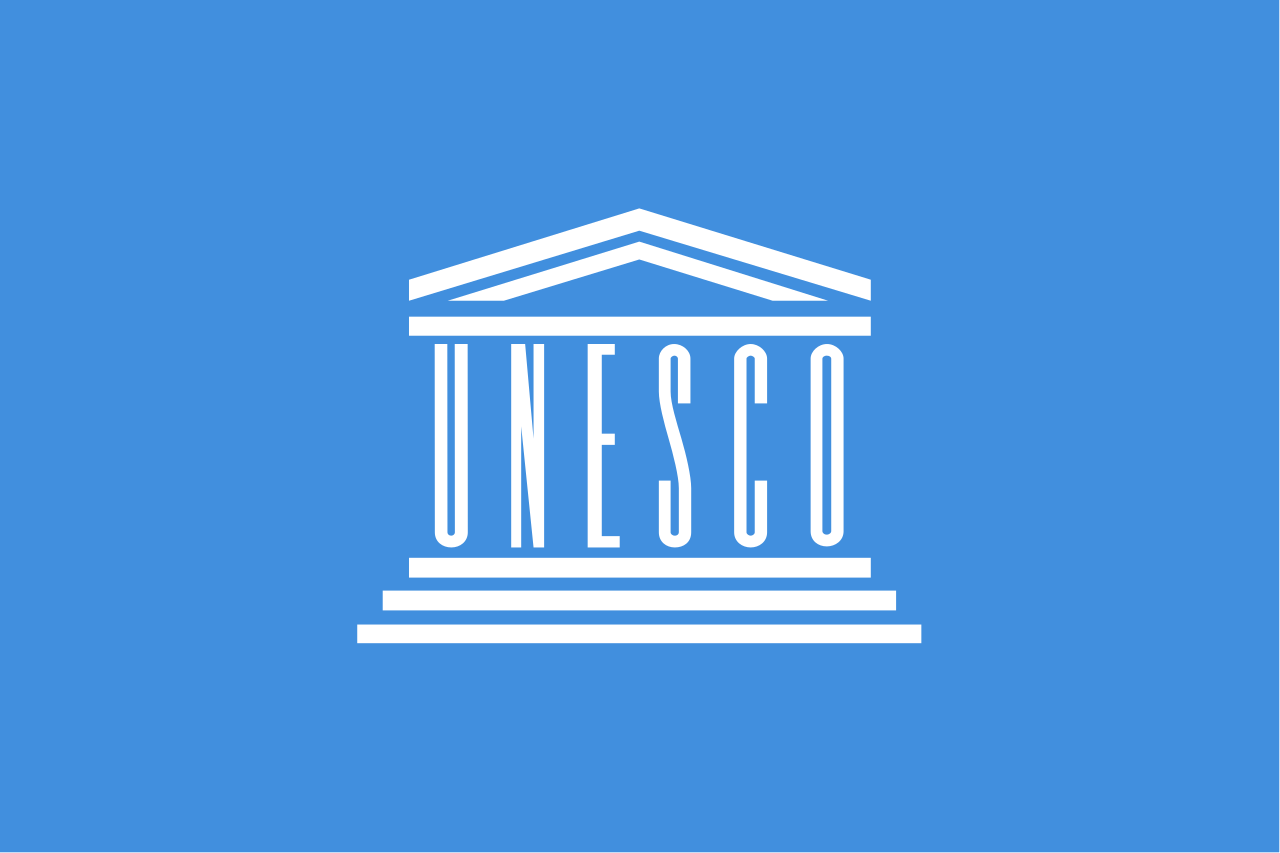 А
12 июня
B
В последнее воскресенье января
C
10 ноября
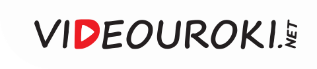 Вы ответили верно
Какой датой Организация Объединённых Наций утвердило отмечать всемирный день науки за мир и развитие?
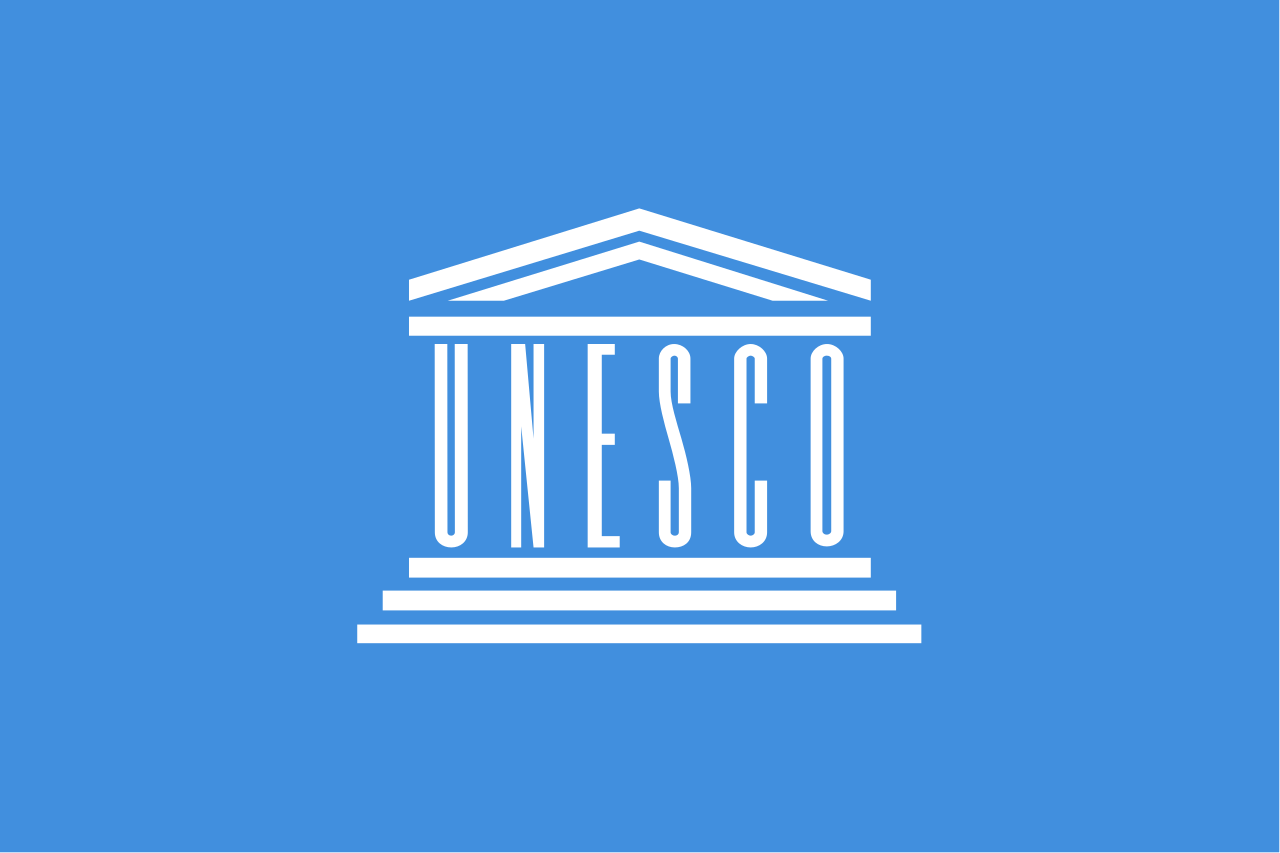 10 ноября
Вернуться назад
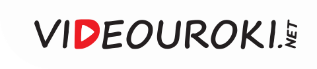 Вы ответили неверно
Какой датой Организация Объединённых Наций утвердило отмечать всемирный день науки за мир и развитие?
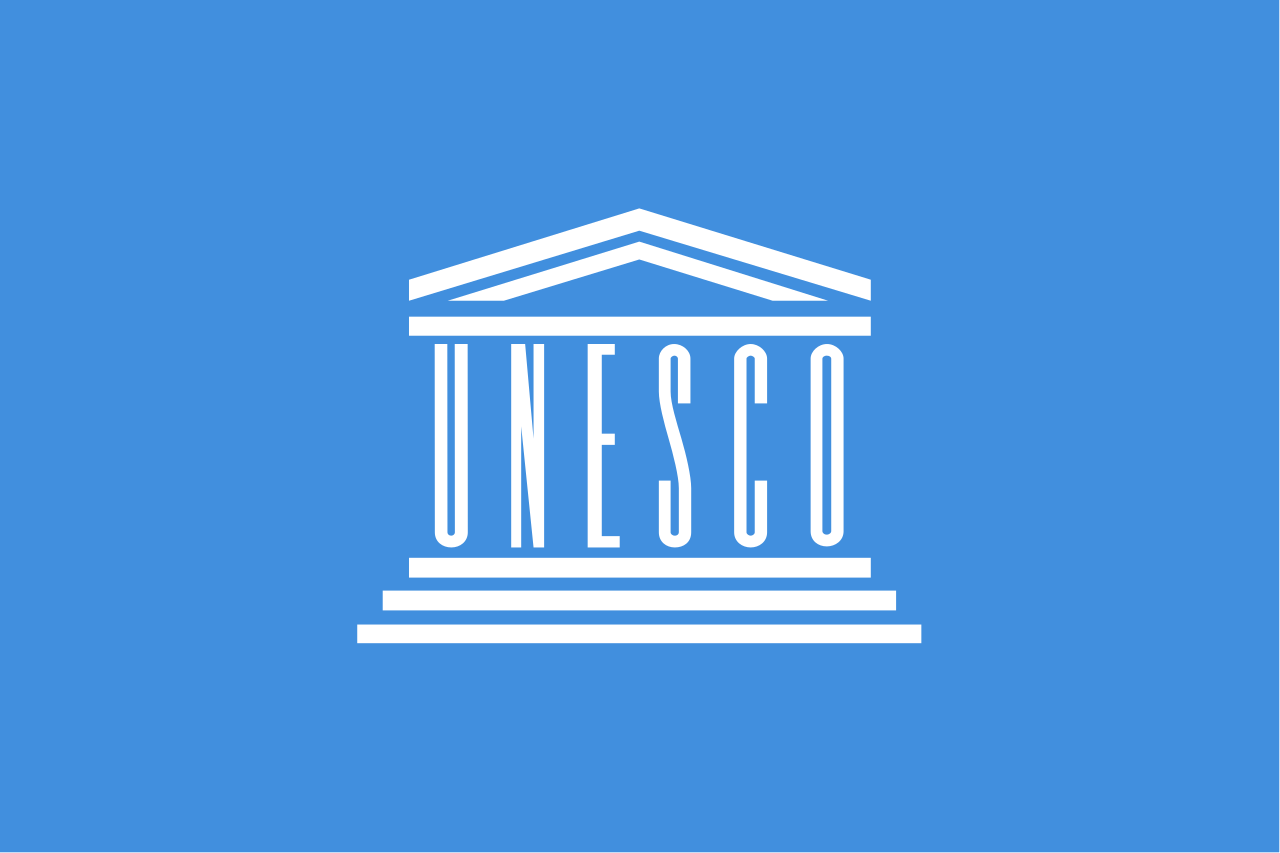 10 ноября
Вернуться назад
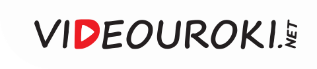 Вопрос № 43
Как называется специалист в одной или нескольких научных областях, применяющий в своих исследованиях научный метод и внёсший вклад в науку?
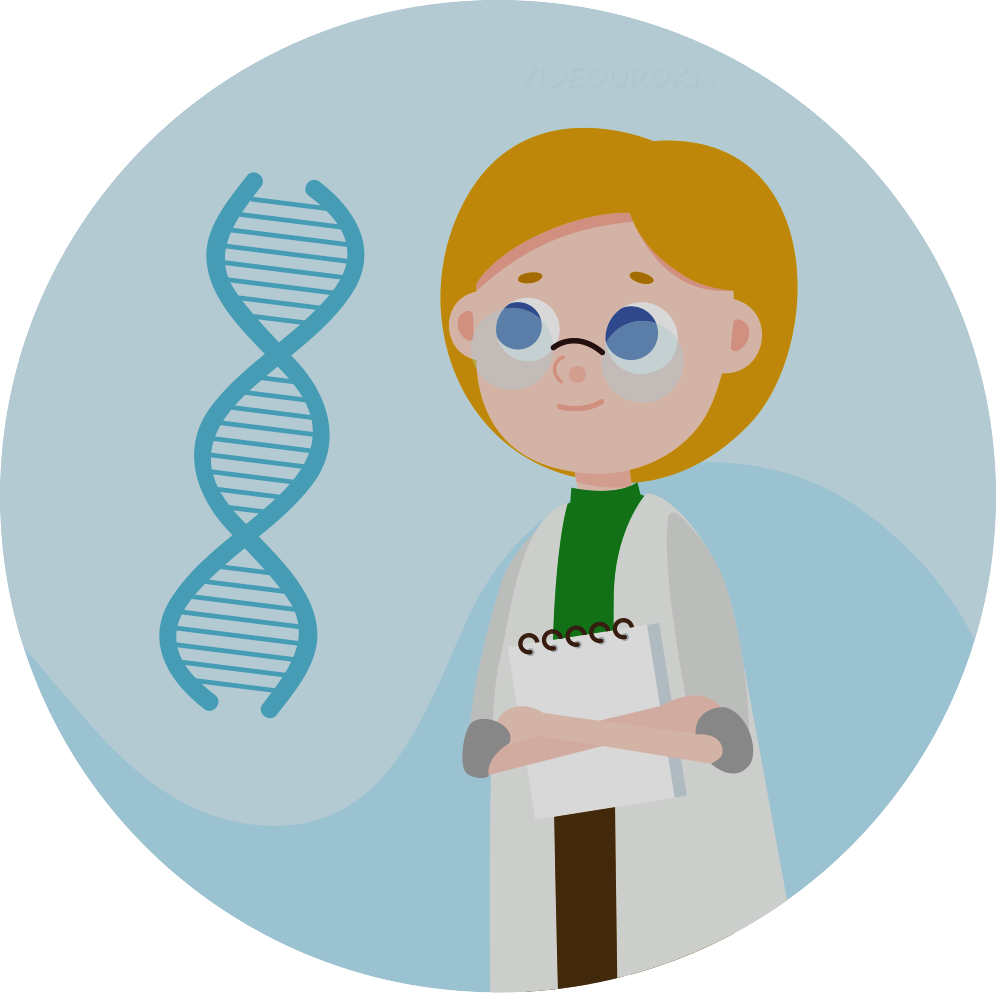 А
Профессионал
B
Учёный
C
Студент
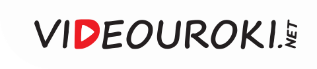 Вы ответили верно
Как называется специалист в одной или нескольких научных областях, применяющий в своих исследованиях научный метод и внёсший вклад в науку?
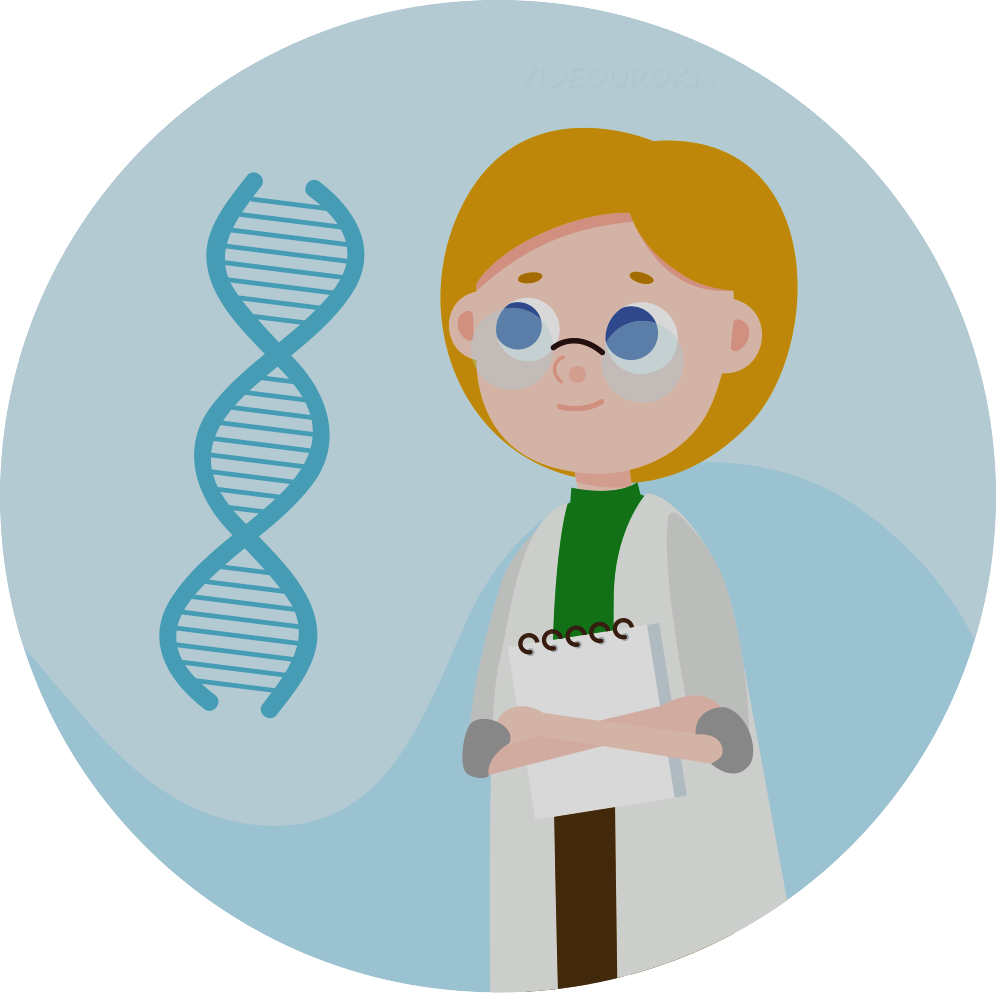 Учёный
Вернуться назад
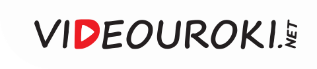 Вы ответили неверно
Как называется специалист в одной или нескольких научных областях, применяющий в своих исследованиях научный метод и внёсший вклад в науку?
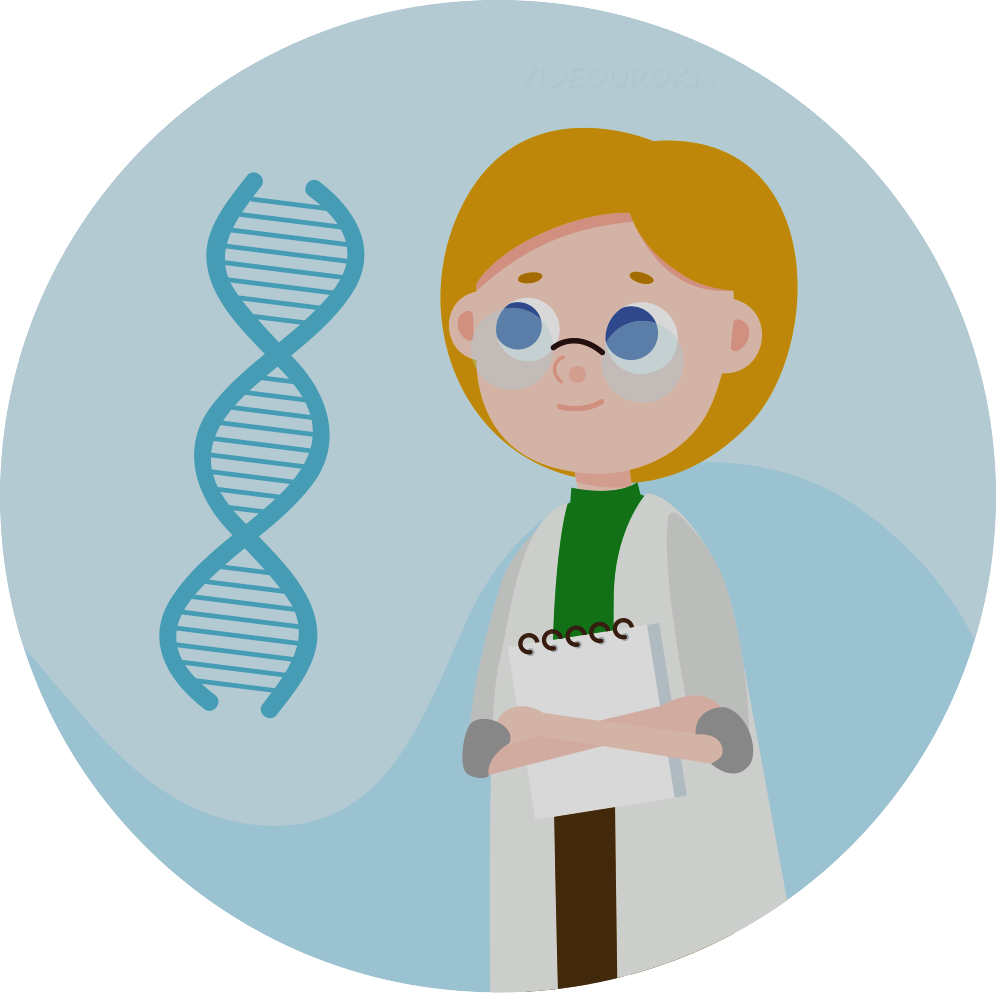 Учёный
Вернуться назад
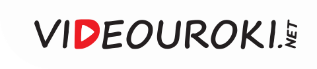 Вопрос № 44
По инициативе какого учёного было создано производство по изготовлению стекла, глазурей и фарфора?
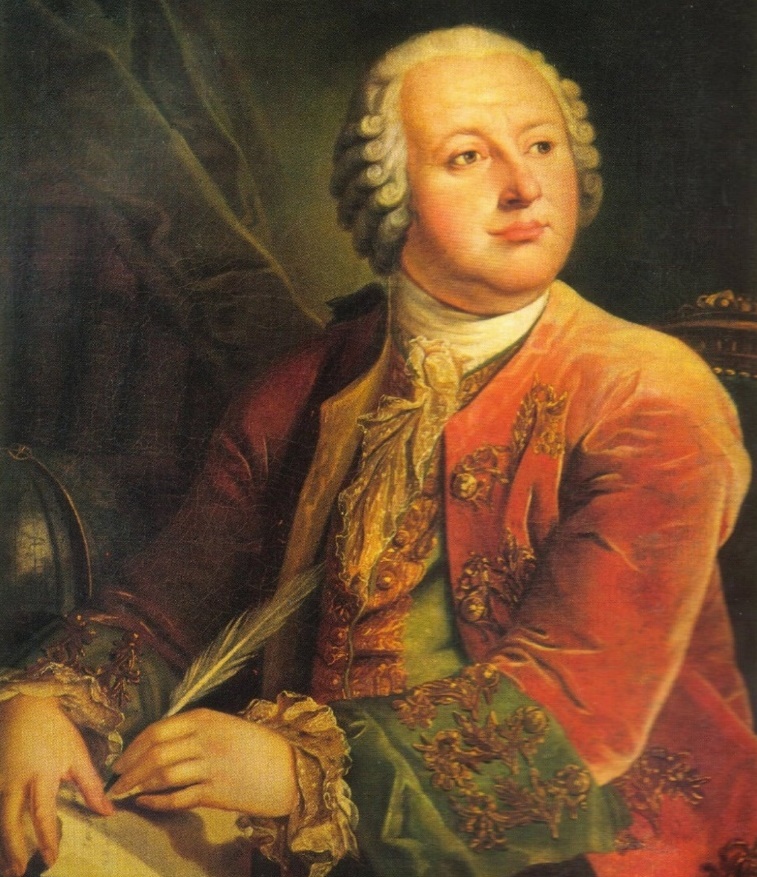 А
Михаила Ломоносова
B
Дмитрия Менделеева
C
Ивана Павлова
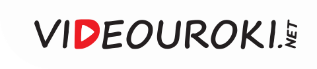 Вы ответили верно
По инициативе какого учёного было создано производство по изготовлению стекла, глазурей и фарфора?
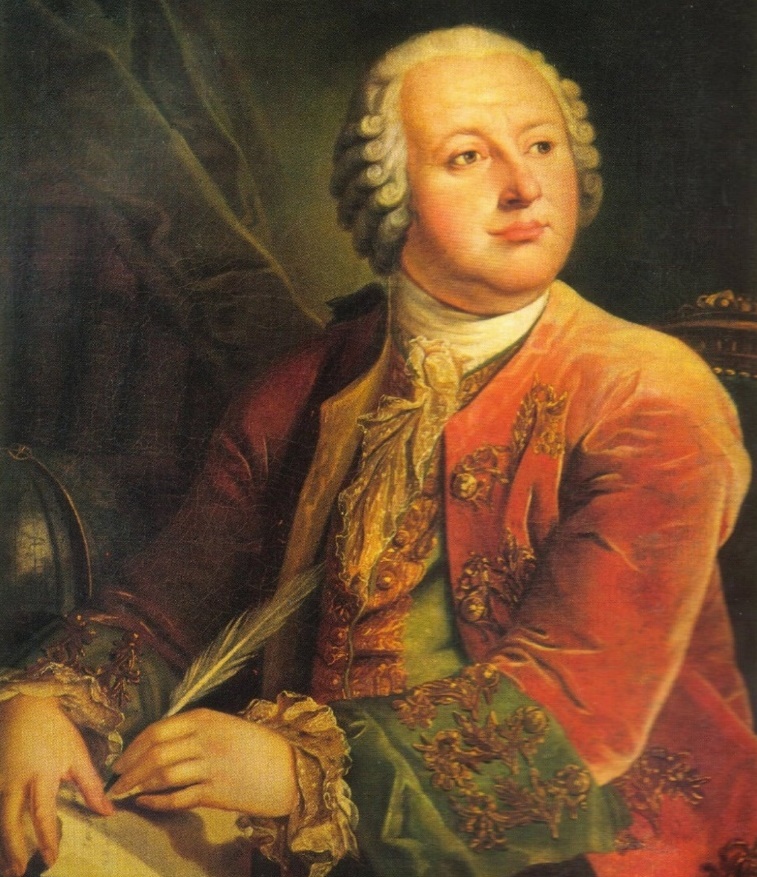 Михаила Ломоносова
Вернуться назад
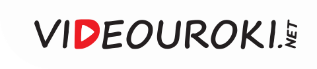 Вы ответили неверно
По инициативе какого учёного было создано производство по изготовлению стекла, глазурей и фарфора?
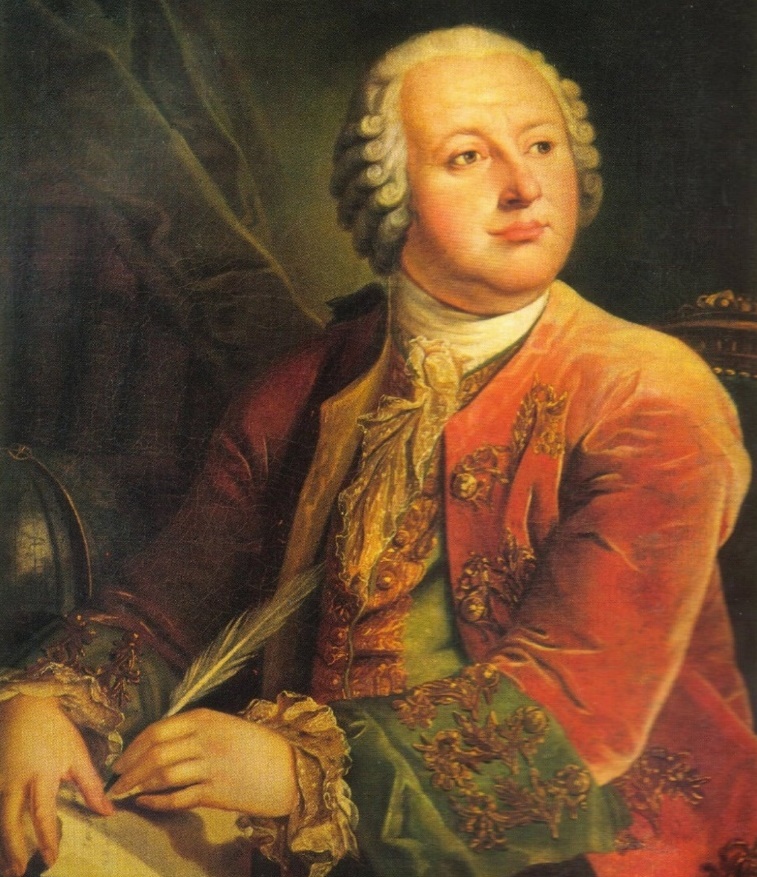 Михаила Ломоносова
Вернуться назад
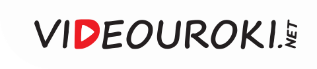 Вопрос № 45
Какой учёный за вклад в рост космонавтики был удостоен ордена Трудового Красного Знамени?
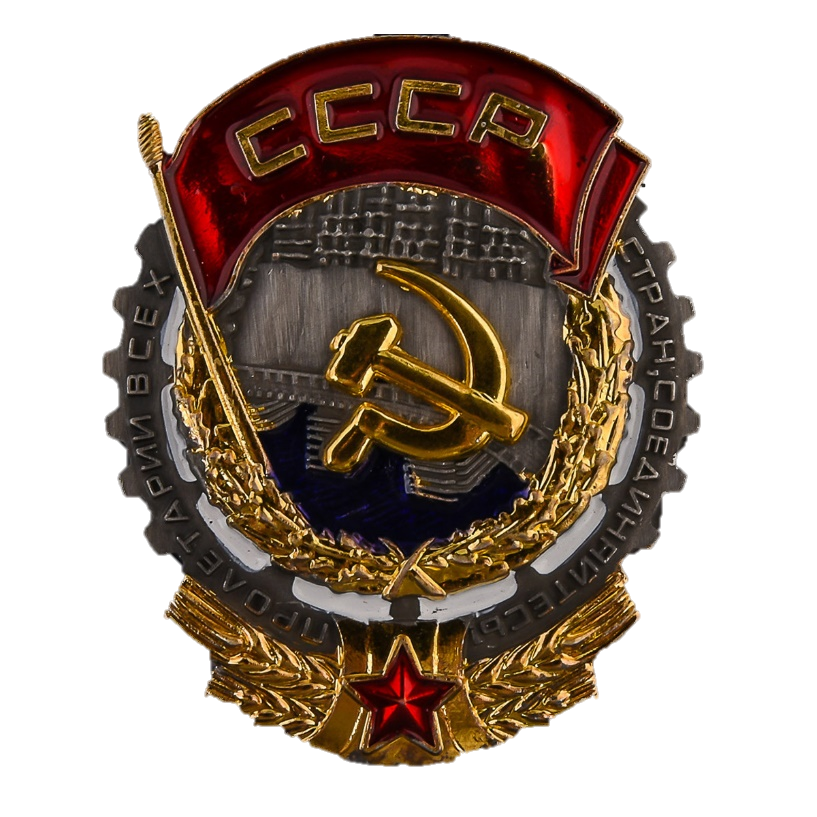 А
Константин Циолковский
B
Сергей Королёв
C
Павел Александров
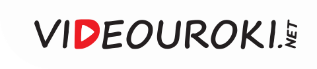 Вы ответили верно
Какой учёный за вклад в рост космонавтики был удостоен ордена Трудового Красного Знамени?
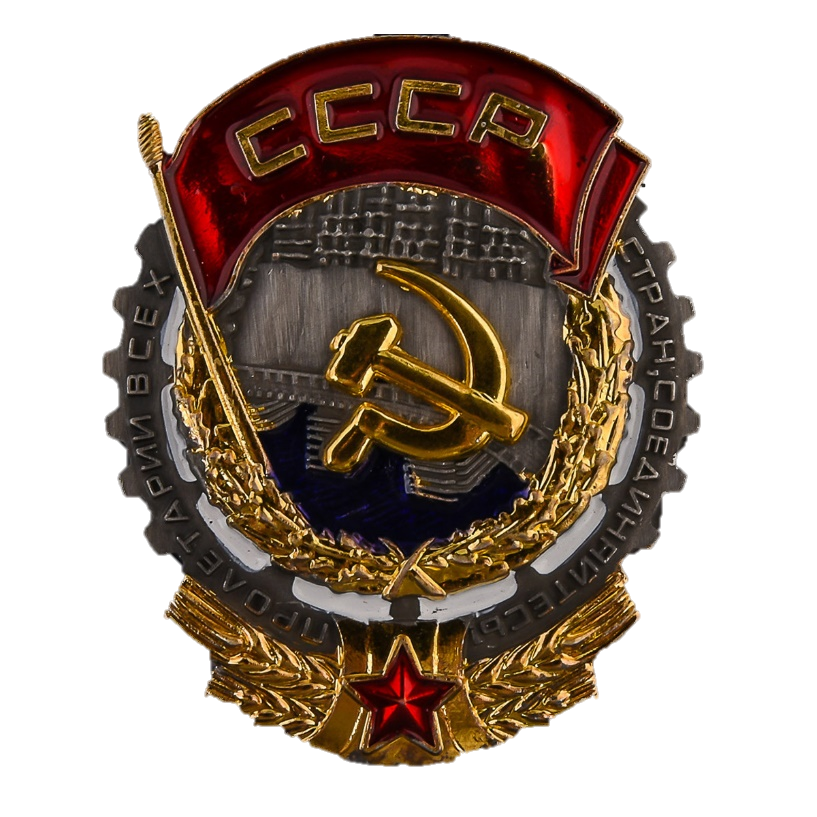 Константин Циолковский
Вернуться назад
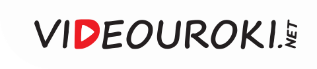 Вы ответили неверно
Какой учёный за вклад в рост космонавтики был удостоен ордена Трудового Красного Знамени?
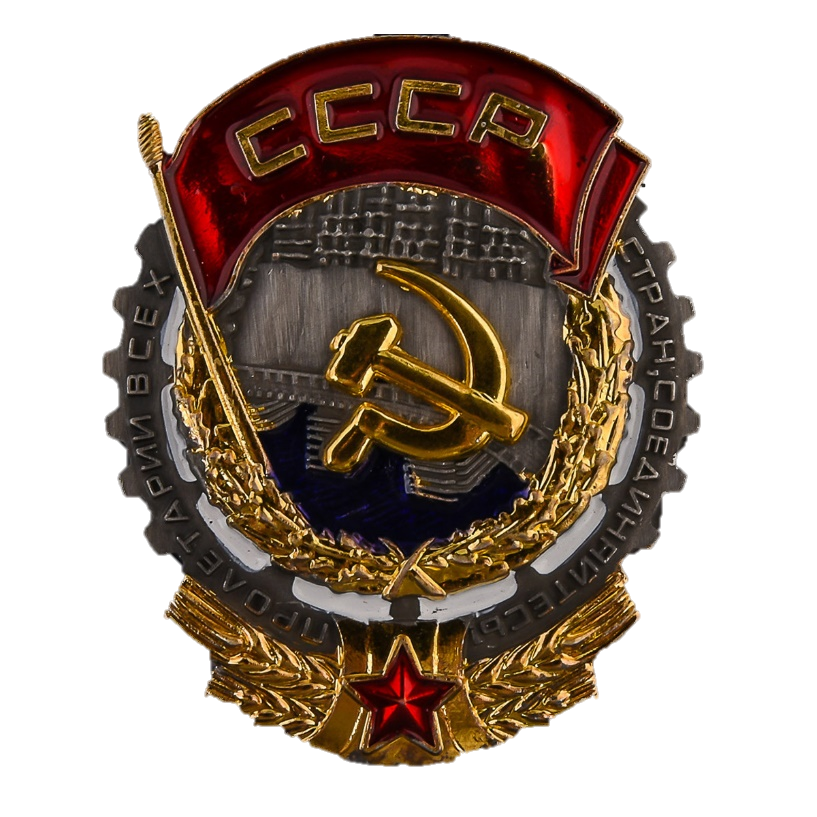 Константин Циолковский
Вернуться назад
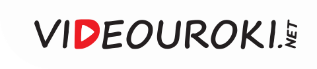 Вопрос № 46
Кто сконструировал пикнометр?
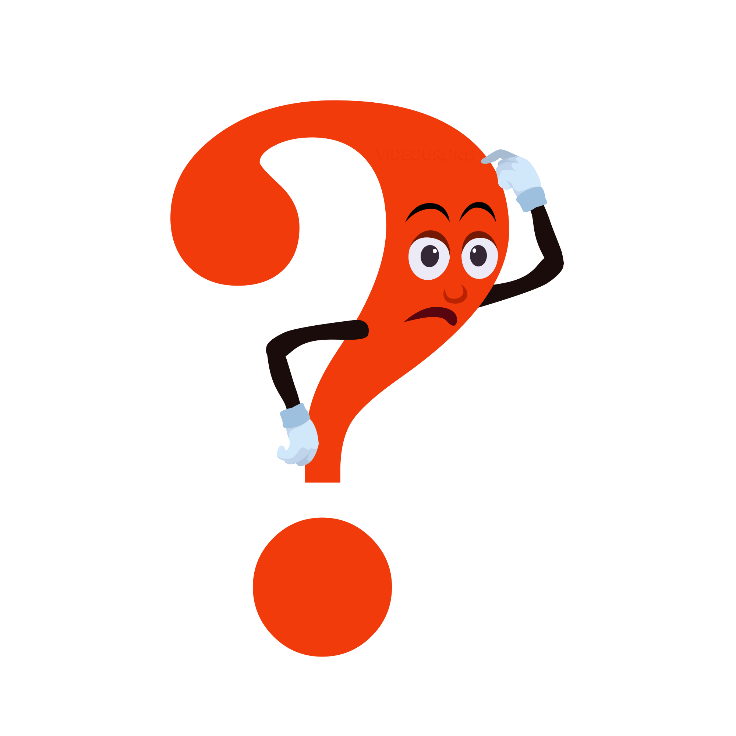 А
Константин Циолковский
B
Дмитрий Менделеев
C
Сергей Новосёлов
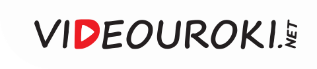 Вы ответили верно
Кто сконструировал пикнометр?
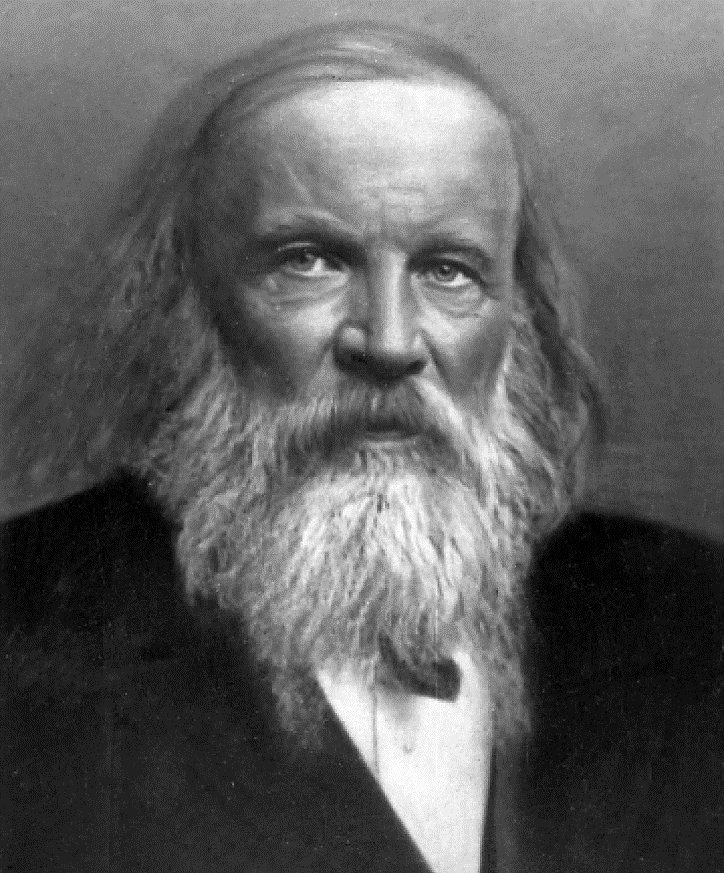 Дмитрий Менделеев
Вернуться назад
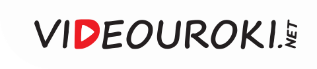 Вы ответили неверно
Кто сконструировал пикнометр?
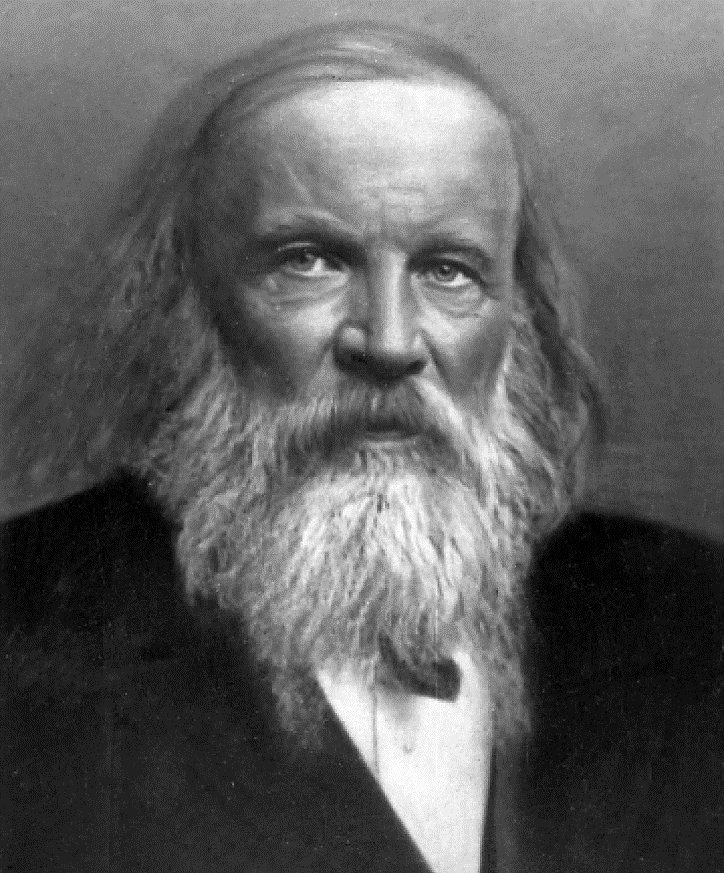 Дмитрий Менделеев
Вернуться назад
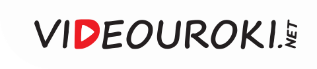 Вопрос № 47
Кто написал «Курс теоретической физики»?
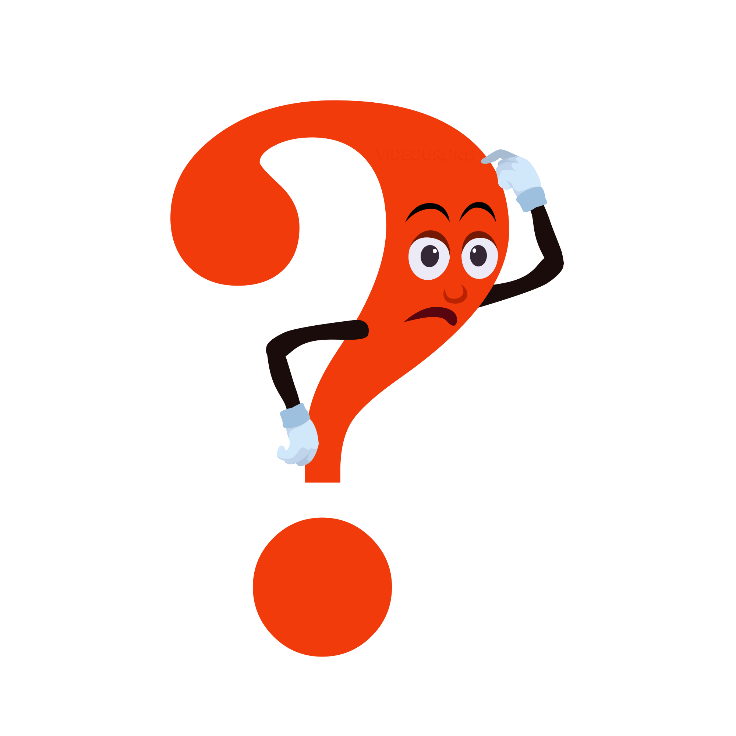 А
Лев Ландау
B
Игорь Курчатов
C
Сергей Новосёлов
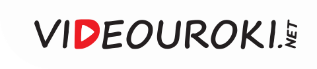 Вы ответили верно
Кто написал «Курс теоретической физики»?
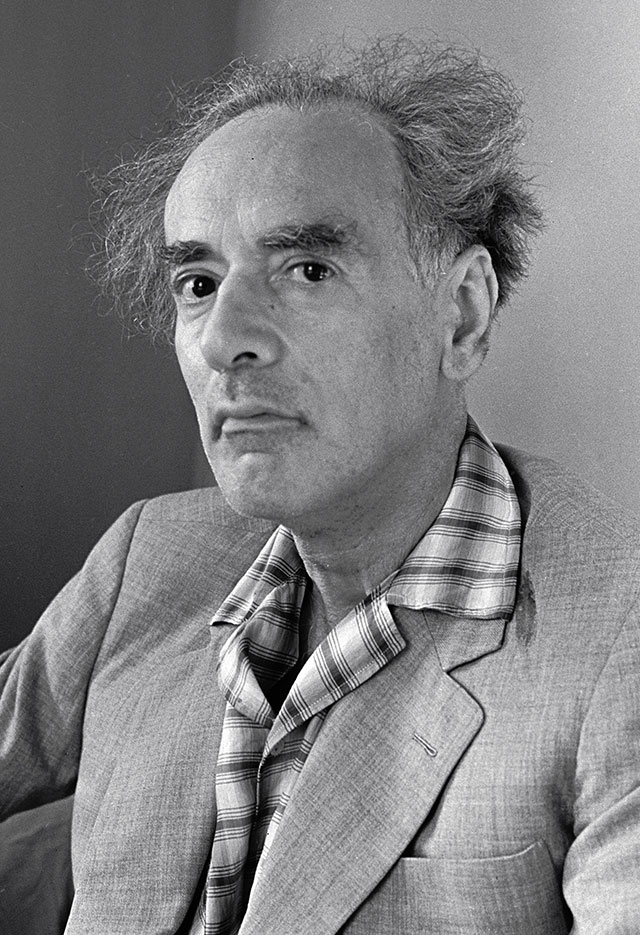 Лев Ландау
Вернуться назад
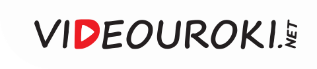 Вы ответили неверно
Кто написал «Курс теоретической физики»?
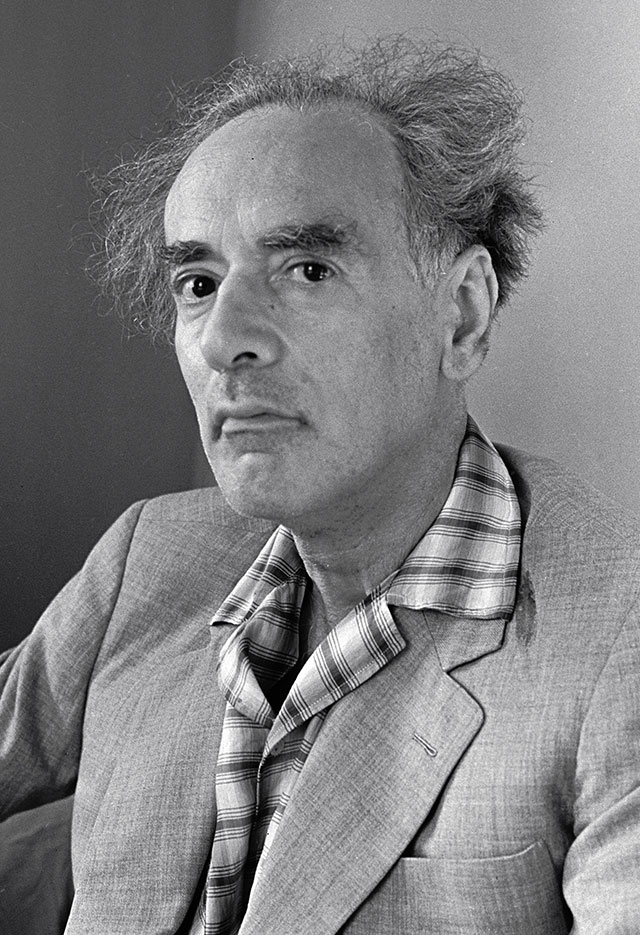 Лев Ландау
Вернуться назад
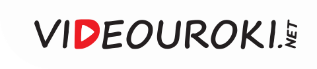 Вопрос № 48
Какой учёный был приверженцем и основоположником использования ядерной энергии в мирных целях?
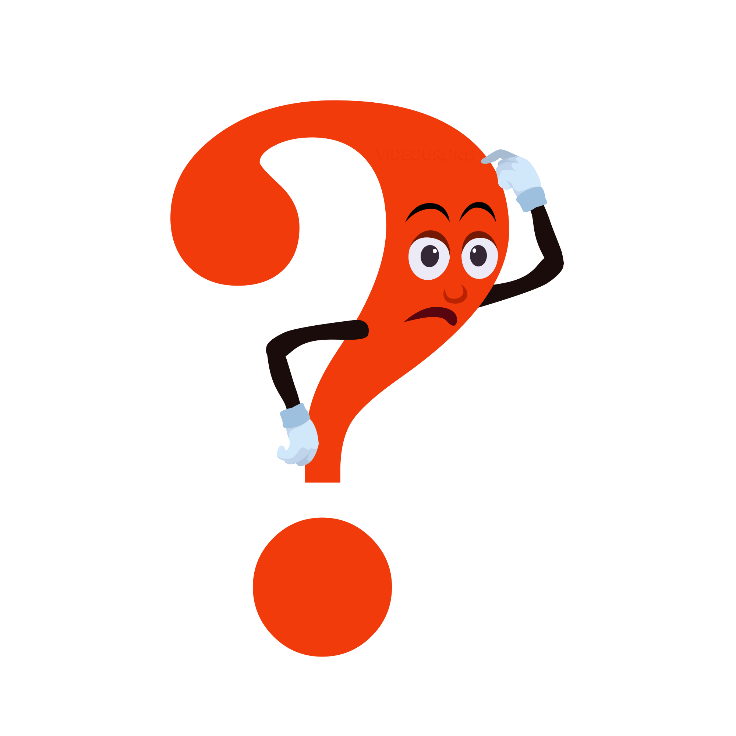 А
Лев Ландау
B
Игорь Курчатов
C
Сергей Новосёлов
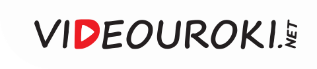 Вы ответили верно
Какой учёный был приверженцем и основоположником использования ядерной энергии в мирных целях?
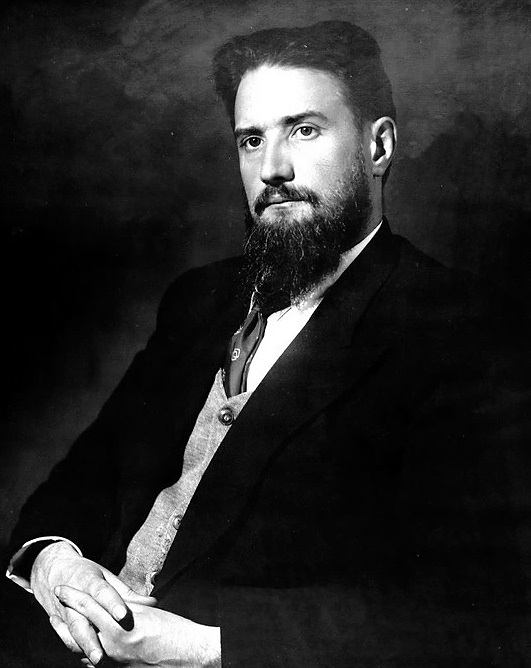 Игорь Курчатов
Вернуться назад
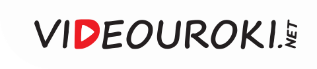 Вы ответили неверно
Какой учёный был приверженцем и основоположником использования ядерной энергии в мирных целях?
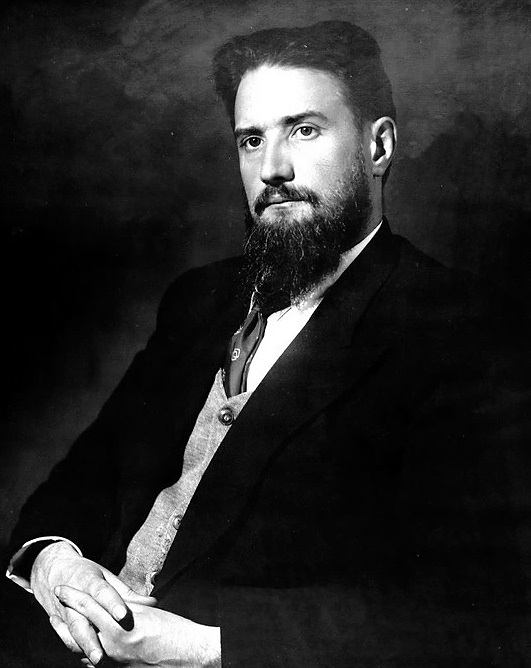 Игорь Курчатов
Вернуться назад
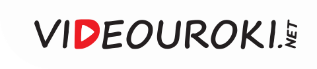 Вопрос № 49
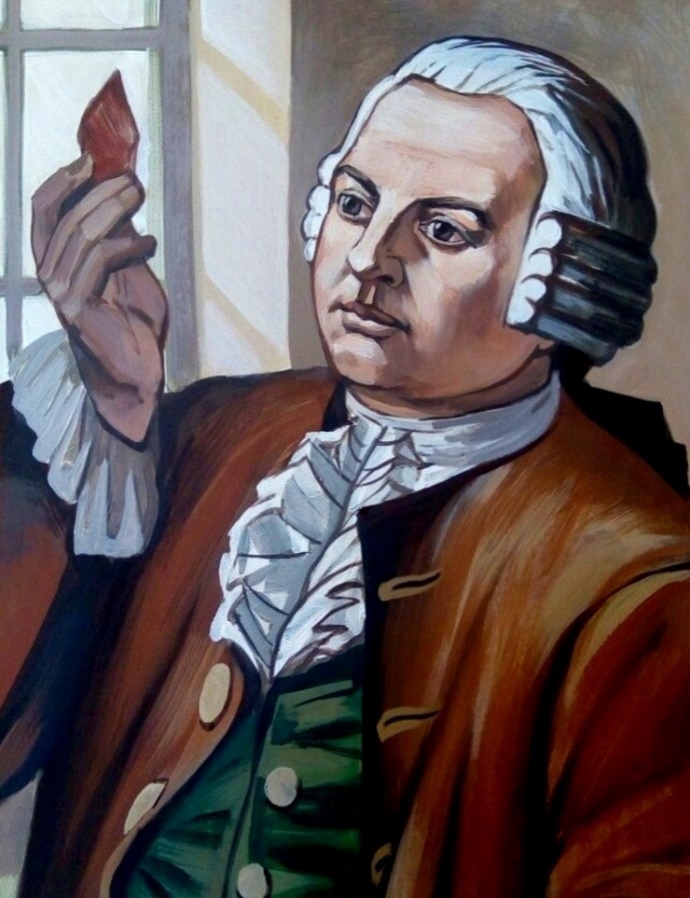 В каком веке жил Ломоносов?
А
В XVII
B
В XVIII
C
В XIX
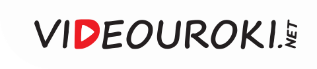 Вы ответили верно
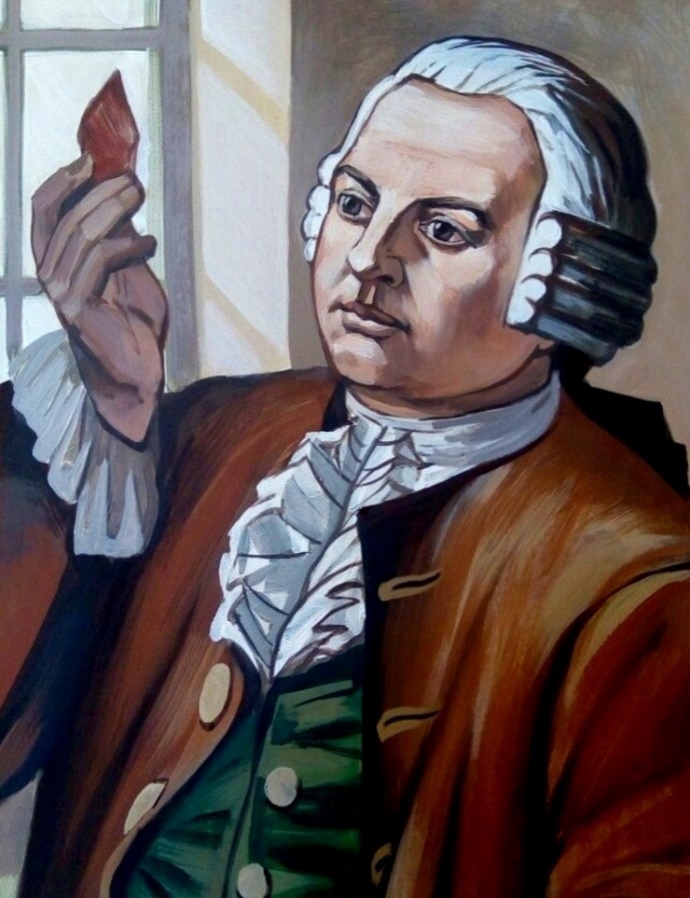 В каком веке жил Ломоносов?
В XVIII
Вернуться назад
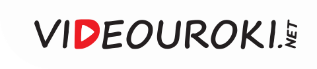 Вы ответили неверно
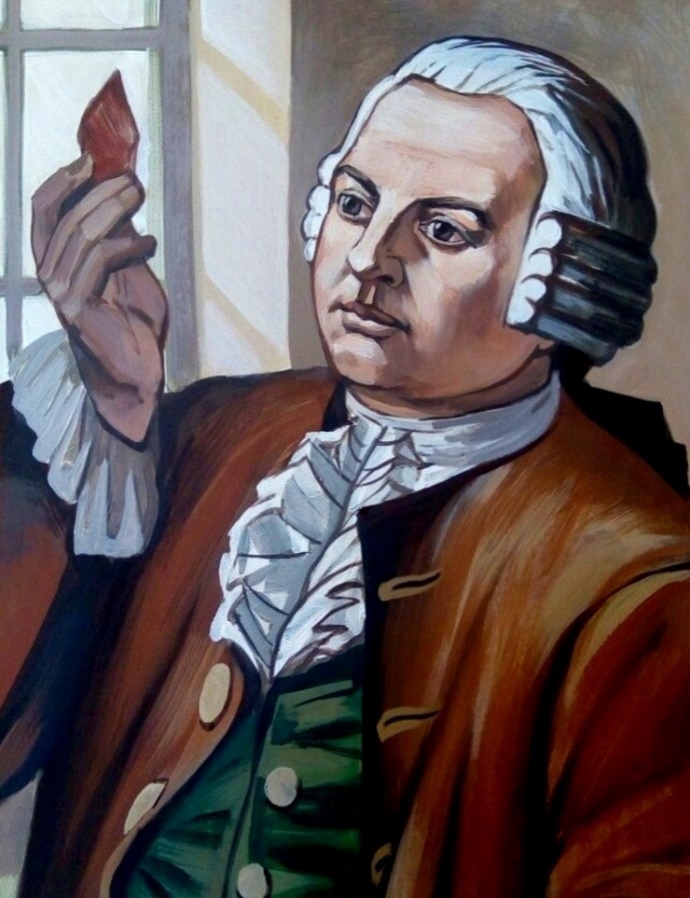 В каком веке жил Ломоносов?
В XVIII
Вернуться назад
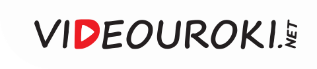 Вопрос № 50
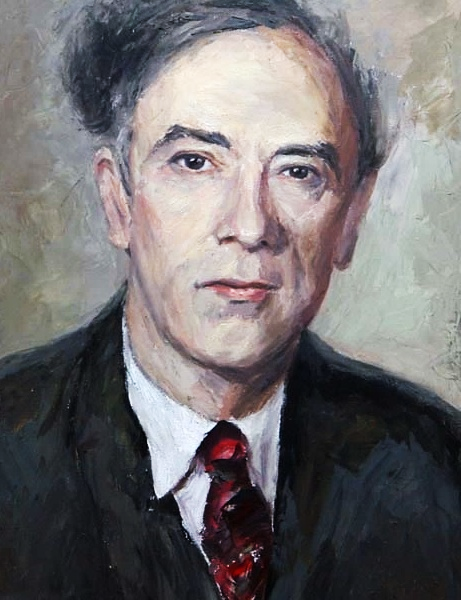 Про какого учёного говорили, что перед ним открыты все двери физики?
А
Про Павла Александрова
B
Про Игоря Курчатова
C
Про Льва Ландау
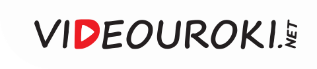 Вы ответили верно
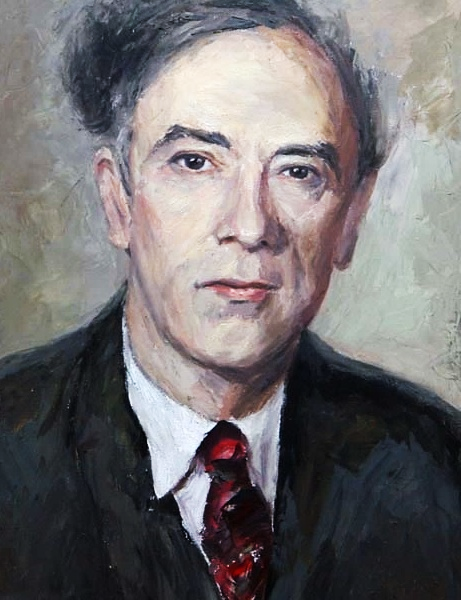 Про какого учёного говорили, что перед ним открыты все двери физики?
Про Льва Ландау
Вернуться назад
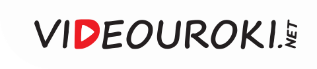 Вы ответили неверно
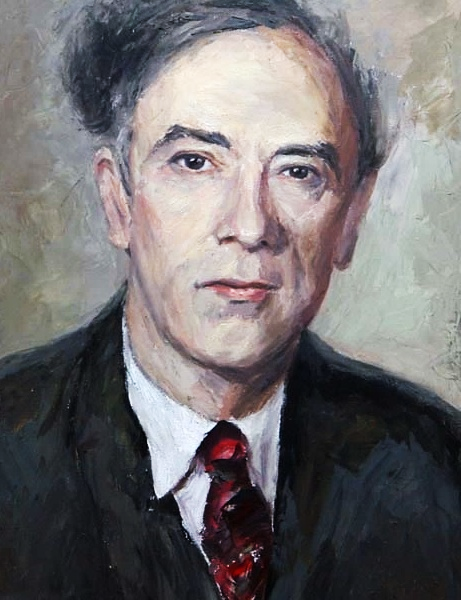 Про какого учёного говорили, что перед ним открыты все двери физики?
Про Льва Ландау
Вернуться назад